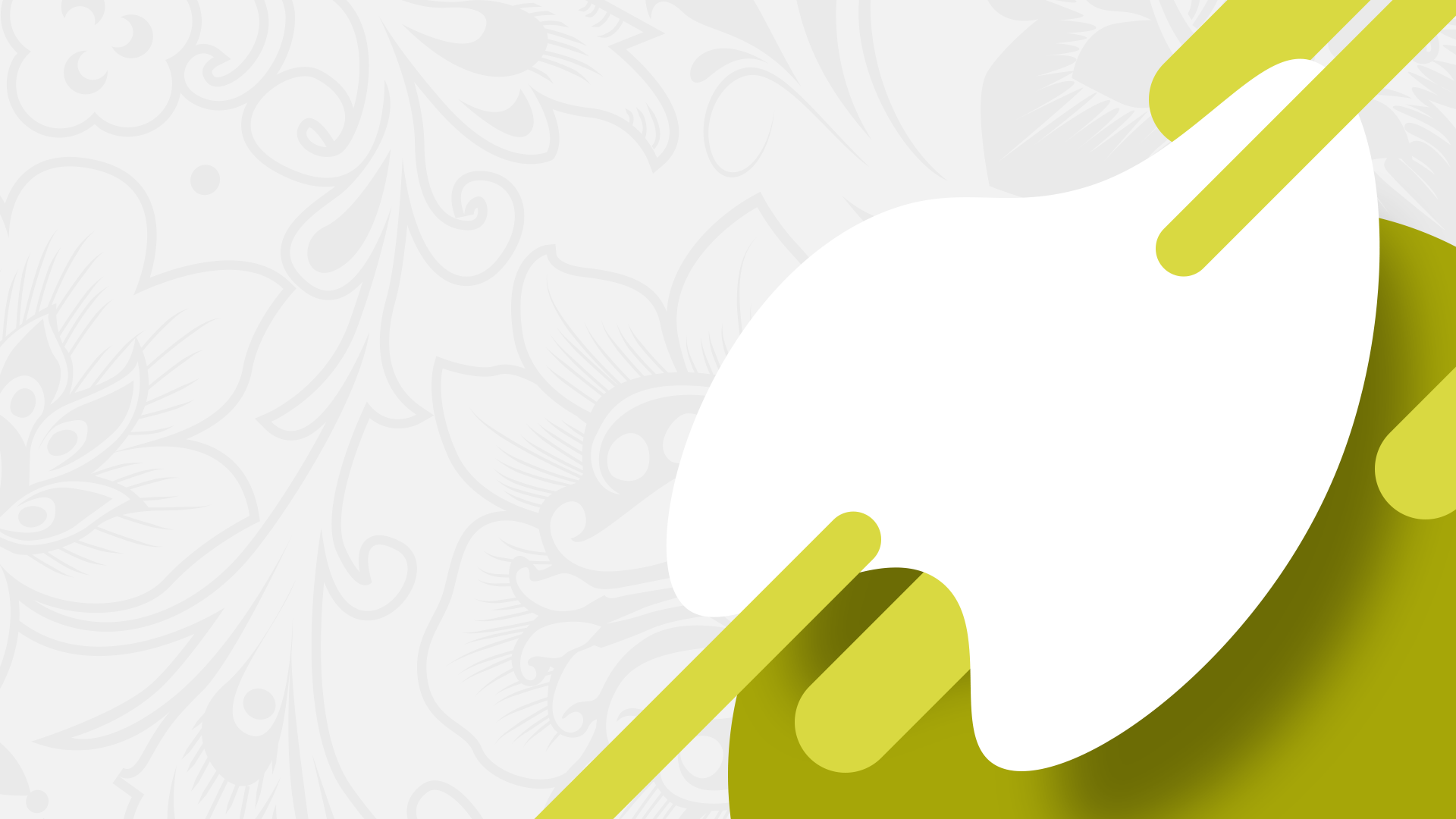 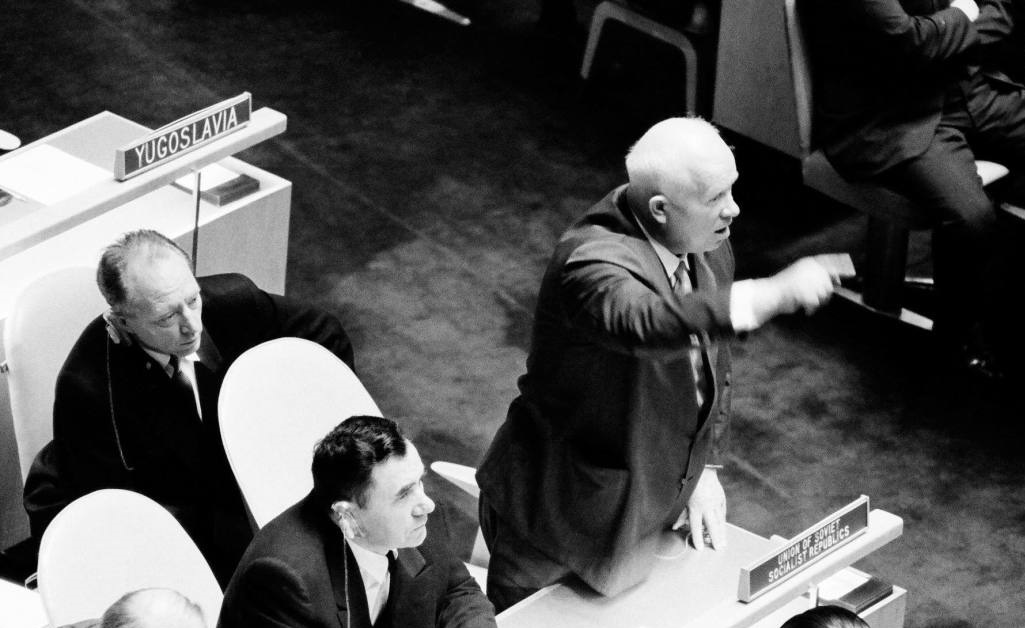 Политика мирного сосуществования в 1950-х — первой половине 1960-х годов
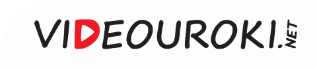 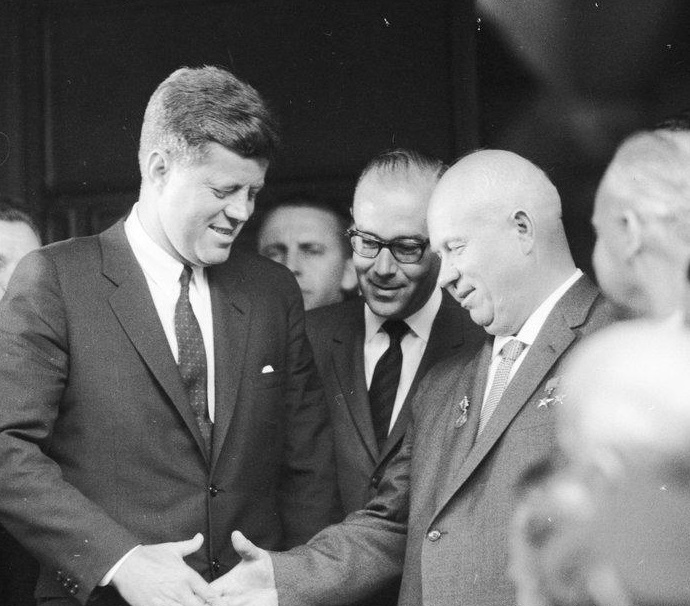 В период правления Н. С. Хрущёва был начат процесс нормализации отношений между Востоком и Западом.
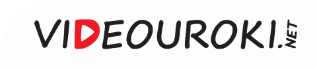 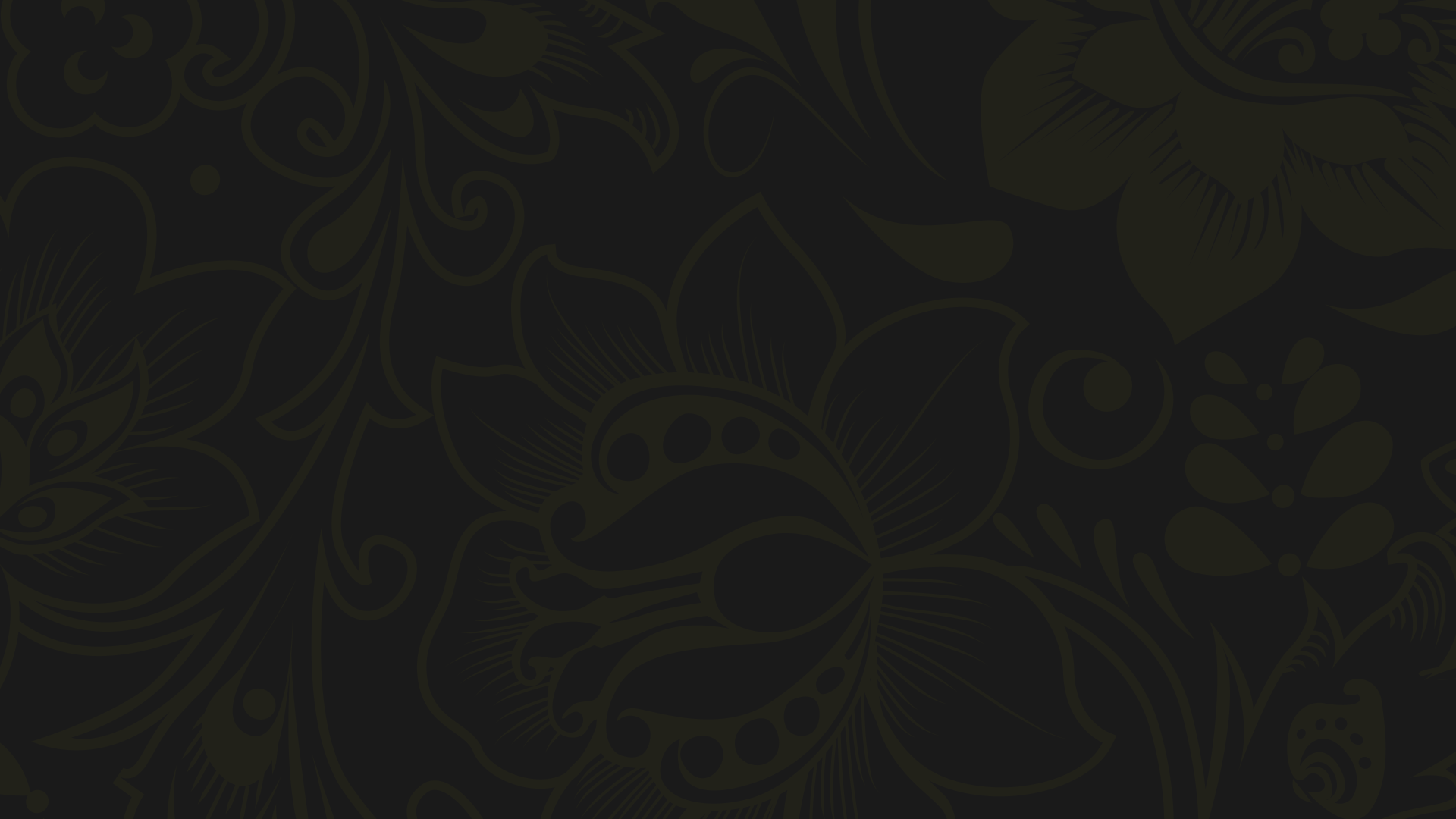 «Договор имеет силу, только если он подкреплён пушками. Если договор не подкреплён силой, то он ничего не стоит».
Никита Сергеевич Хрущёв
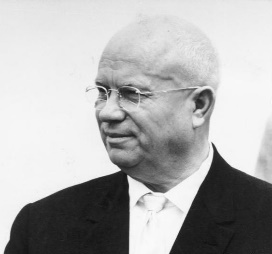 1894–1971
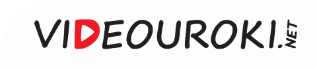 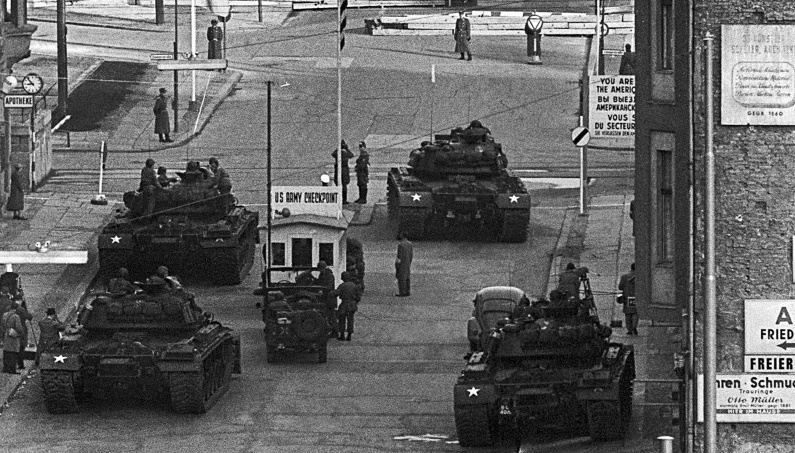 Советские 
и американские танки 
в Берлине
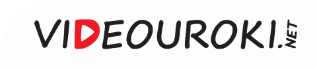 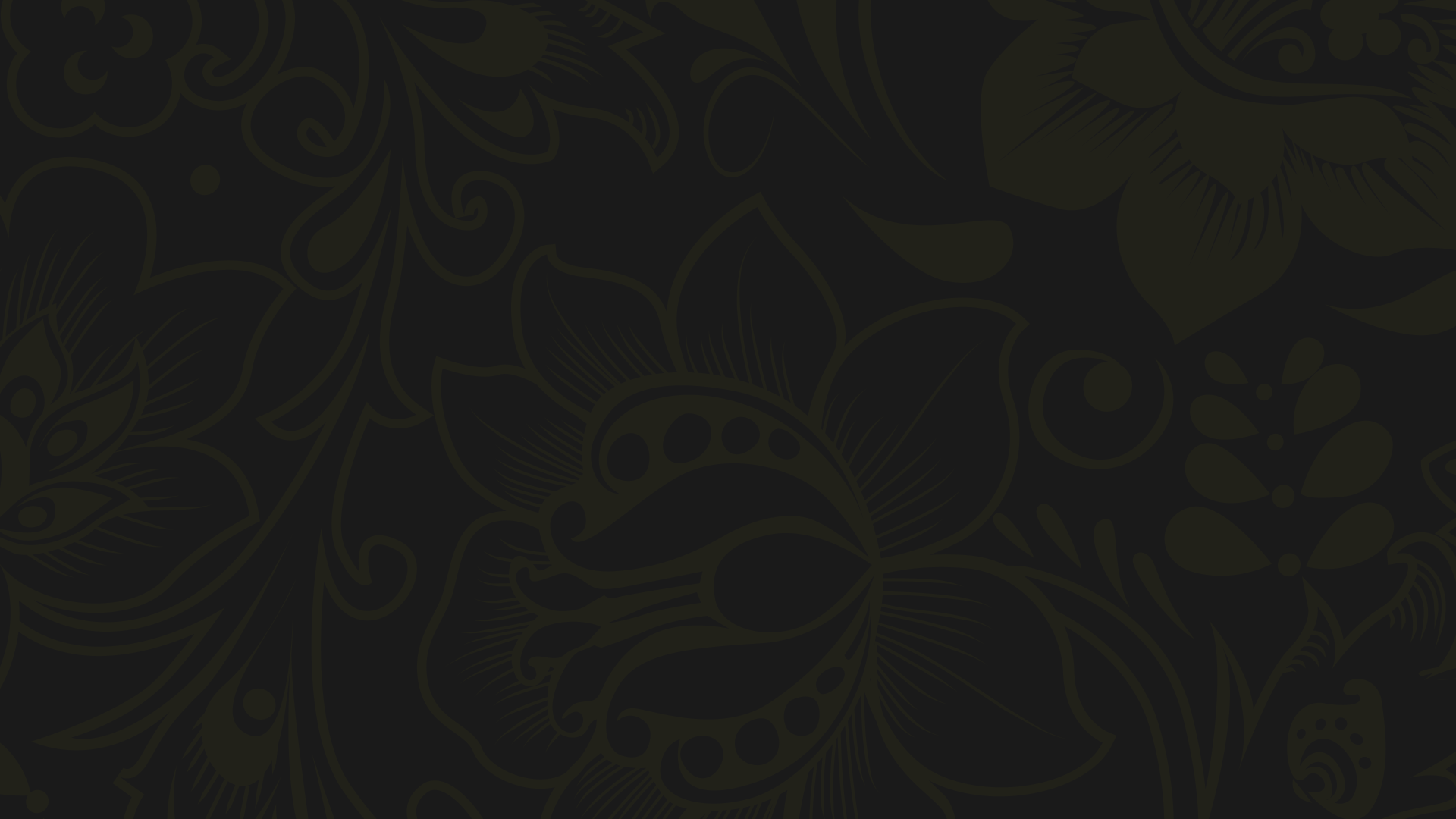 Вопросы занятия
Новый курс советской внешней политики: от конфронтации к диалогу.
1
2
Отношения с Западом.
3
СССР и мировая социалистическая система.
4
Распад колониальных систем.
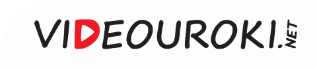 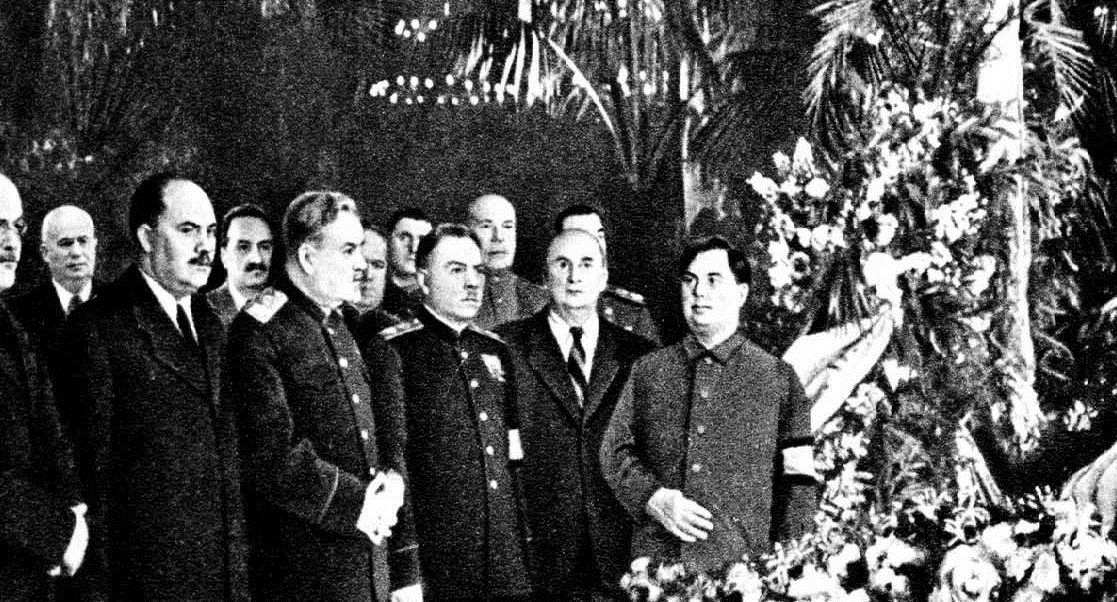 Руководители 
СССР на похоронах 
Сталина
После смерти Сталина в советском руководстве возникли споры 
о направлениях внешней политики.
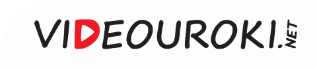 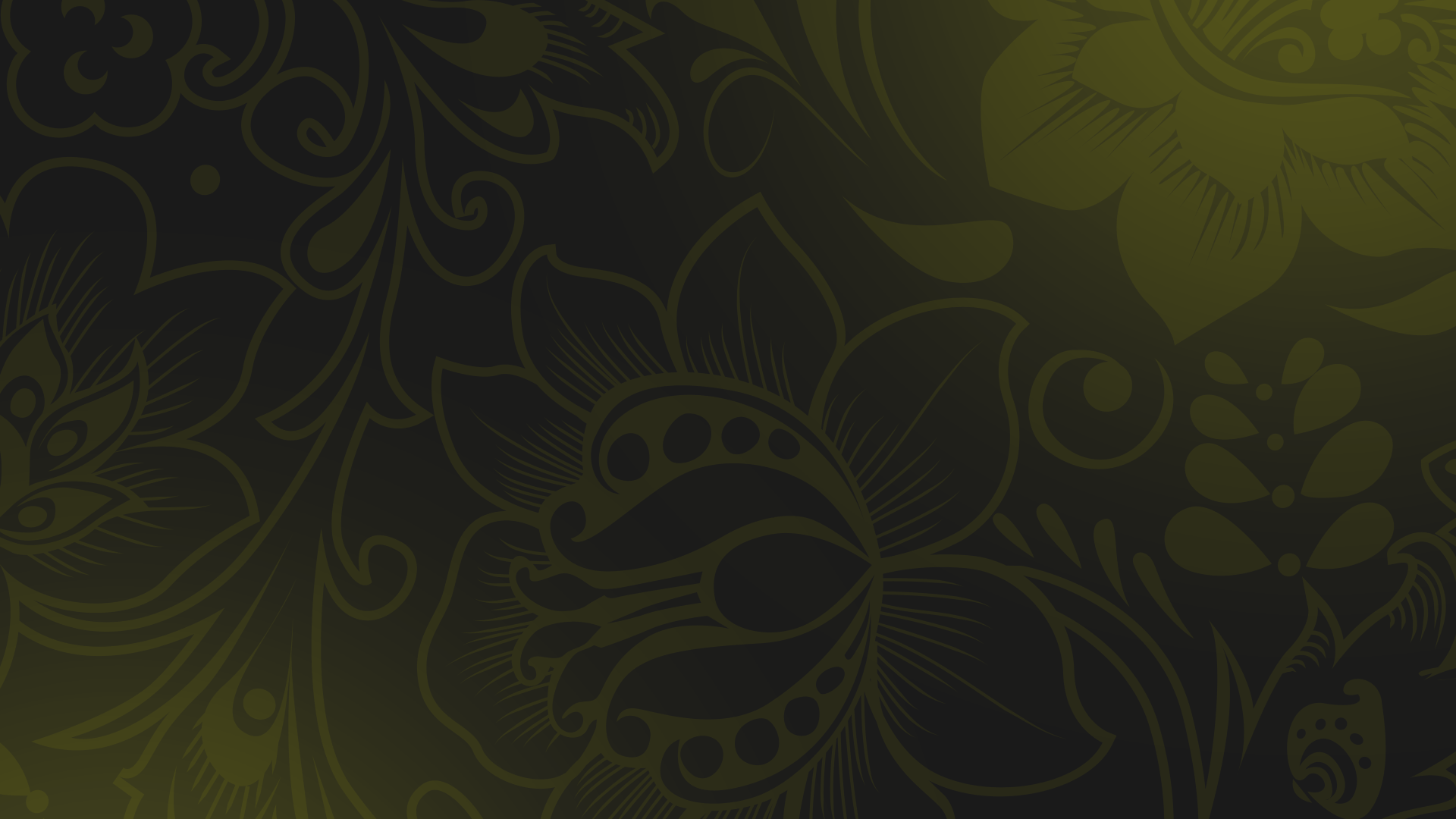 Взгляды Молотова на направления внешней политики
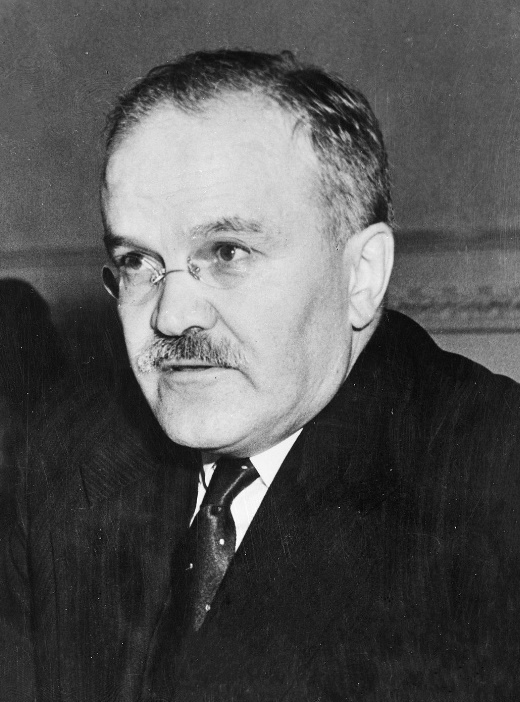 1
Выступал за паузу в «холодной войне».
Настаивал на продолжении борьбы между социалистическим и капиталистическим блоками.
2
3
Отрицал идею мирного сосуществования двух систем.
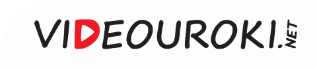 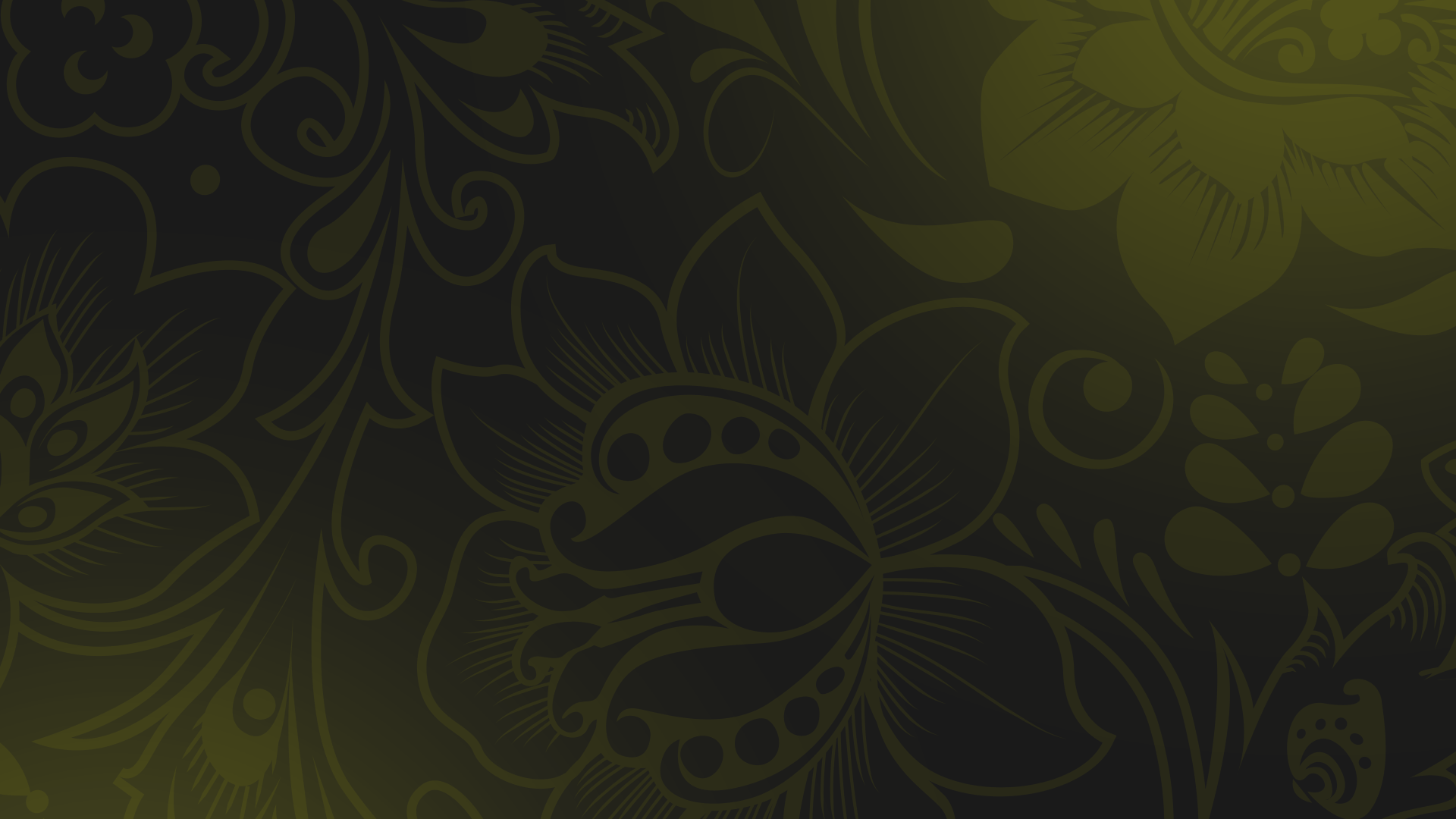 Взгляды Маленкова и Хрущёва на направления внешней политики
После войны СССР и страны соцлагеря выдвинулись на первые позиции в мире.
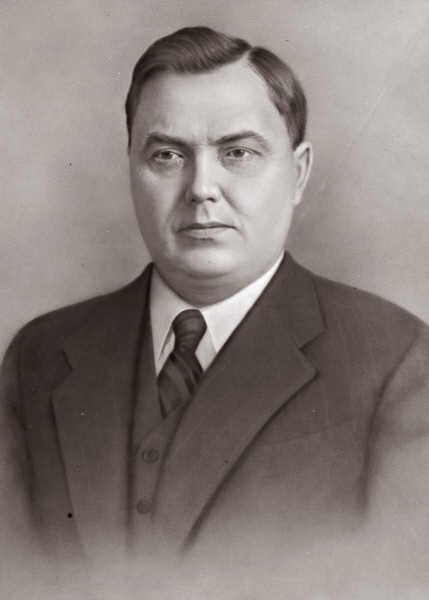 1
Из-за опасности применения ядерного оружия необходимо придерживаться политики мирного сосуществования.
2
3
Ядерный арсенал – единственный аргумент для равноправного диалога с Западом.
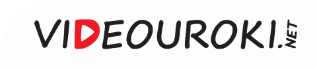 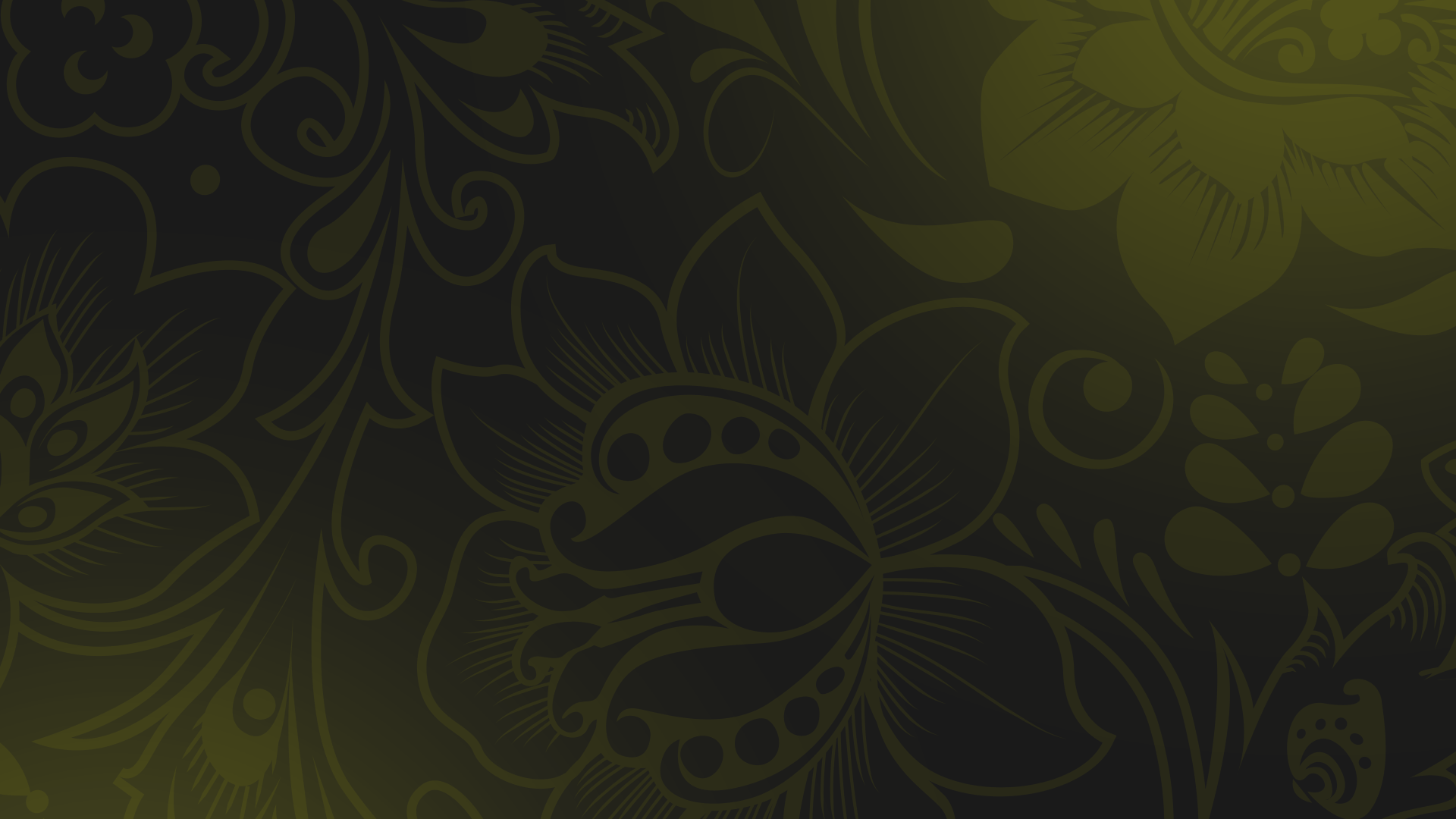 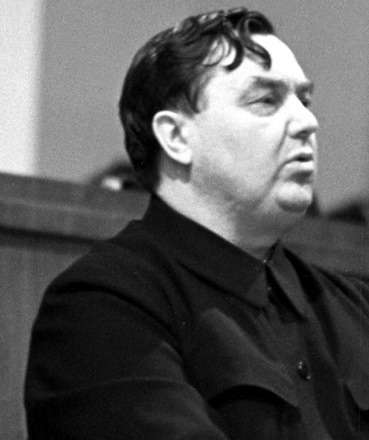 Маленков правильно оценивал ситуацию, при которой мирное будущее советского народа зависело по большей части от развития отношений СССР с Западом.
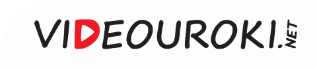 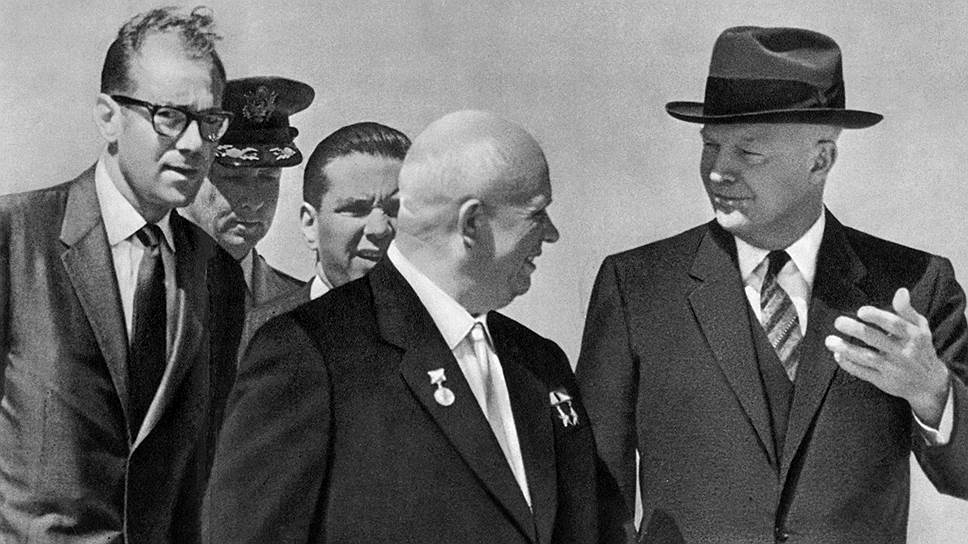 Встреча Н. С. Хрущёва 
и Д. Эйзенхауэра
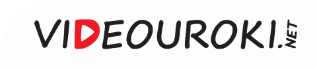 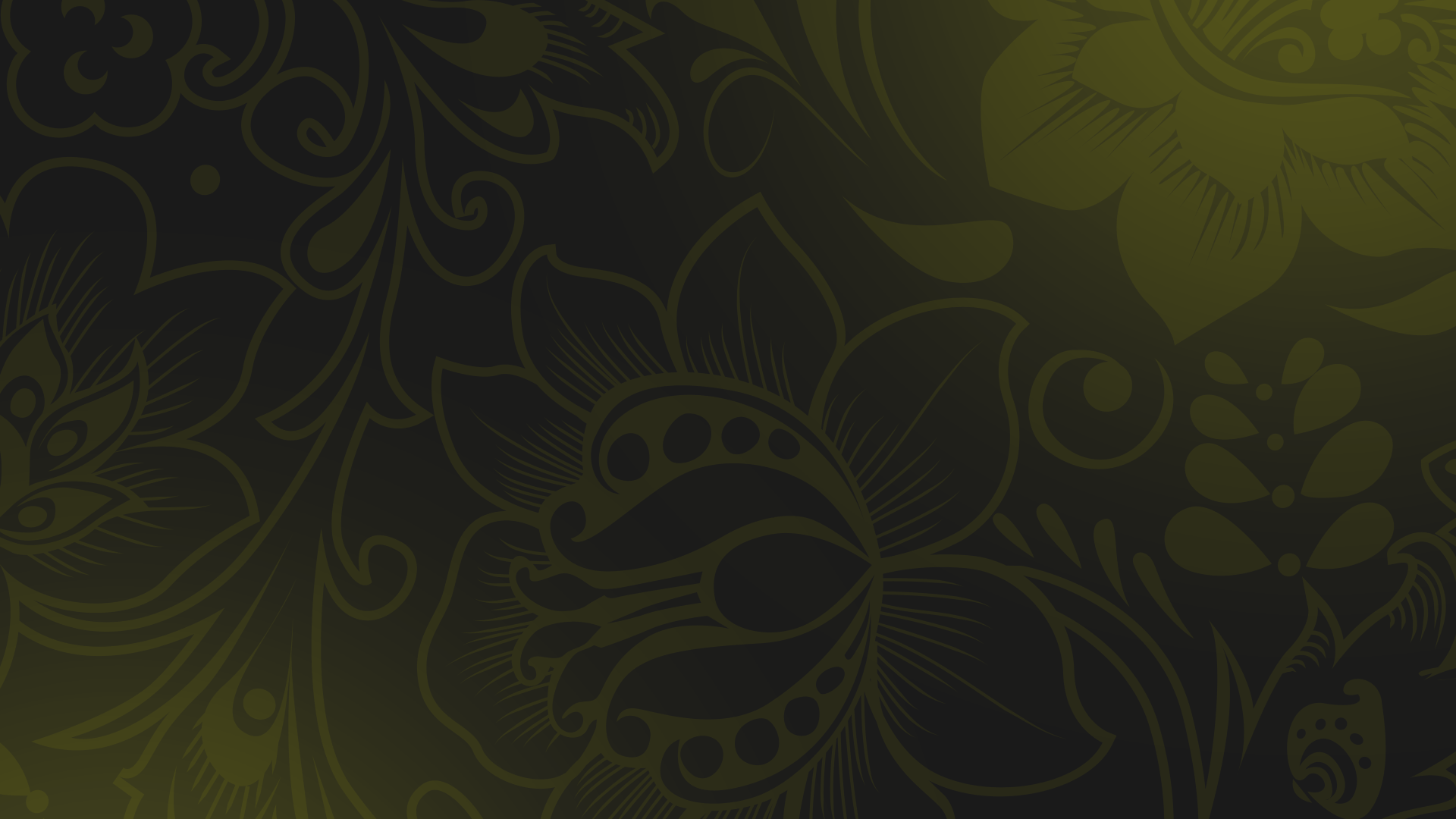 Внешняя политика СССР
1
Летом 1953 года СССР и США достигли компромисса в Корейском вопросе.
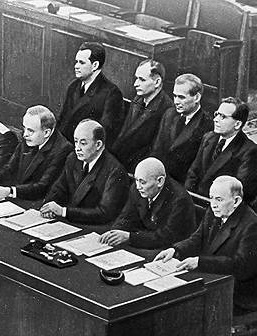 СССР отказался от плана общей советско-турецкой обороны Черноморских проливов
2
Были озвучены предложения понормализации отношений СССР с Турцией и Югославией.
3
В 1954 году советская сторона поддержала соглашение о прекращении войны в Индокитае.
4
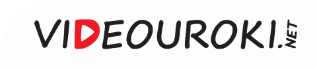 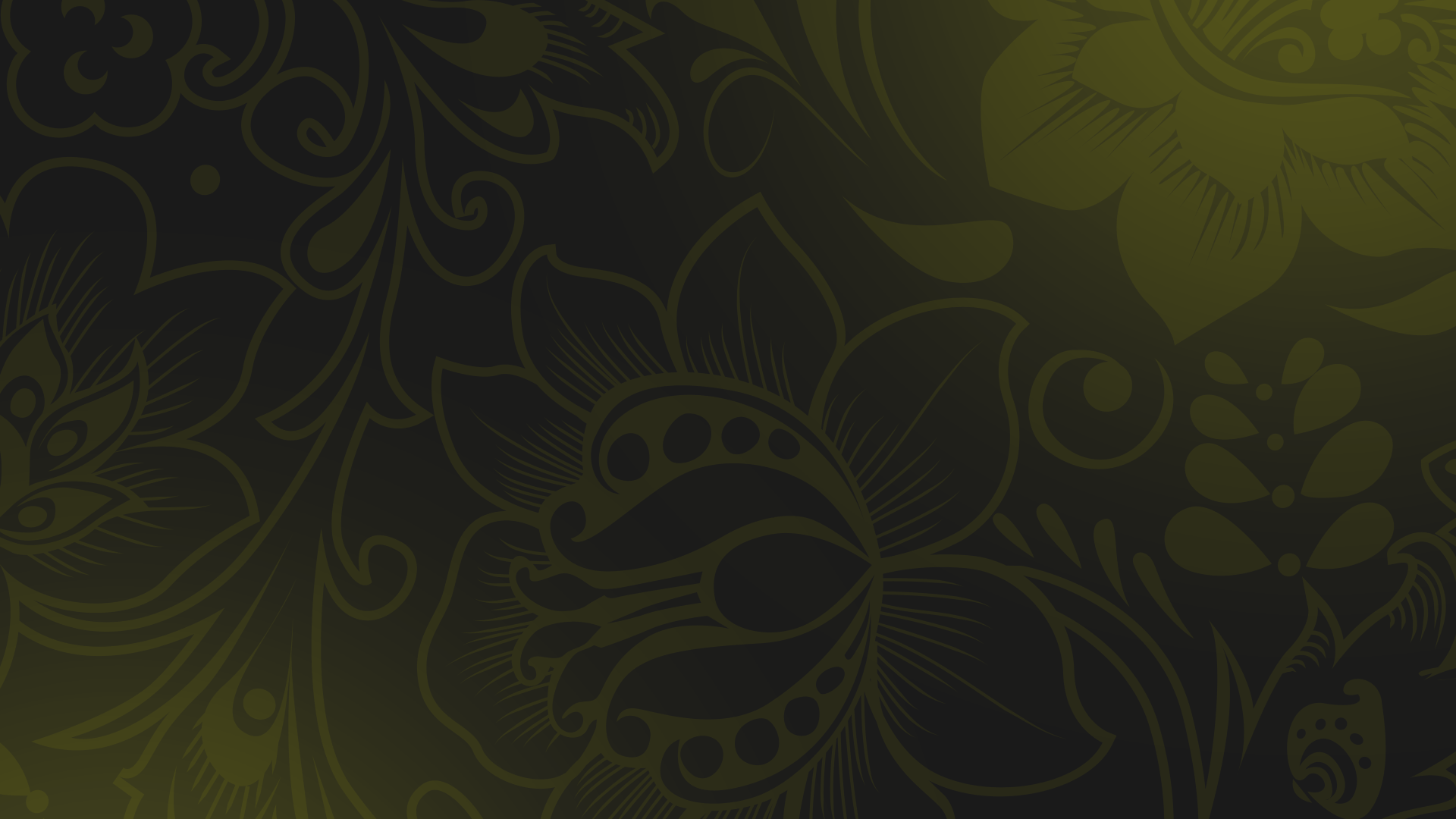 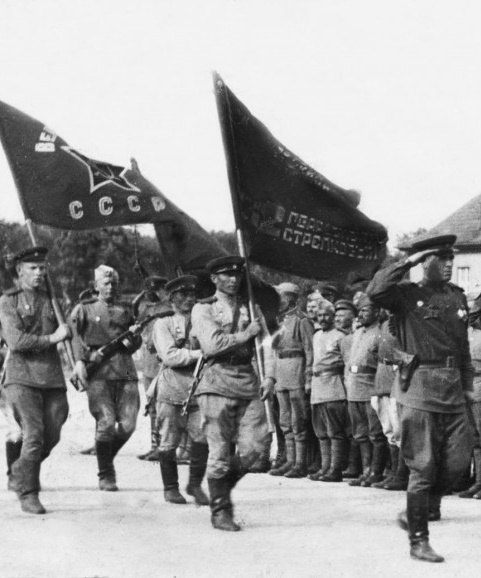 В 1955 году государства, победившие во Второй мировой войне, заключили соглашение с Австрией. 

Согласно ему, Советский Союз выводил с её территории свои войска.
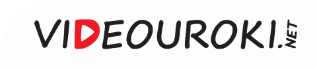 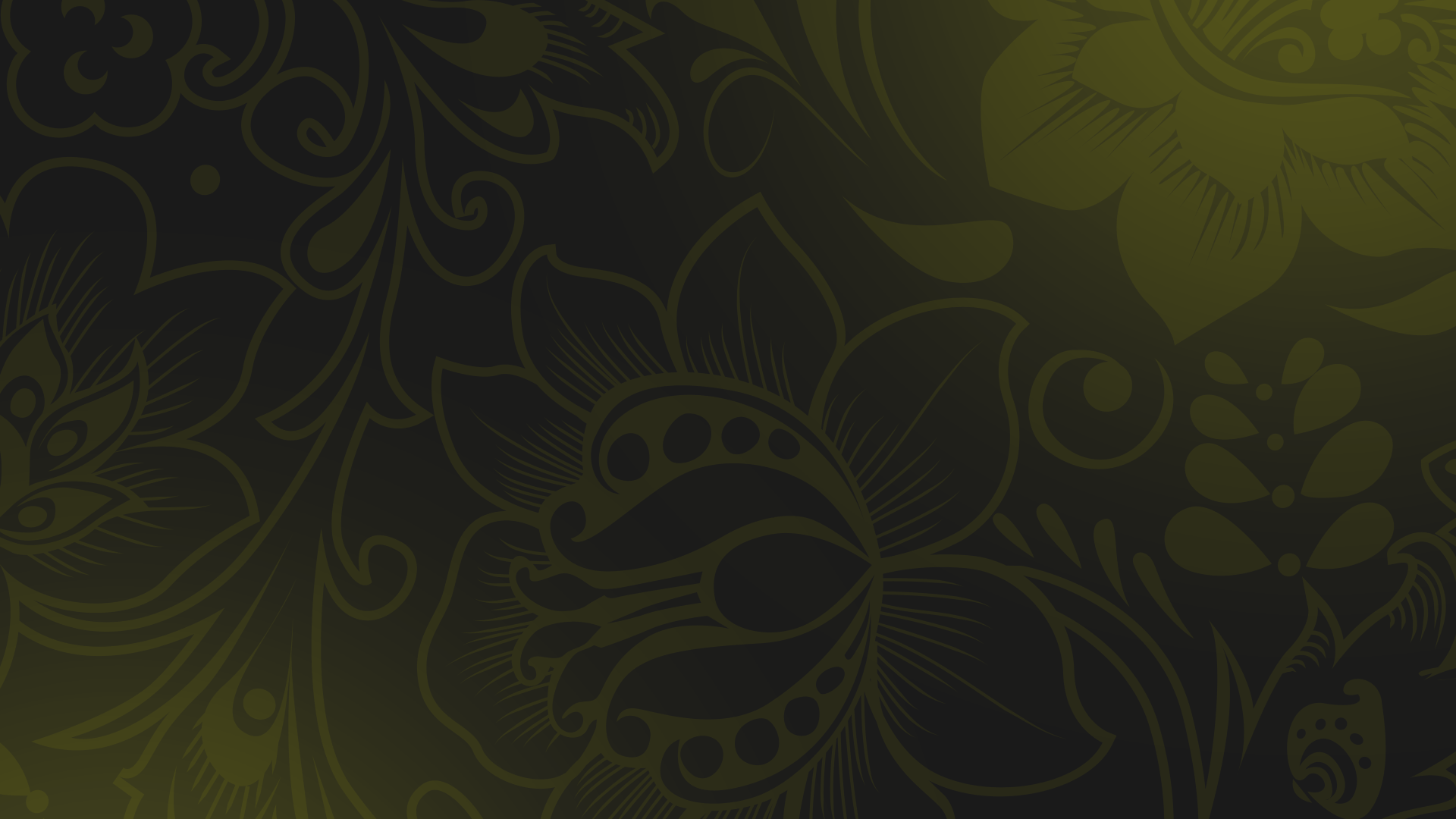 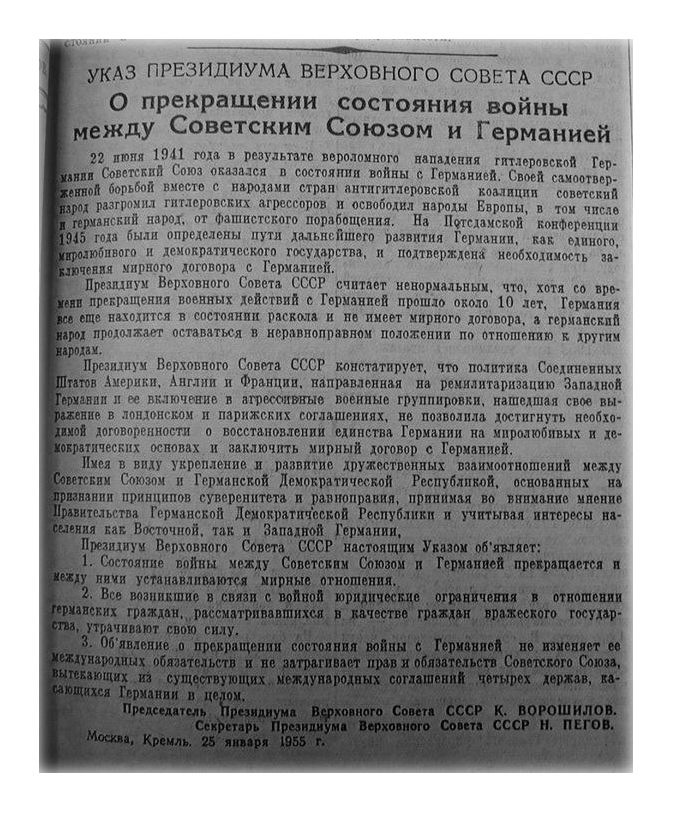 Внешняя политика СССР
1
2
В 1955 году был издан указ о прекращении состояния войны с Германией.
В 1956 году был издан указ о прекращении войны с Японией.
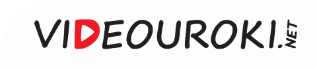 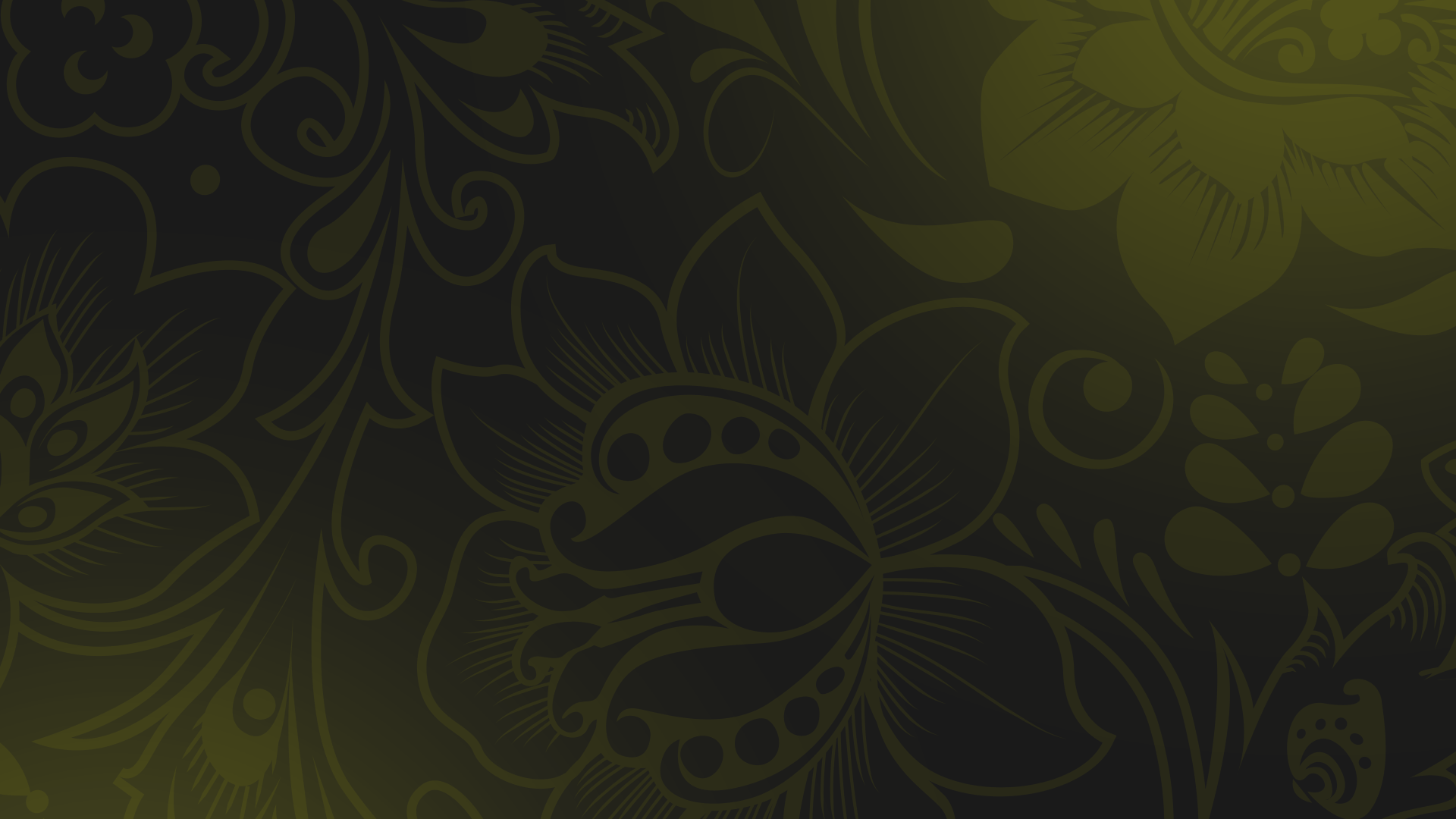 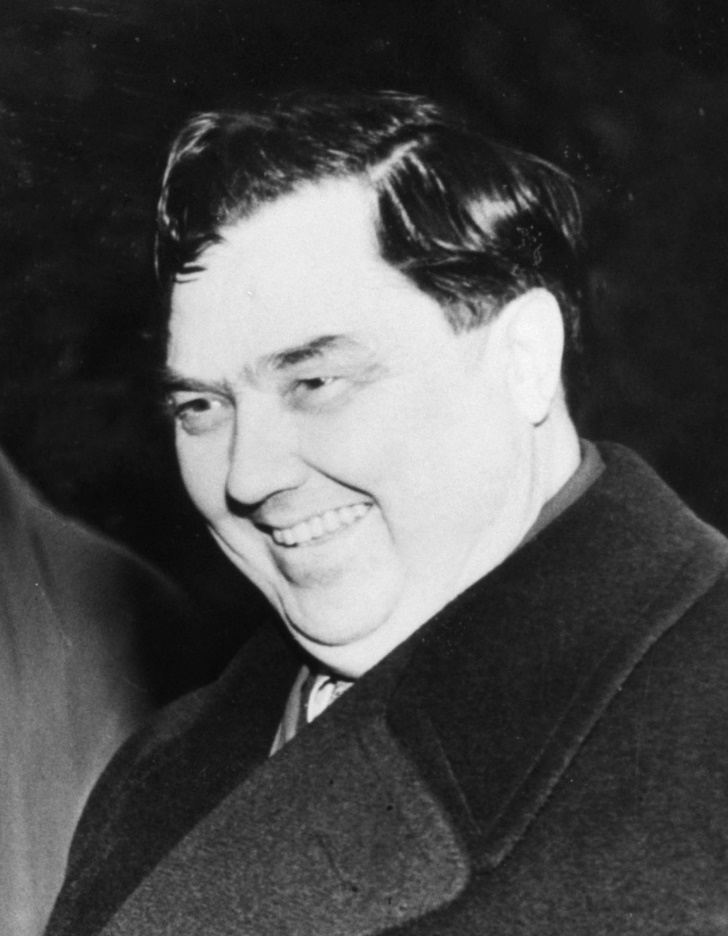 В марте 1954 года Маленков заявил о недопустимости глобальных конфликтов и аргументировал это наличием у вероятных противников ядерного оружия.
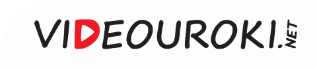 Новый курс советской внешней политики
«О мирном сосуществовании и соревновании систем социализма и капитализма»
«О необходимости предотвращения войны
в современности»
Положения XX съезда КПСС
«О различных путях перехода государств к модели социализма»
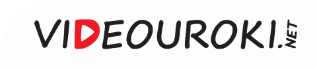 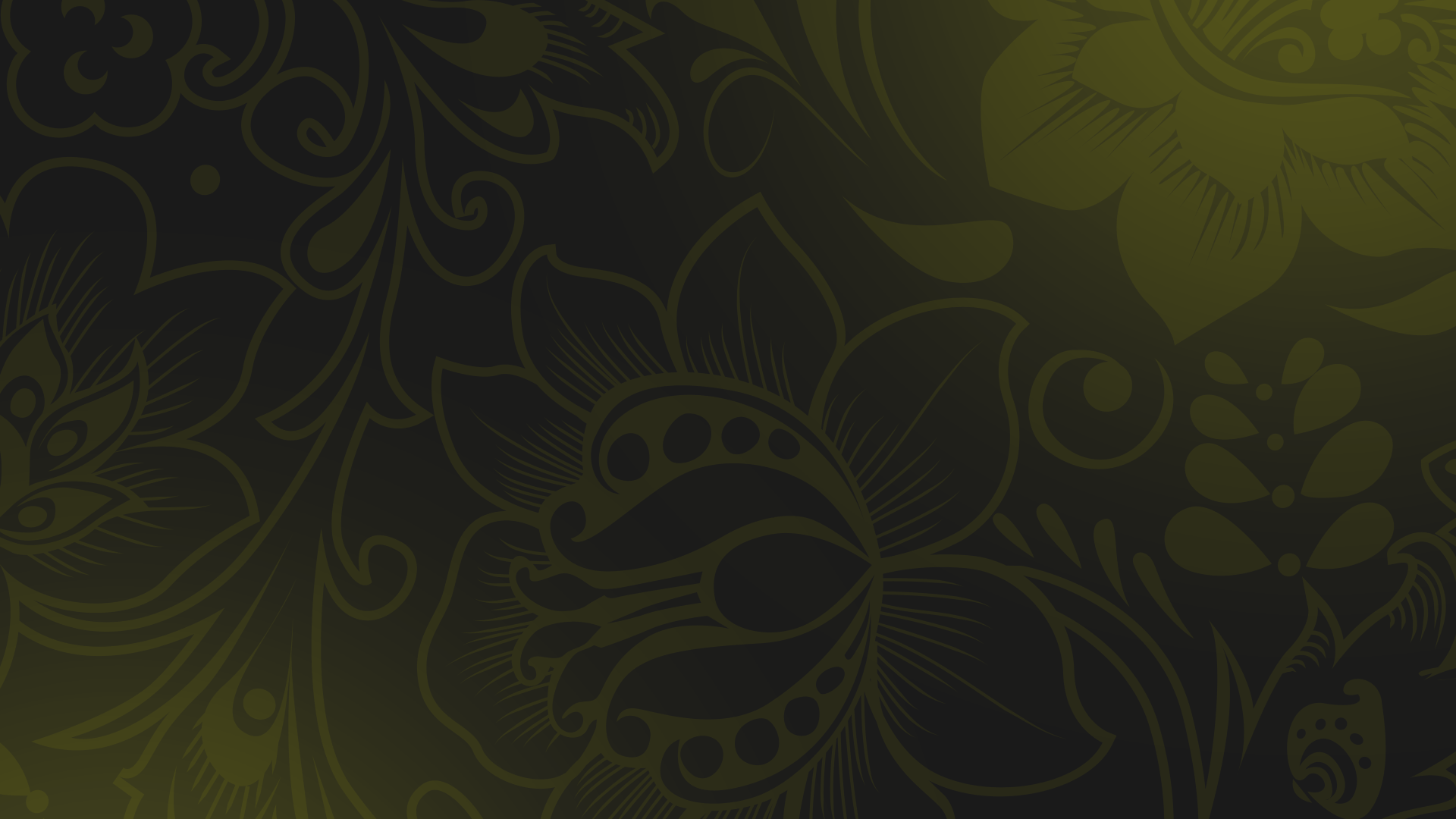 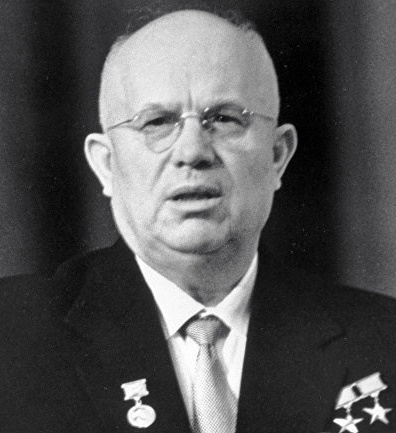 Гарантии мира
1
3
2
Коллективная безопасность
в Европе.
Коллективная безопасность
в Азии.
Всеобщее разоружение сторон.
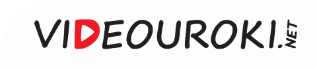 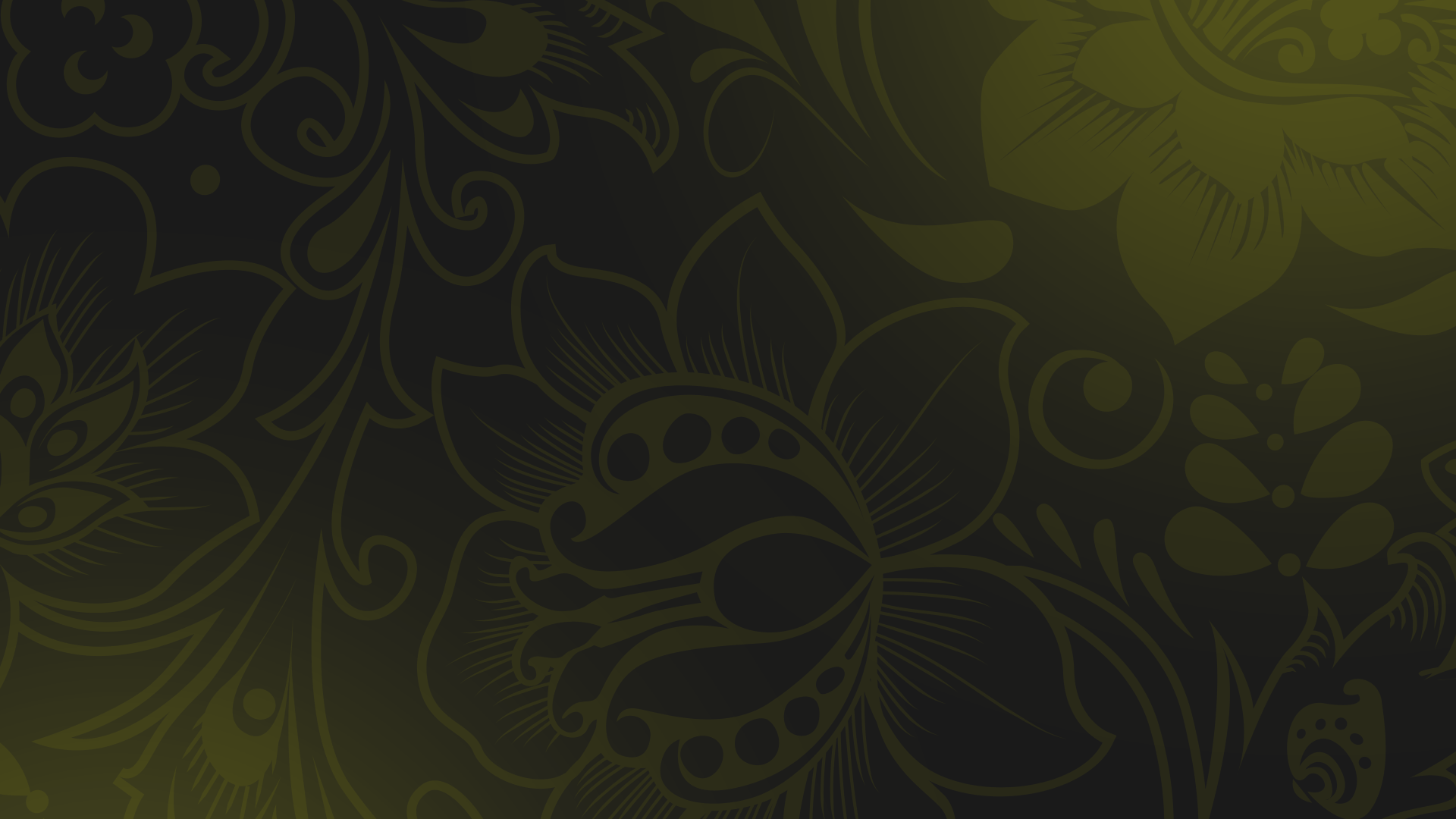 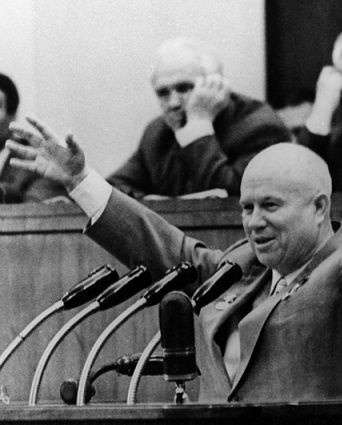 Политика СССР часто шла в разрез с оглашёнными принципами. 

Нередко те или иные действия совершались в пропагандистских целях.
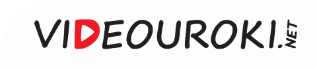 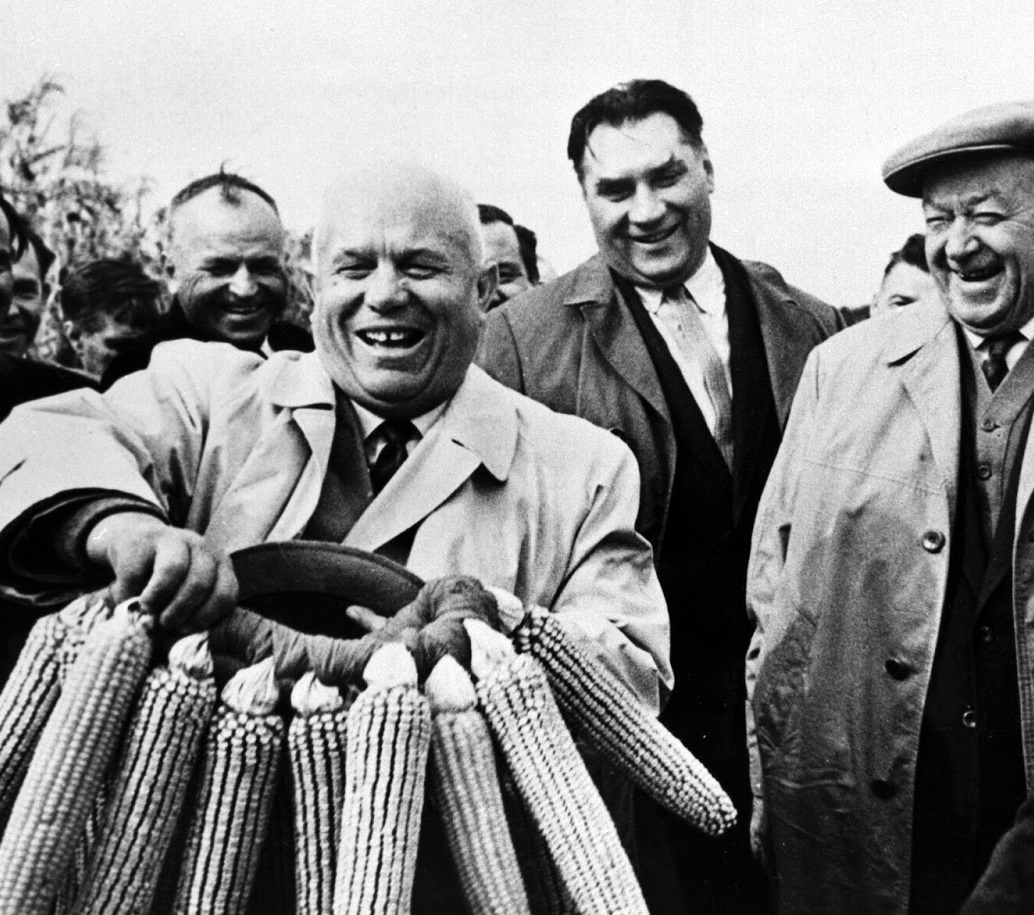 Положение «о мирном сосуществовании двух систем» в СССР трактовалось как «специфическая форма классовой борьбы».
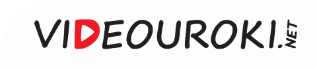 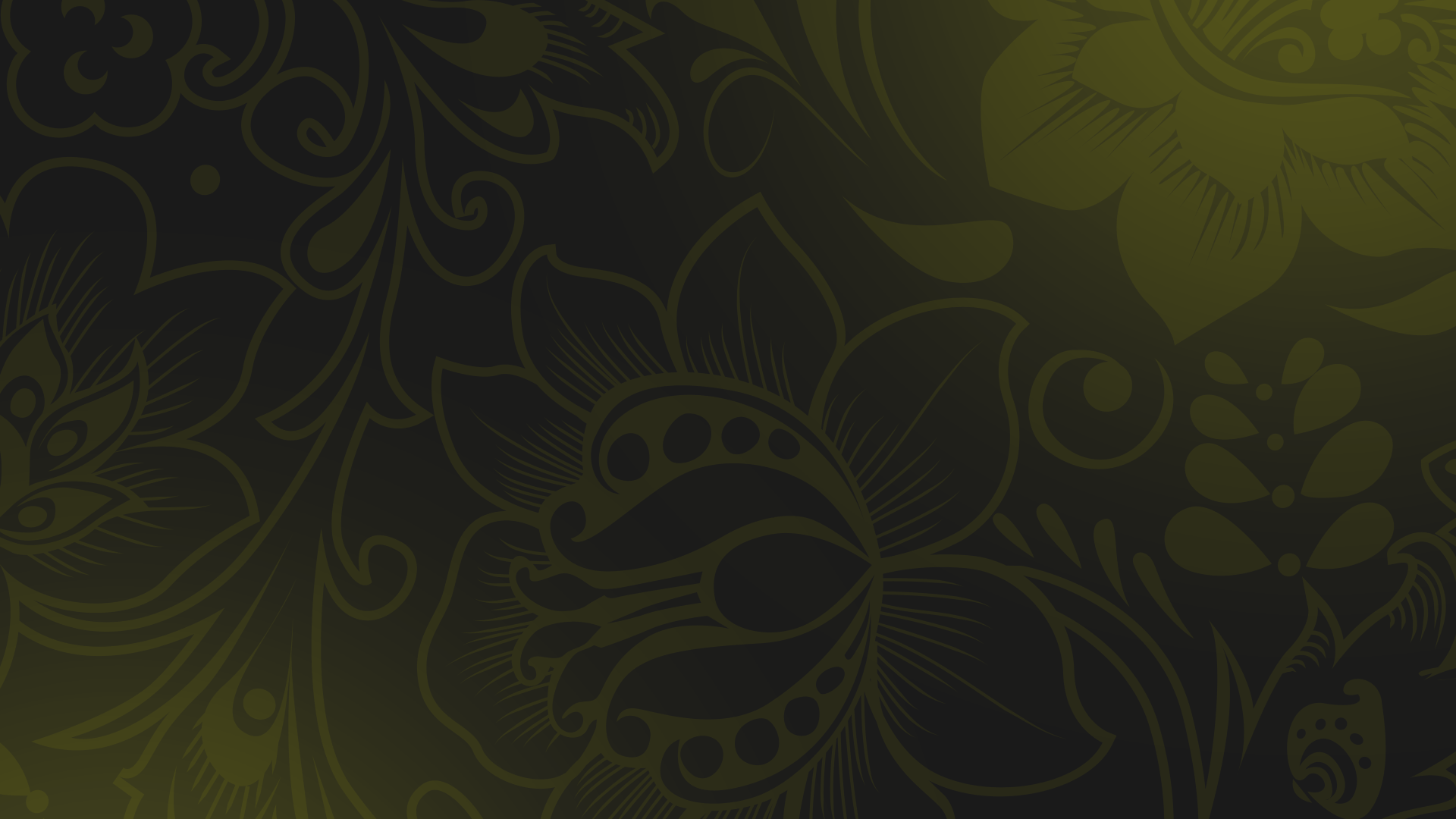 Отношения СССР и Запада
1
Лидеры СССР и Запада не доверяли друг другу.
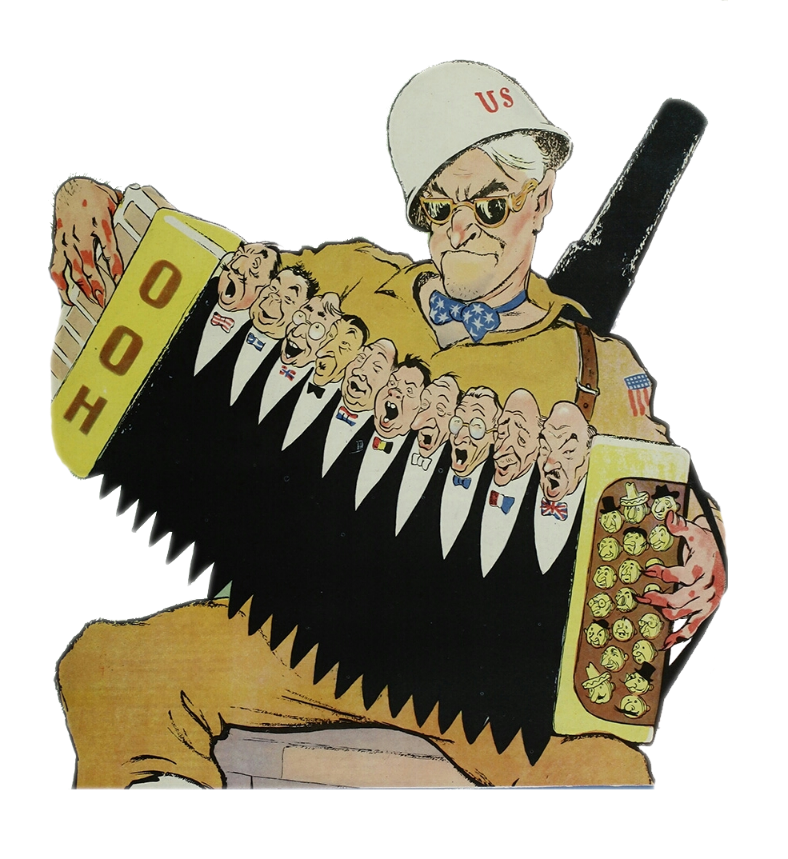 Не существовало системы контроля за ядерным арсеналом вероятного противника.
2
3
Внешняя политика как стран Запада, так и СССР велась с позиции силы.
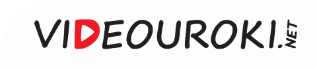 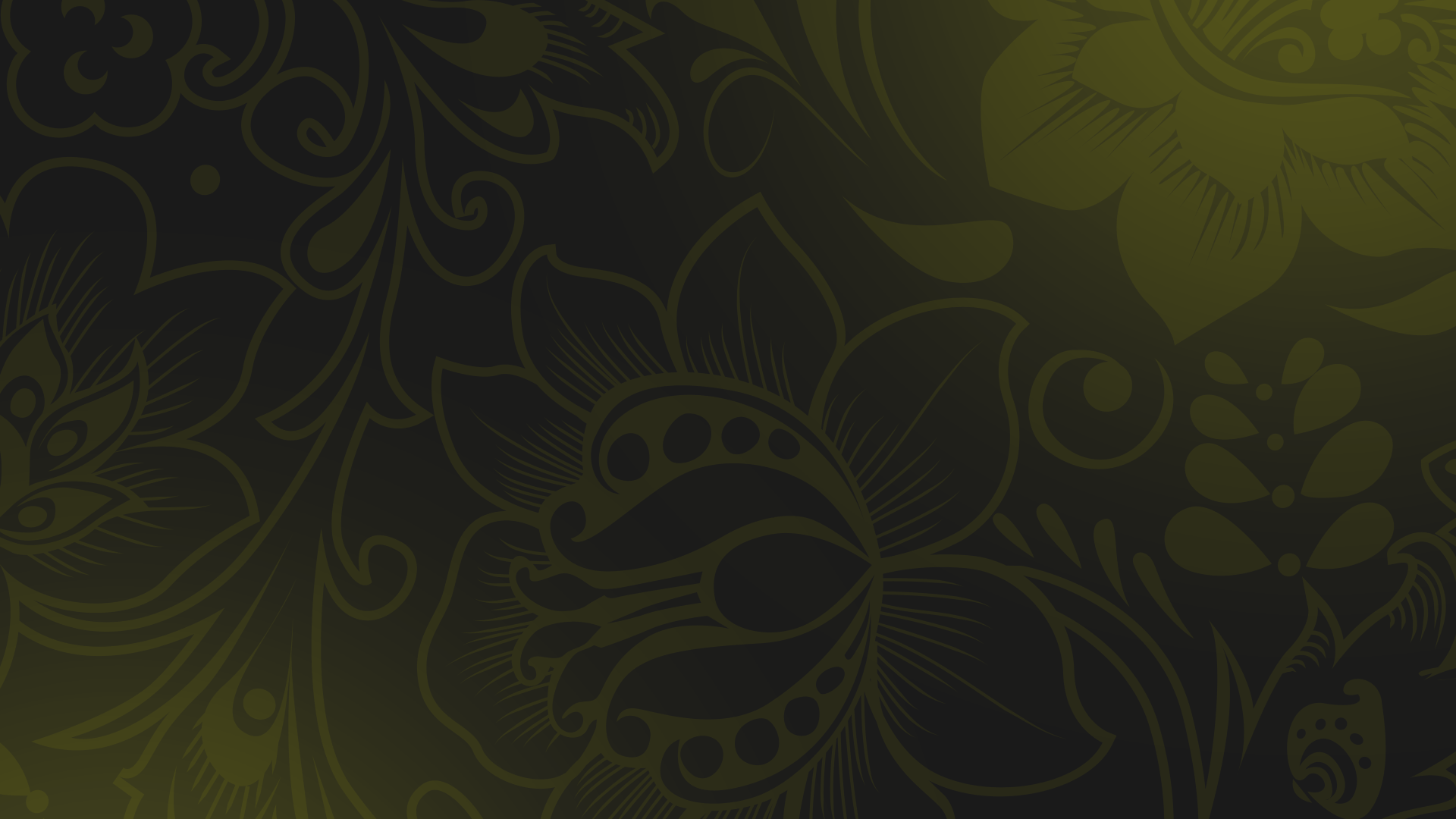 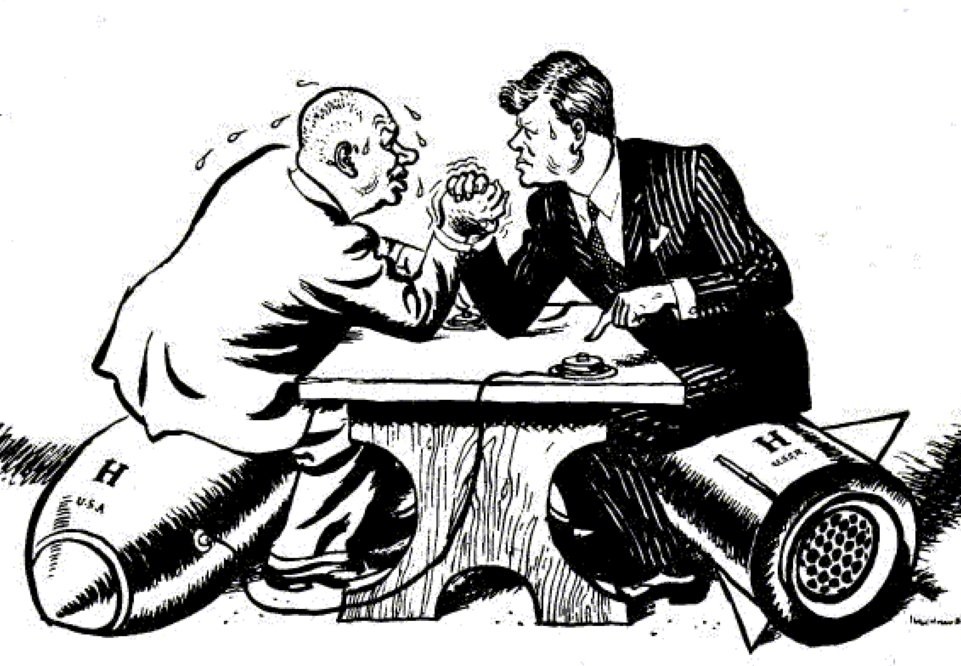 Изменения в военной доктрине СССР
Было заявлено о приоритете ракетно-ядерного противостояния над массовым применением войск.
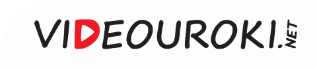 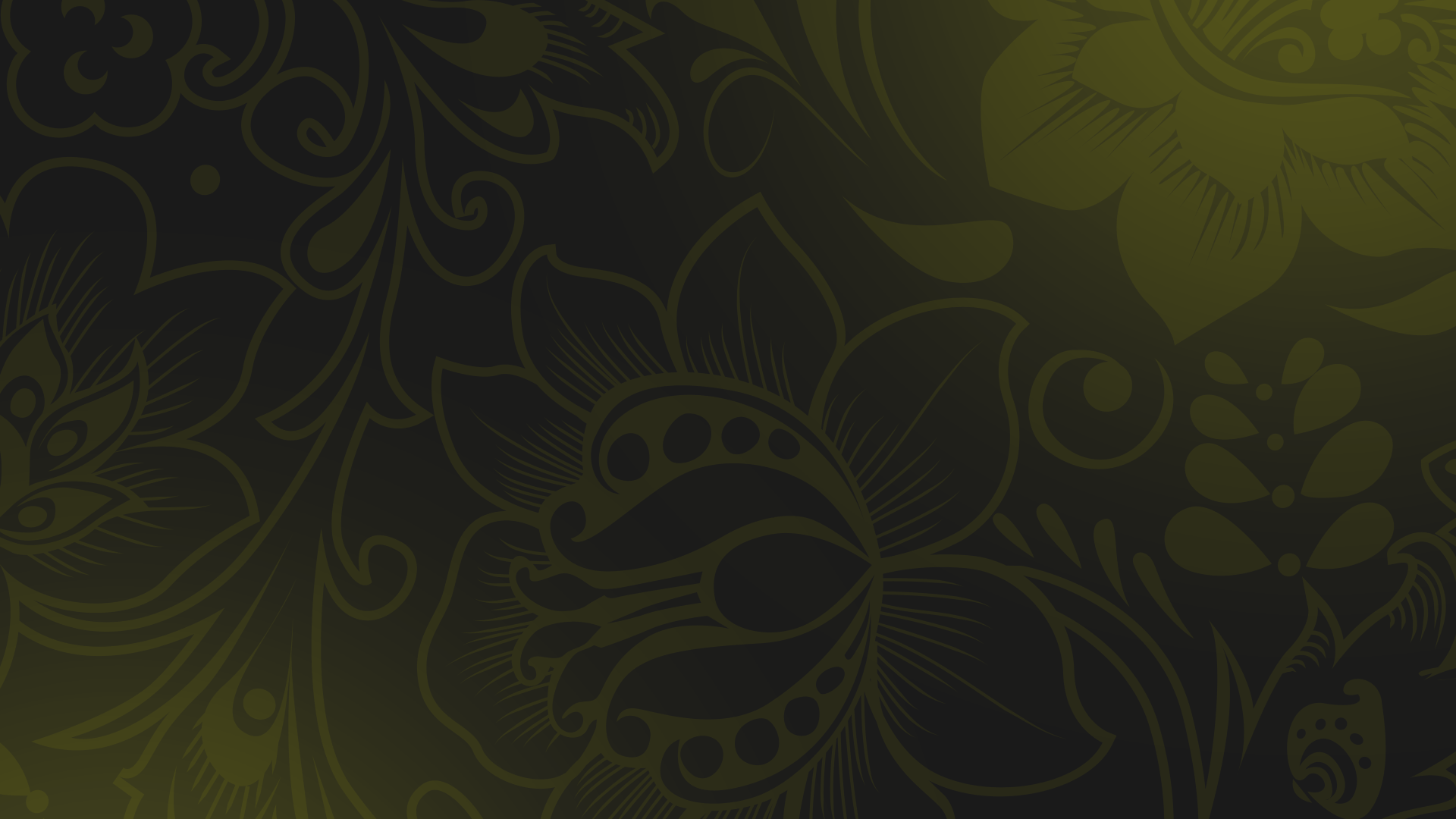 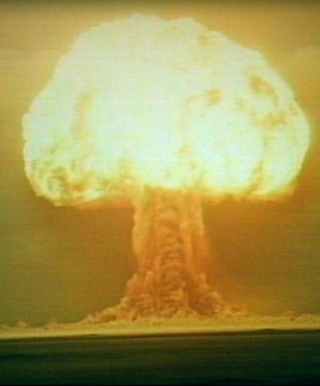 В области ядерных вооружений во второй половине 1950-х – начале 1960-х годов СССР 
некоторое время опережал США.
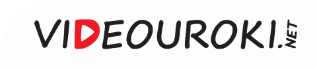 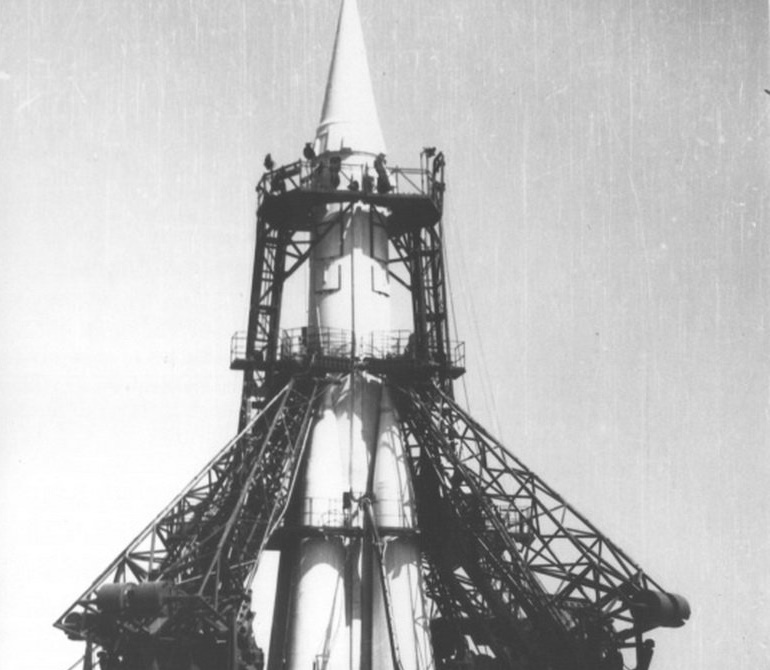 В 1957 году СССР провёл усешное испытание первой в мире межконтинентальной баллистической ракеты.
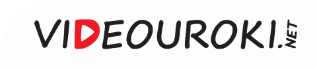 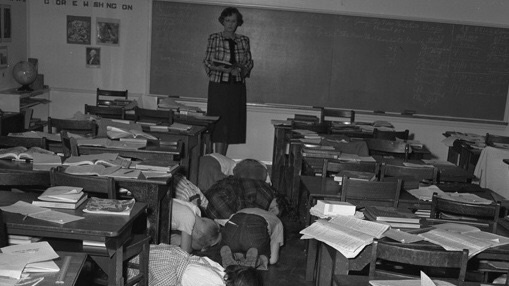 Учения в школе США на случай ядерной атаки
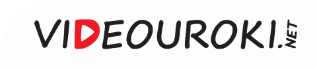 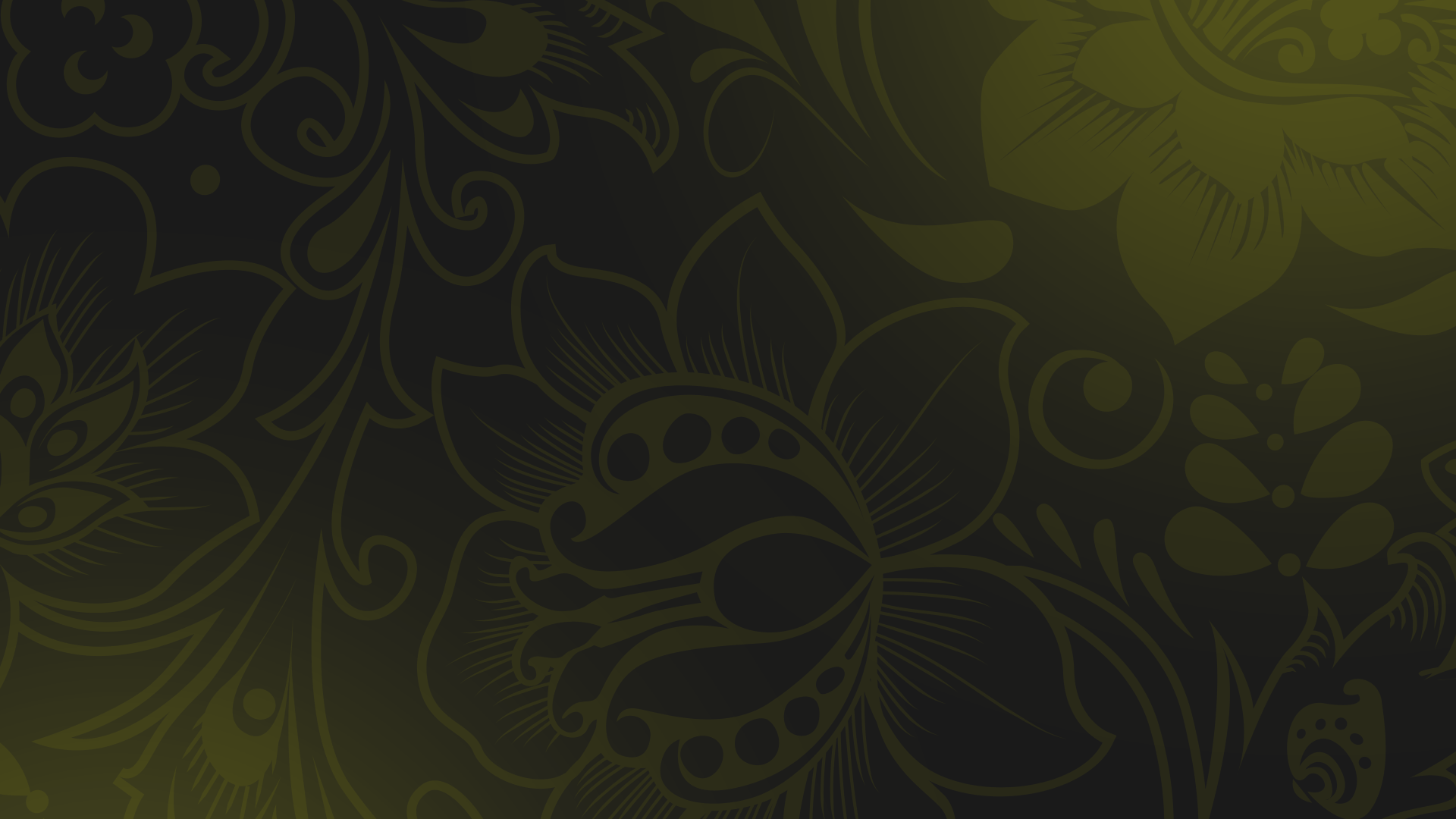 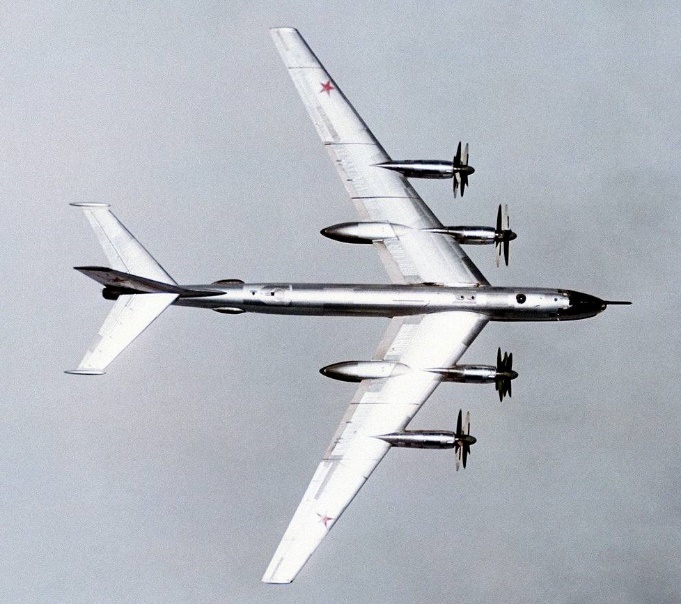 Ракетное вооружение в армии СССР
1
3
2
Сухопутные 
силы.
Войска ПВО.
Военно-воздушные силы.
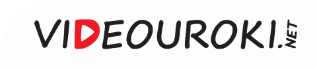 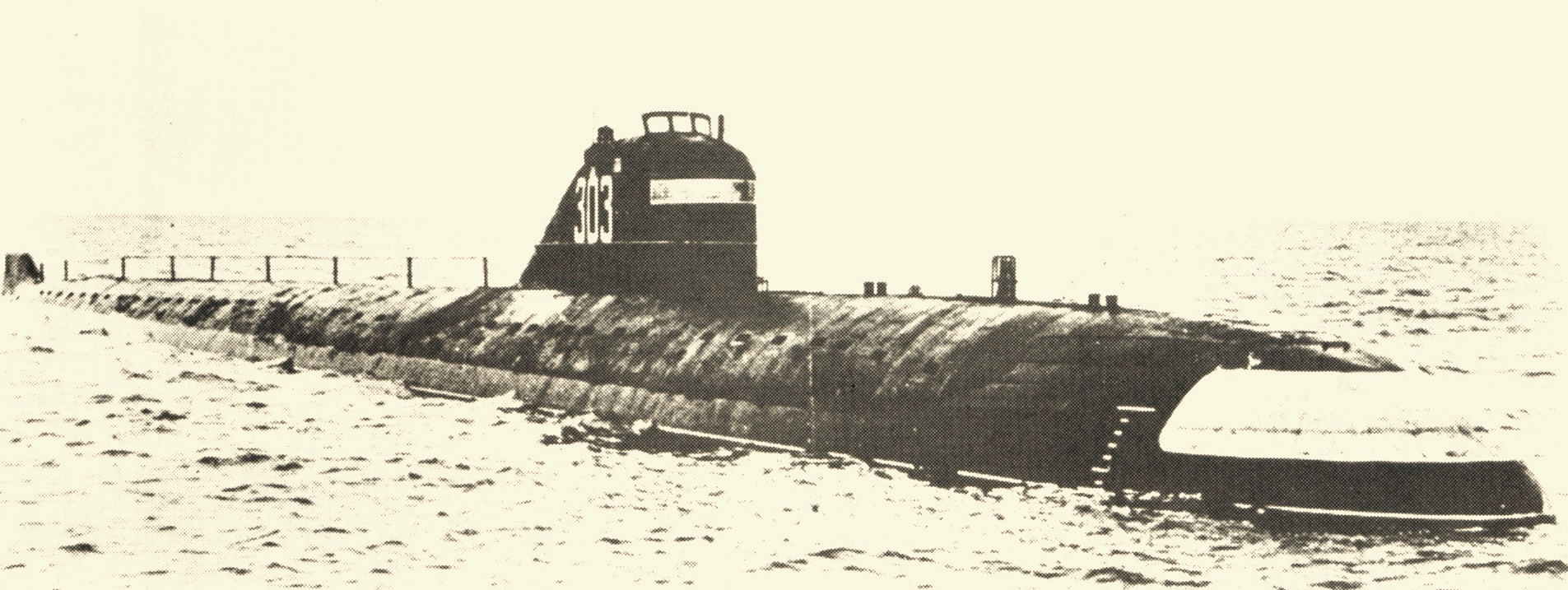 Первая советская 
АПЛ «Ленинский комсомол»
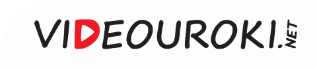 Отношения СССР и Запада
1
2
3
Остановка агрессии против Египта в 1956 году
Призрак советского ядерного возмездия
Серьёзный фактор в переговорах советских лидеров с Западом
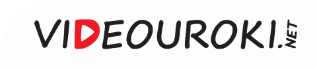 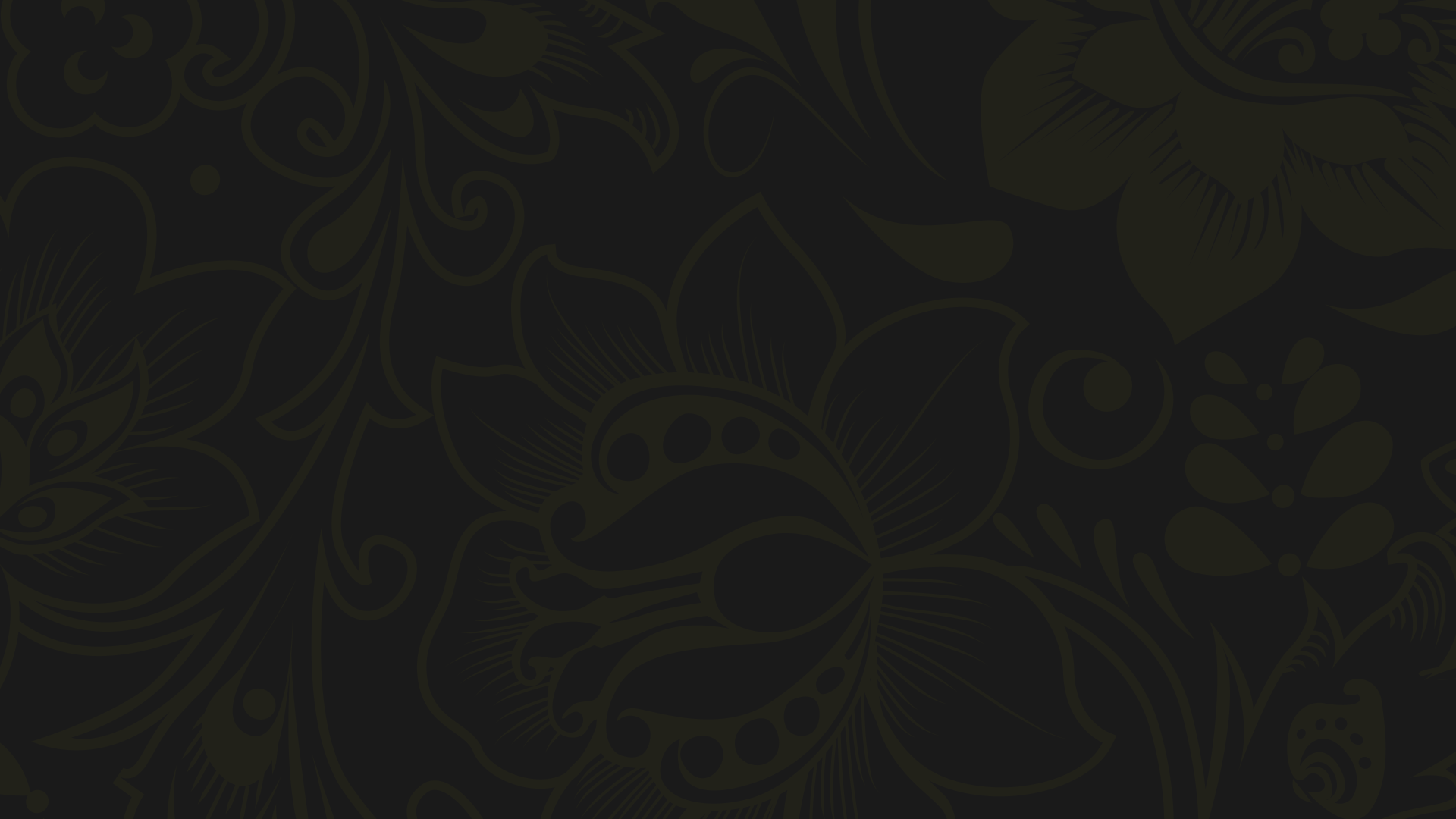 «Отец не испытывал никаких сомнений в том, что когда 
за океаном поймут реальность возможности советского ядерного удара по США, ситуация в мире 
кардинально изменится».
Сергей Никитич Хрущёв
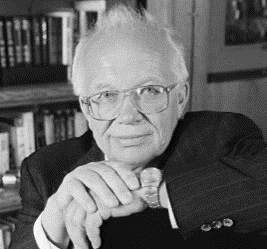 Родился в 1935
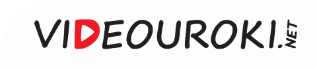 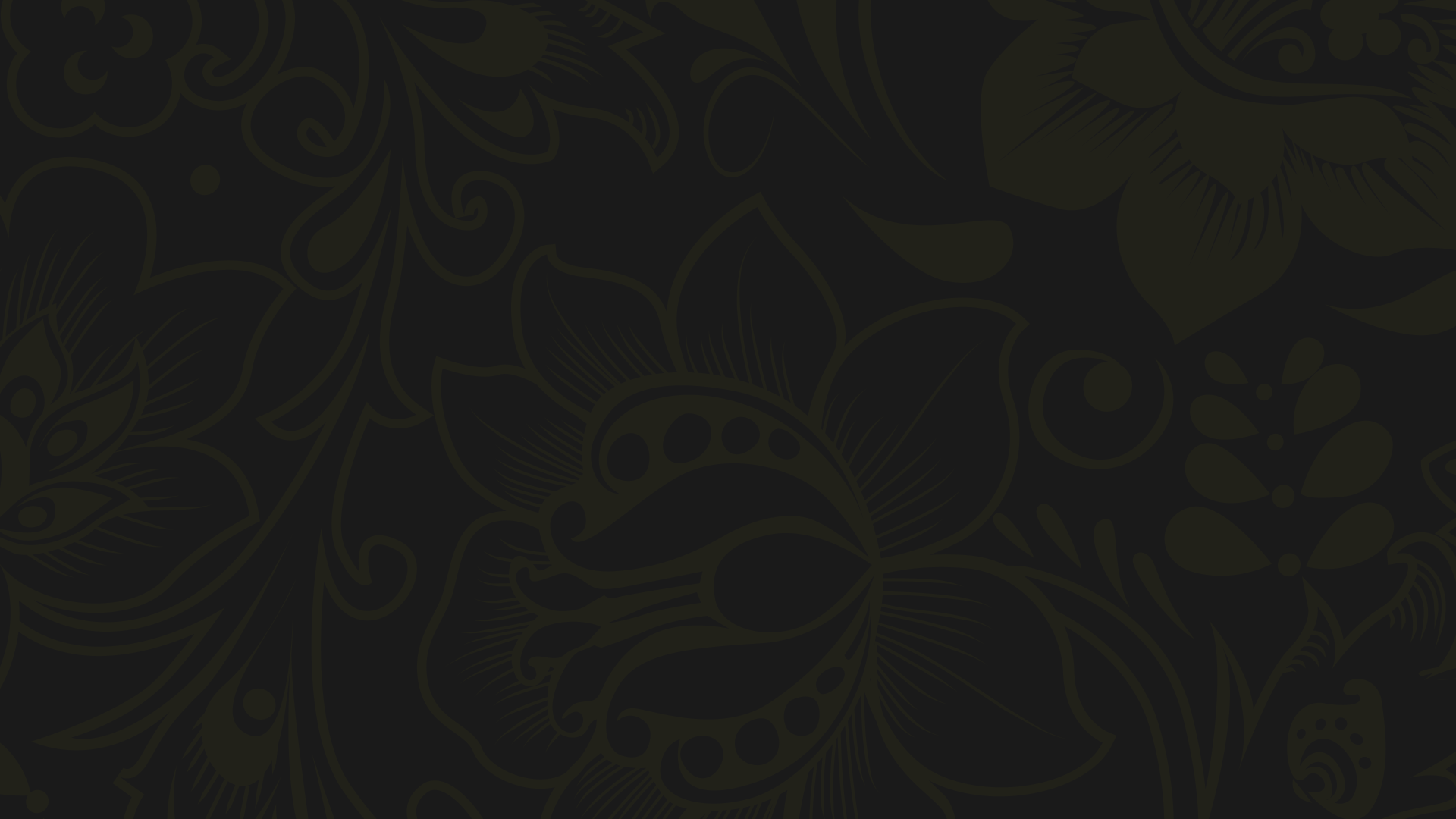 «Угроза потери даже нескольких крупных городов заставит Америку 
трижды подумать, а нужно
ли платить так дорого за сомнительное удовольствие в несколько раз больше разрушенного Советского Союза?»
Никита Сергеевич Хрущёв
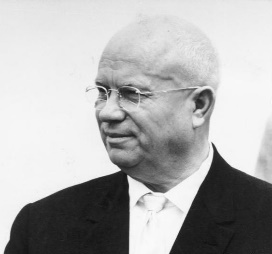 1894–1971
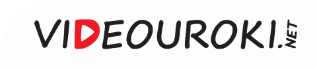 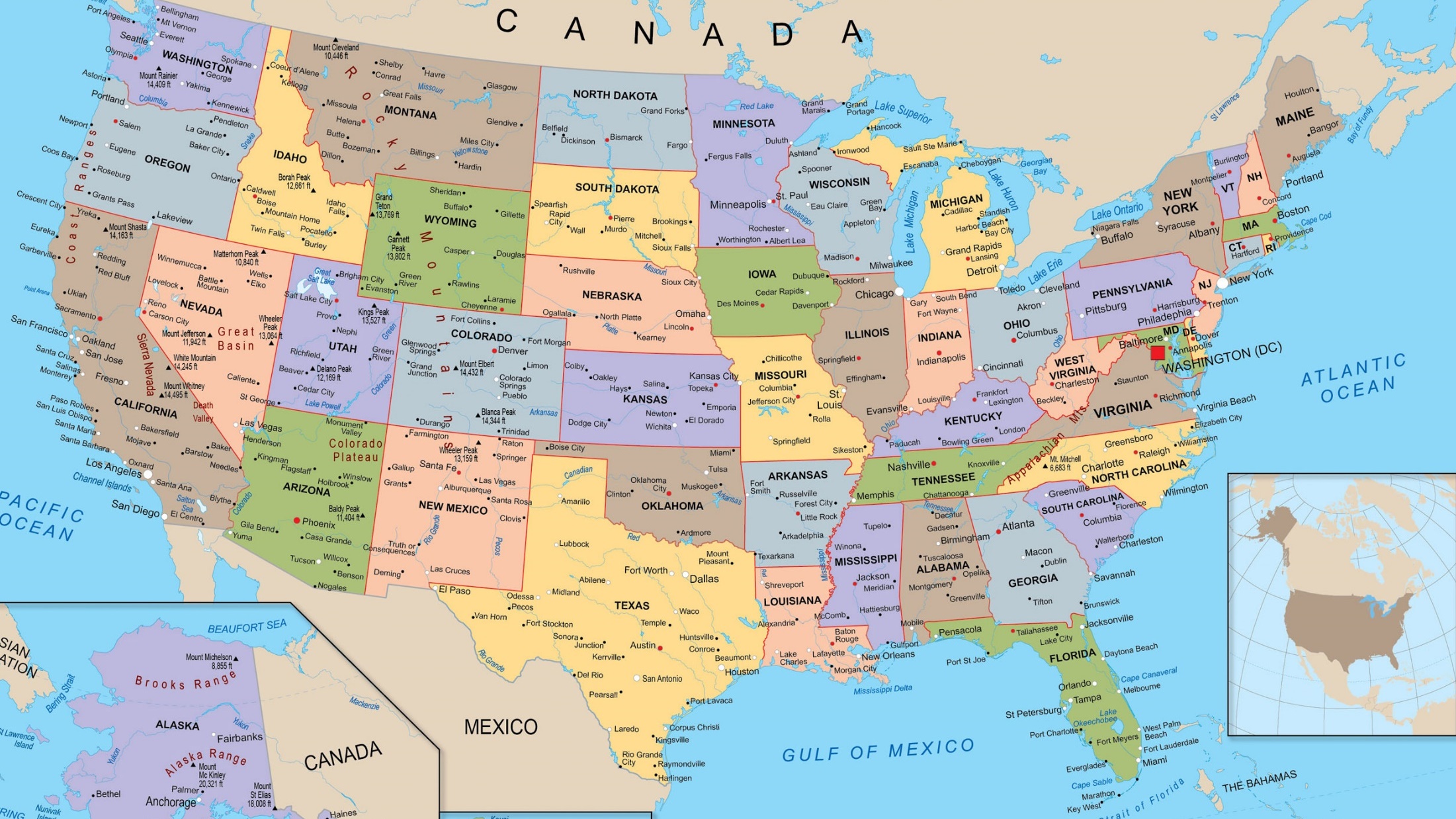 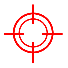 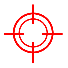 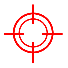 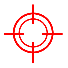 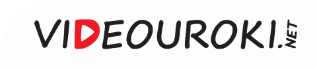 Внешняя политика СССР
Подталкивание Хрущёвым западных партнёров 
к компромиссу
Временное превосходство СССР в ракетном вооружении
Использование Хрущёвым 
силовых приёмов 
в отношении Запада
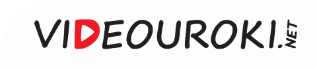 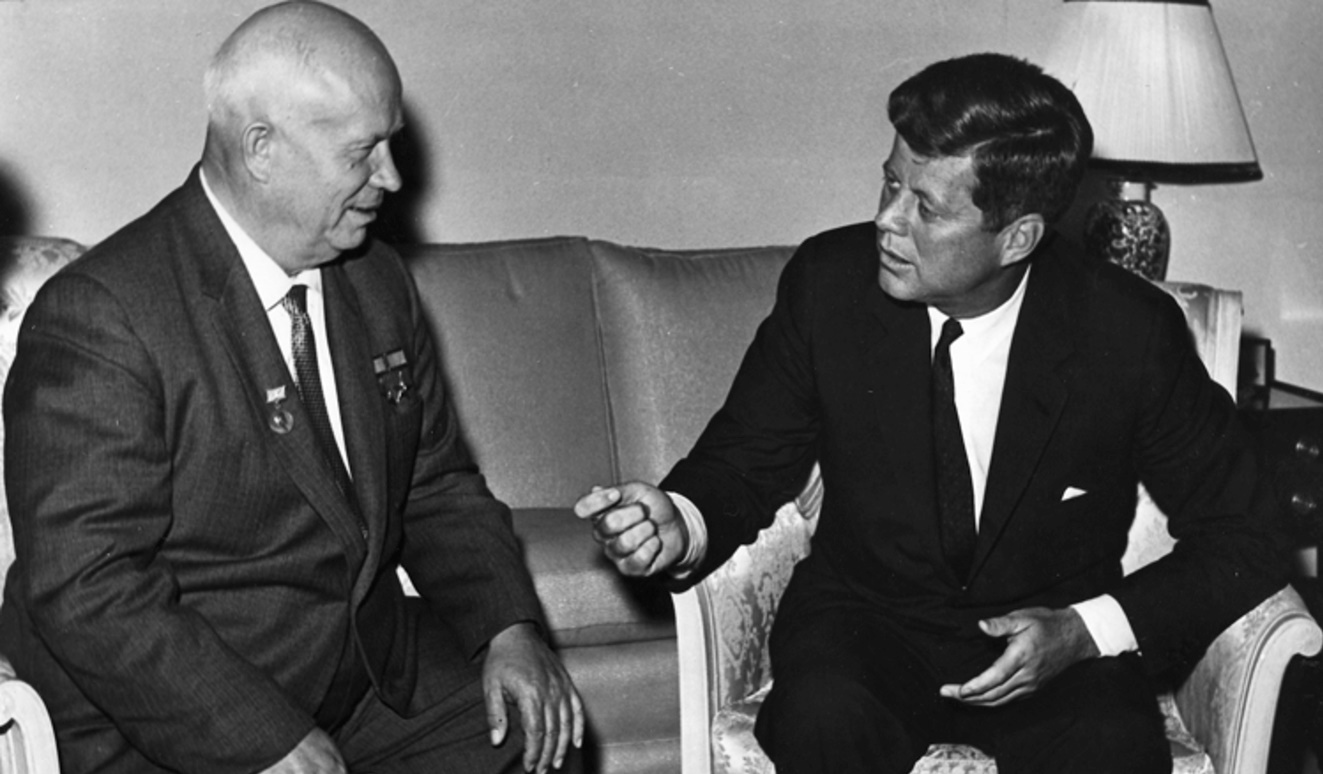 Дж. Кеннеди 
и Н. С. Хрущёв 
на встрече в Вене
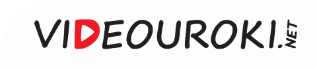 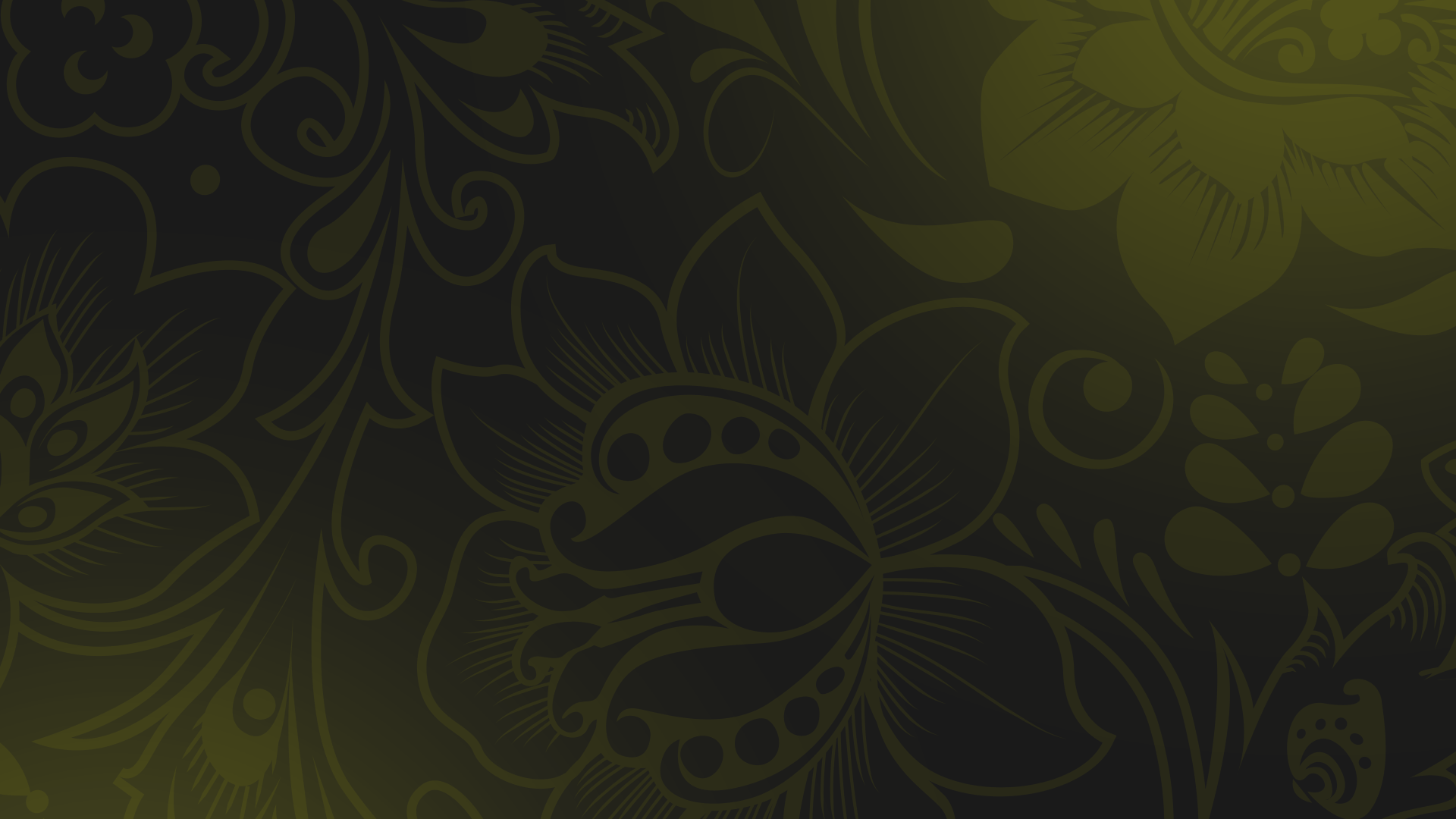 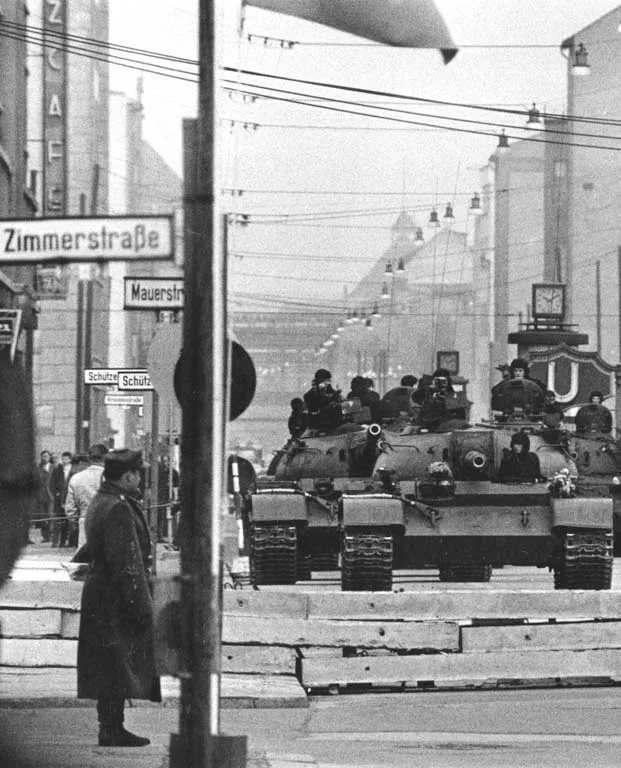 Новое обострение отношений Востока и Запада произошло в августе 1961 года.
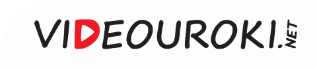 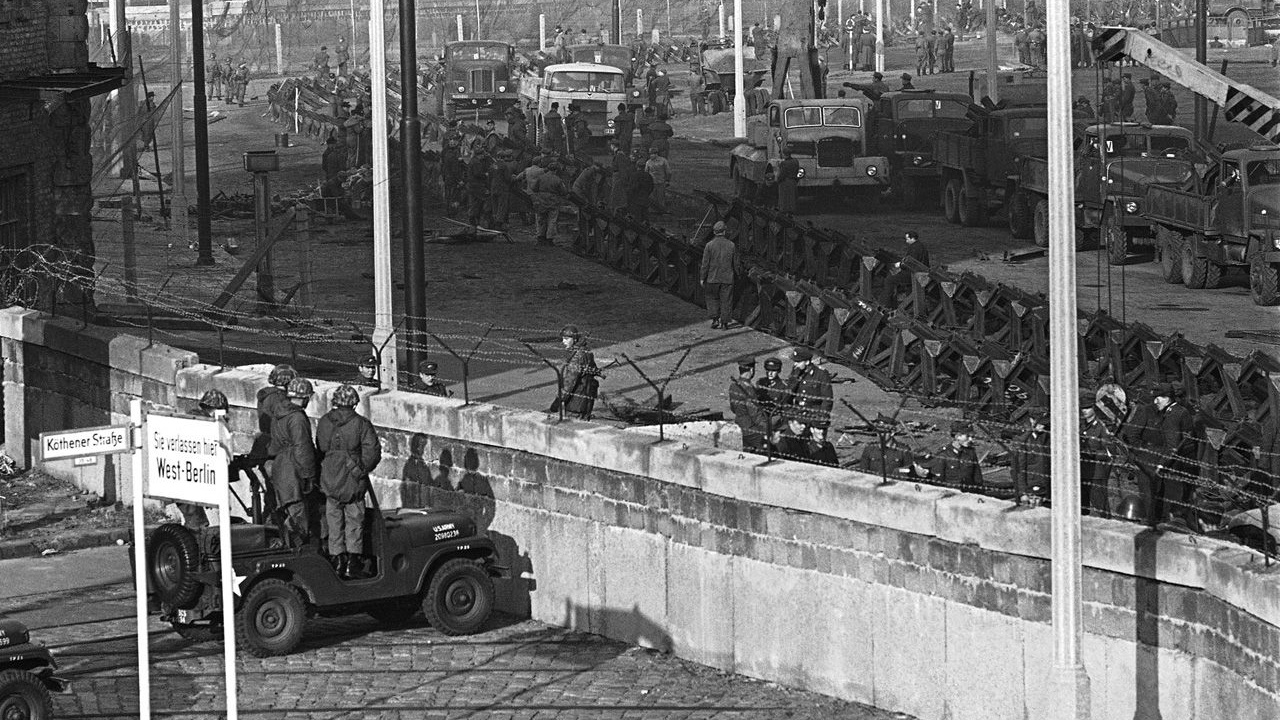 Возведение Берлинской стены
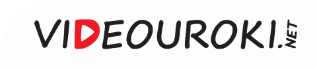 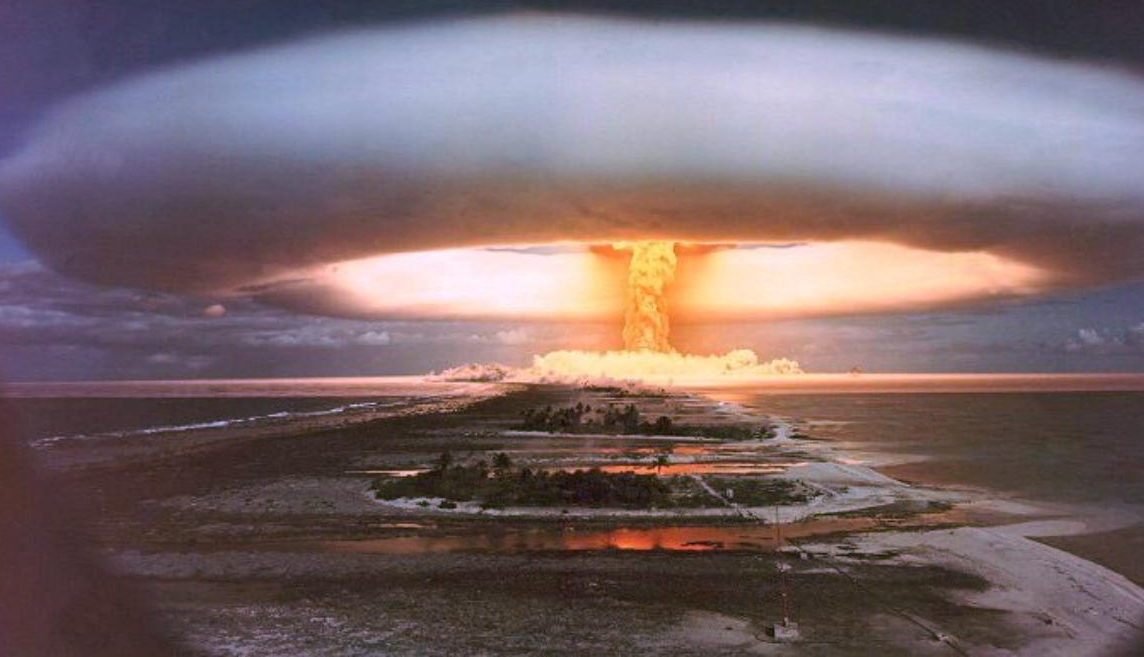 Испытание 
советского 
ядерного оружия 
на Новой Земле
в 1961 году
В 1961 году СССР отказался от договора с США, который предусматривал мораторий на испытания ядерного оружия в атмосфере.
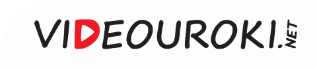 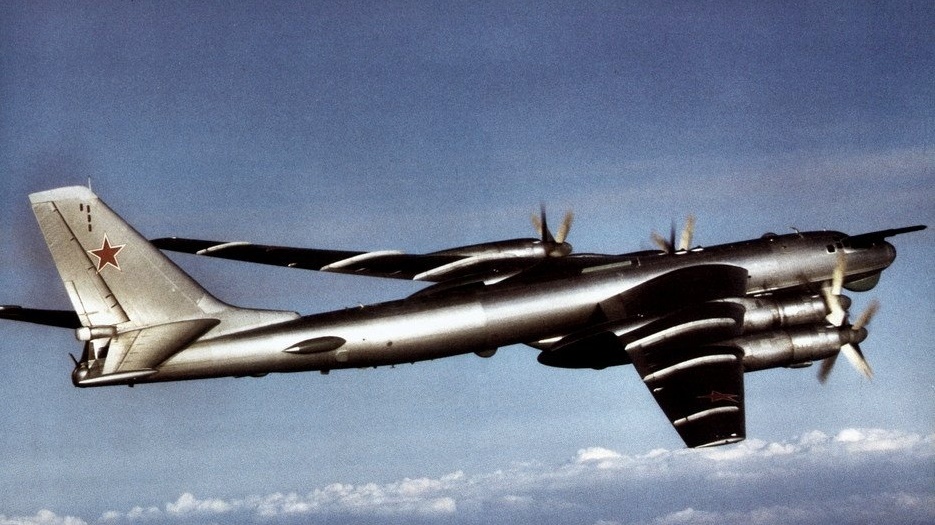 Советский стратегический бомбардировщик Ту-95
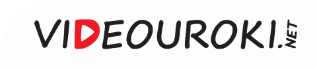 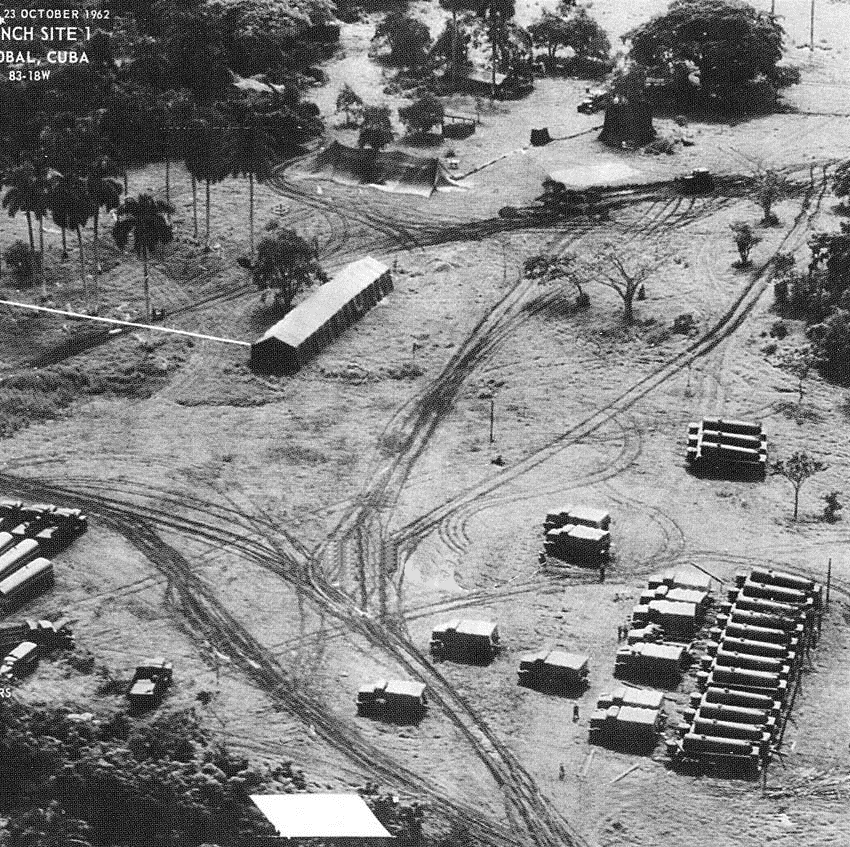 Стартовые 
позиции советских ракет на Кубе
Самым опасным оказался Карибский кризис 1962 года.
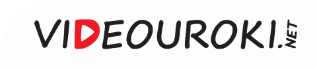 Карибский кризис
Размещение ядерного оружия США в Турции
Переброска ядерных ракет СССР на Кубу
Угроза мировой ядерной войны
Подготовка военного вторжения США на Кубу
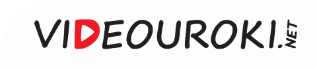 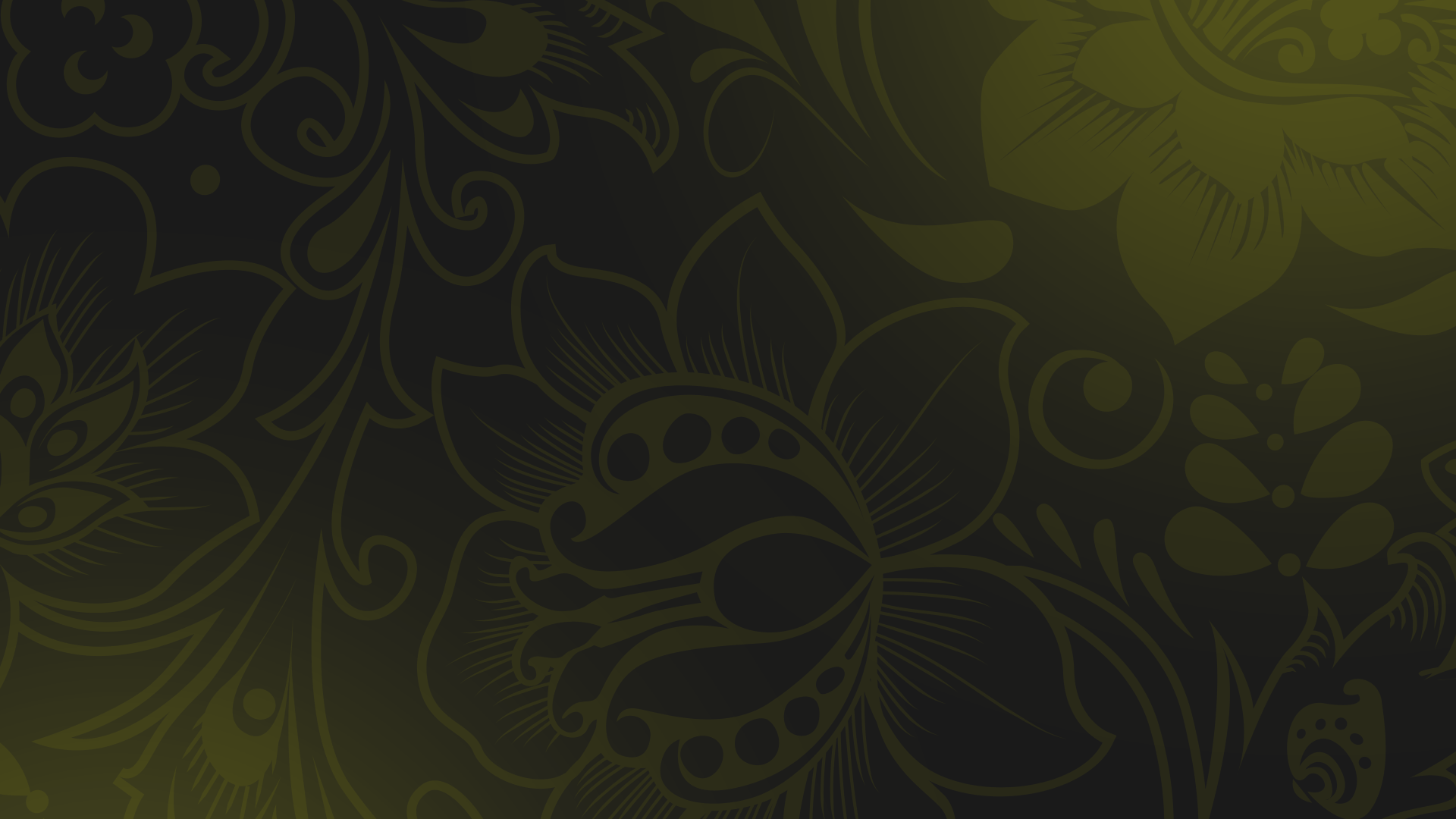 Компромисс между Кеннеди и Хрущёвым
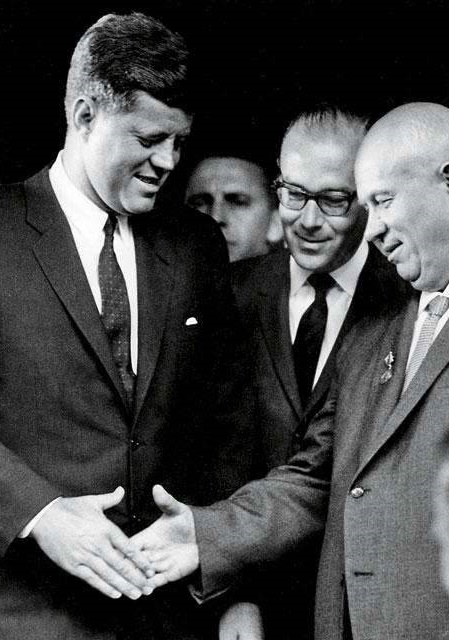 1
СССР дал согласие на вывод с Кубы 
всех своих ракет.
2
США гарантировали безопасность Кубы.
3
США согласились убрать ракеты 
из Турции.
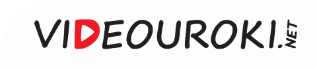 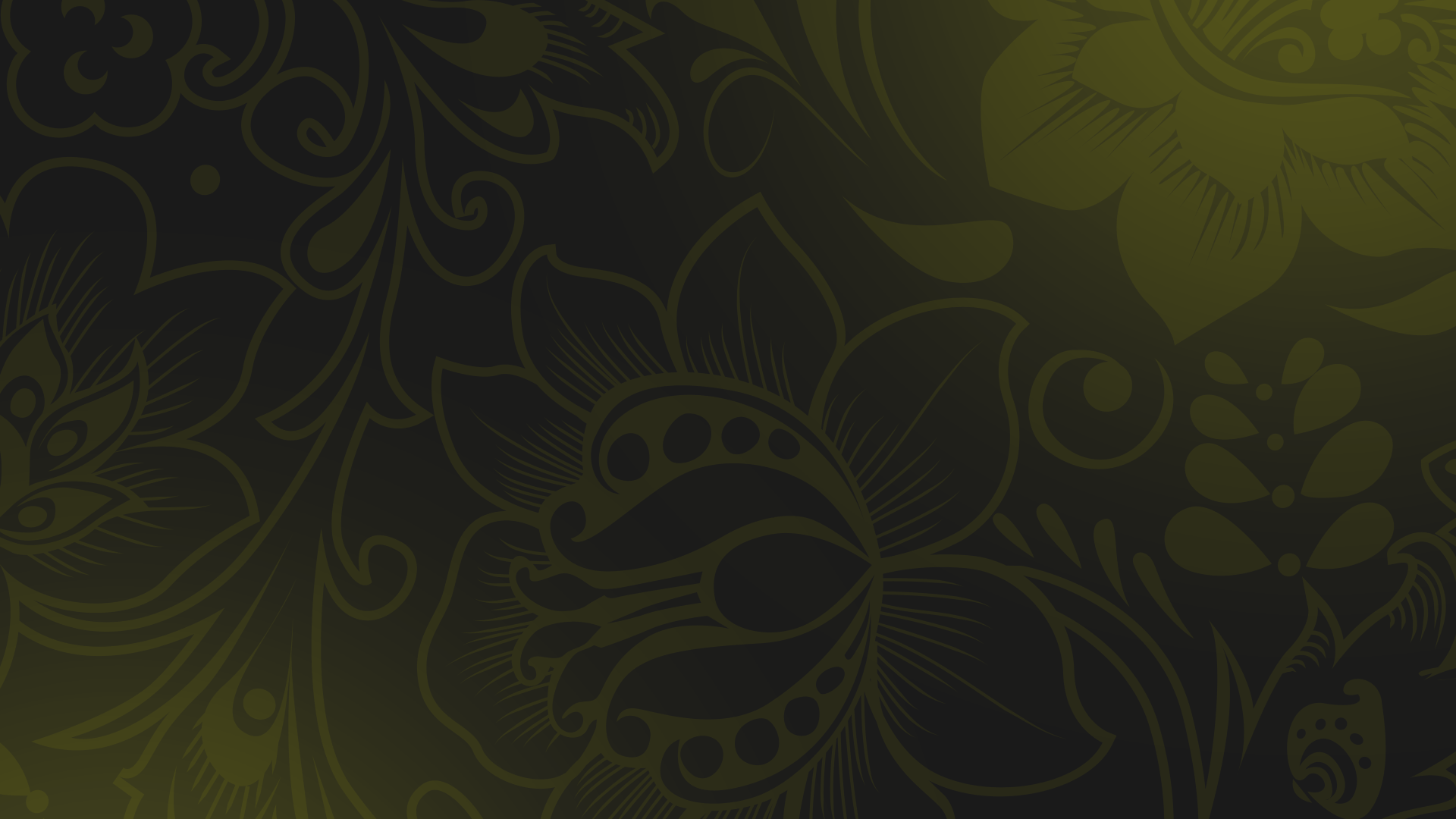 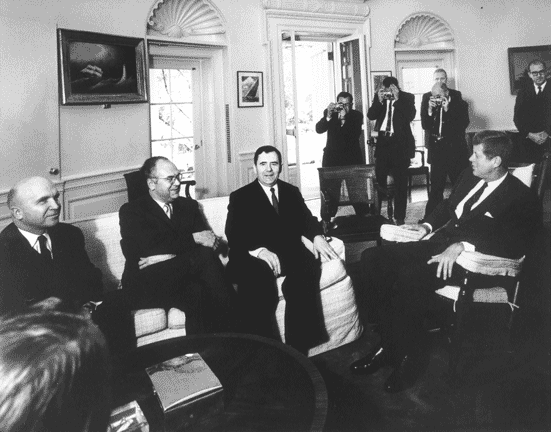 После Карибского кризиса в отношениях Восток – Запад начался период относительной разрядки.
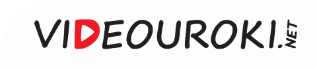 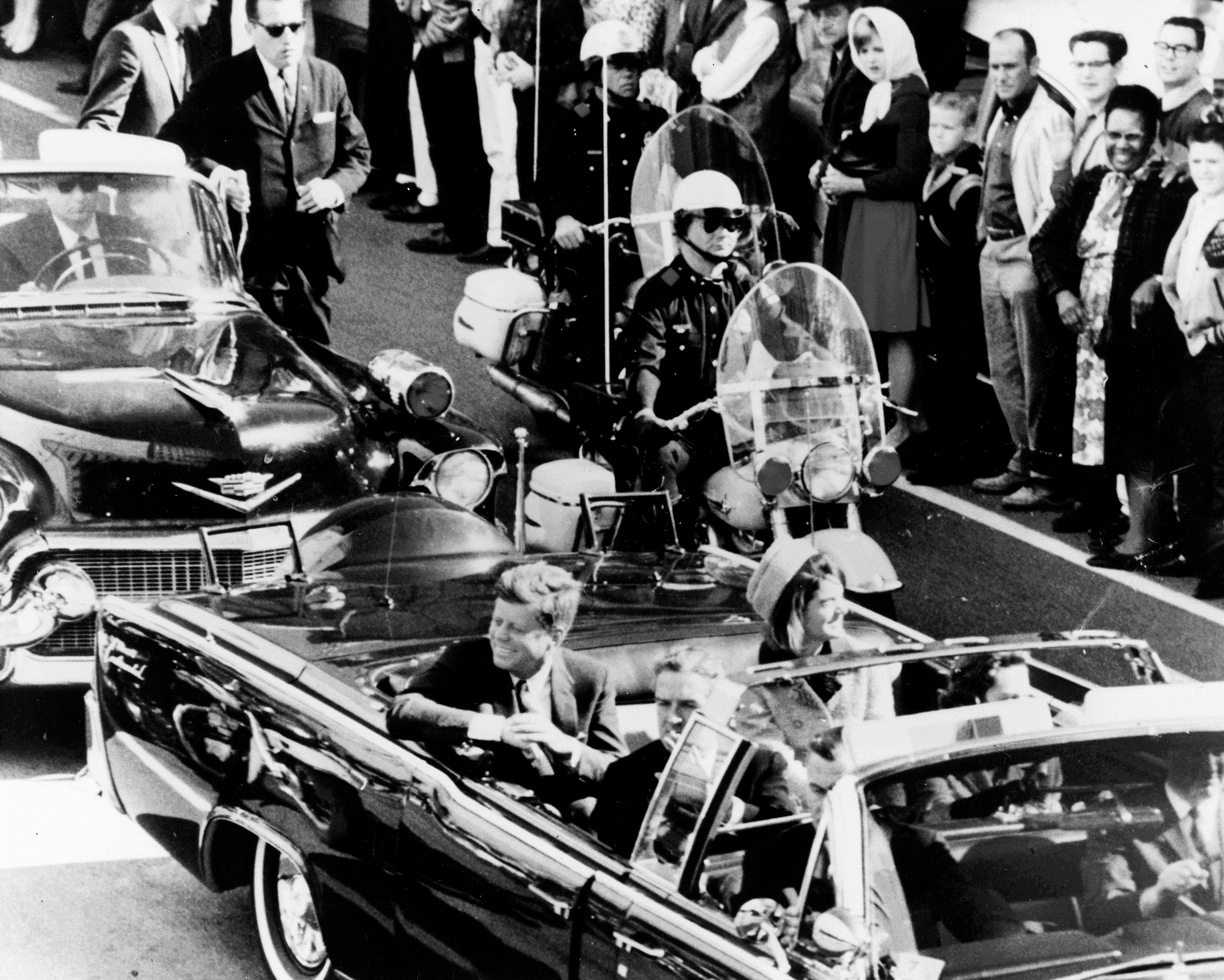 Дж. Кеннеди 
за несколько 
минут до покушения
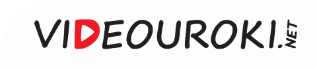 Направления советской внешней политики
В Восточной Европе
Поддержка дружественных режимов
В Азии
На Кубе
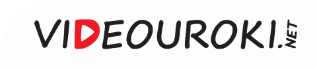 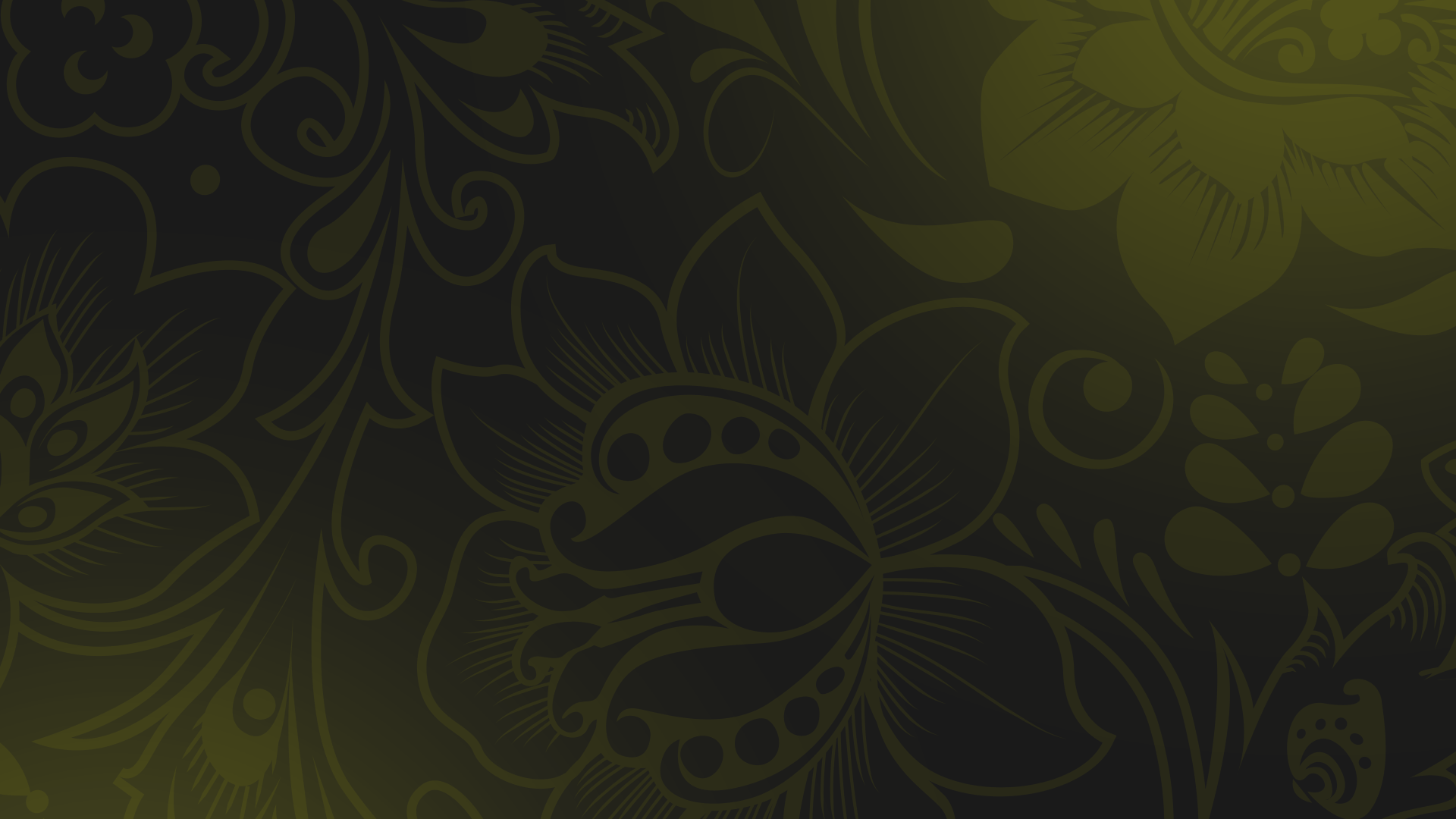 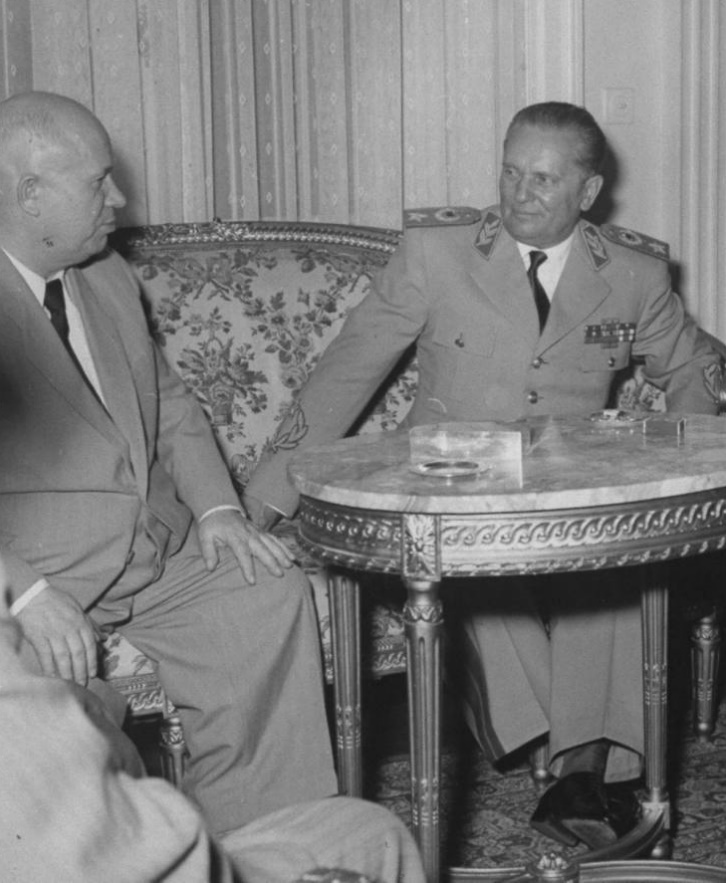 В 1955 году началась нормализация советско-югославских отношений.
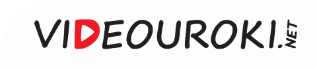 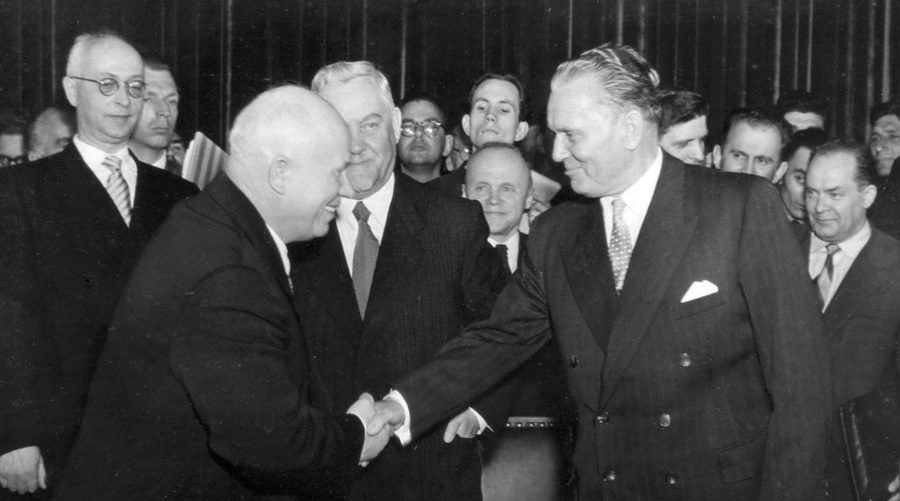 Хрущёв и Тито в 1955 году
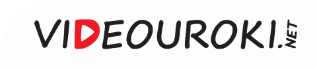 XX съезд КПСС
Тезис о многообразии форм перехода к социализму
Критика культа личности Сталина
Широкая поддержка идей в большинстве социалистических государств
Курс на демократизацию, отказ от сталинской модели в ряде соцстран
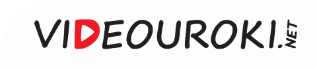 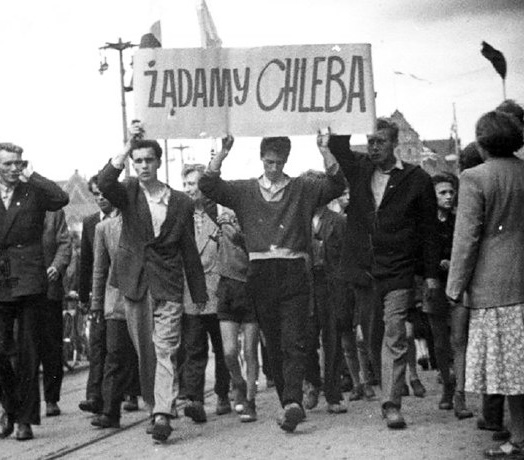 В 1956 году сменилось руководство в Польше.
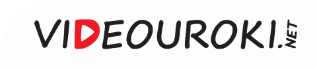 События 1956 года в Венгрии
Критика старого руководства
ВПТ
Критика ориентации ВПТ на СССР
Начало массового восстания в Будапеште
Свёртывание реформ новым венгерским руководством
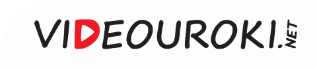 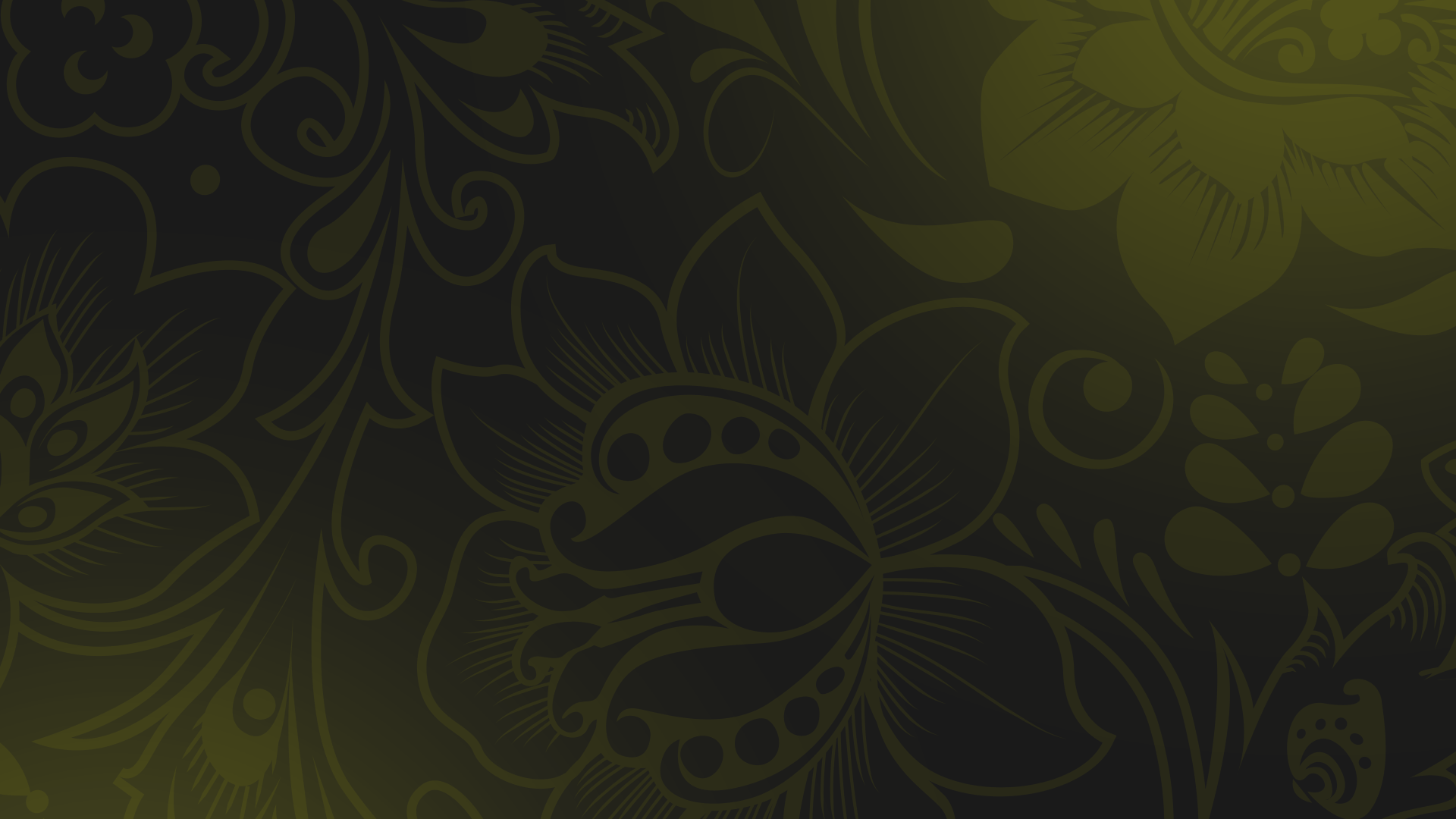 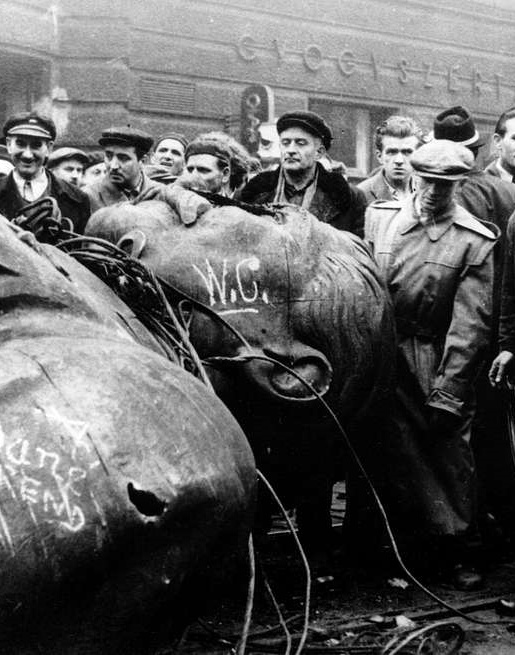 Руководство Советского Союза назвало причиной венгерского кризиса происки агентов Запада и деятельность «врагов венгерского народа».
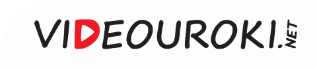 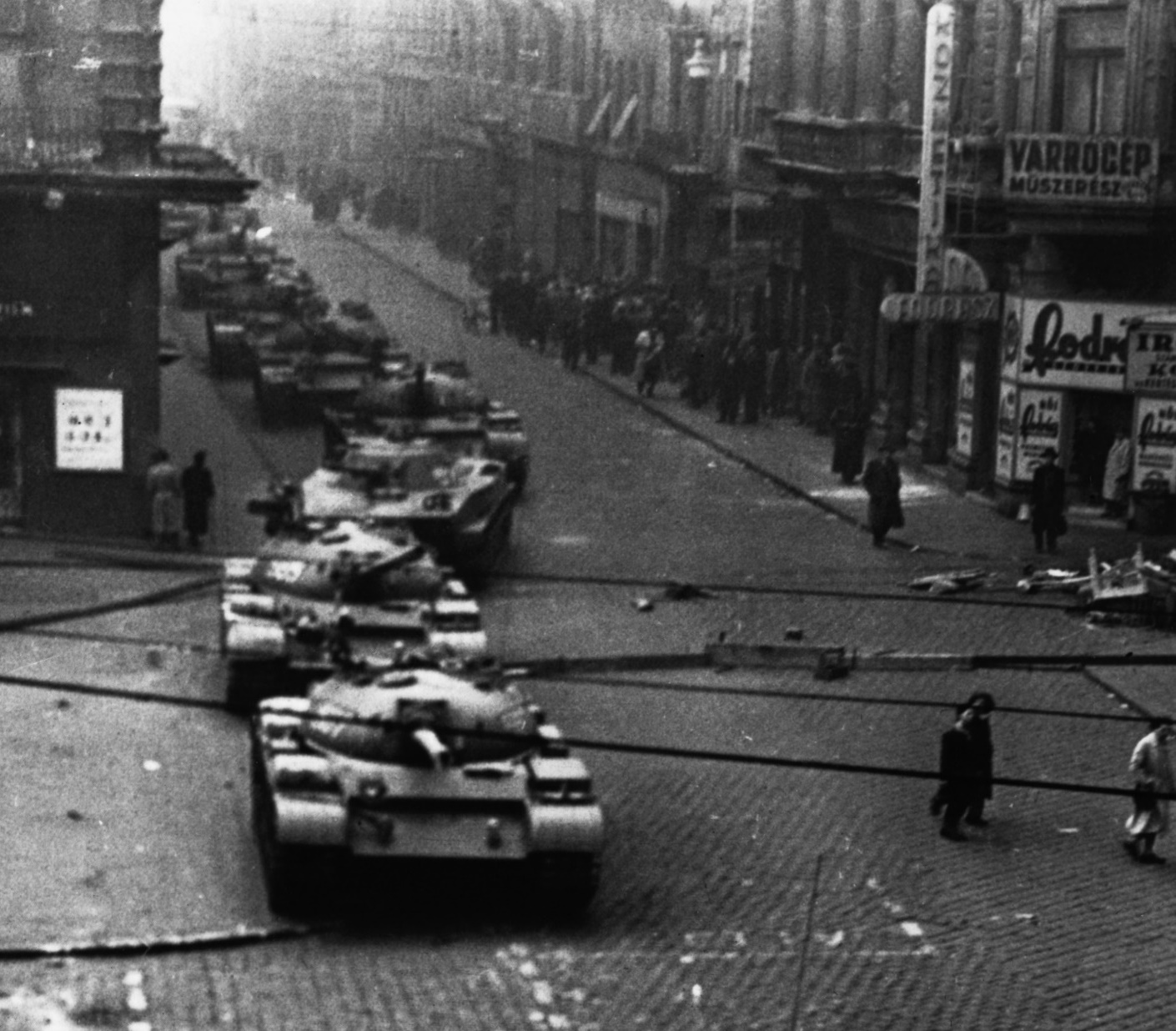 На территорию Венгрии были введены советские войска, подавившие выступление.
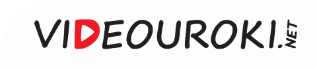 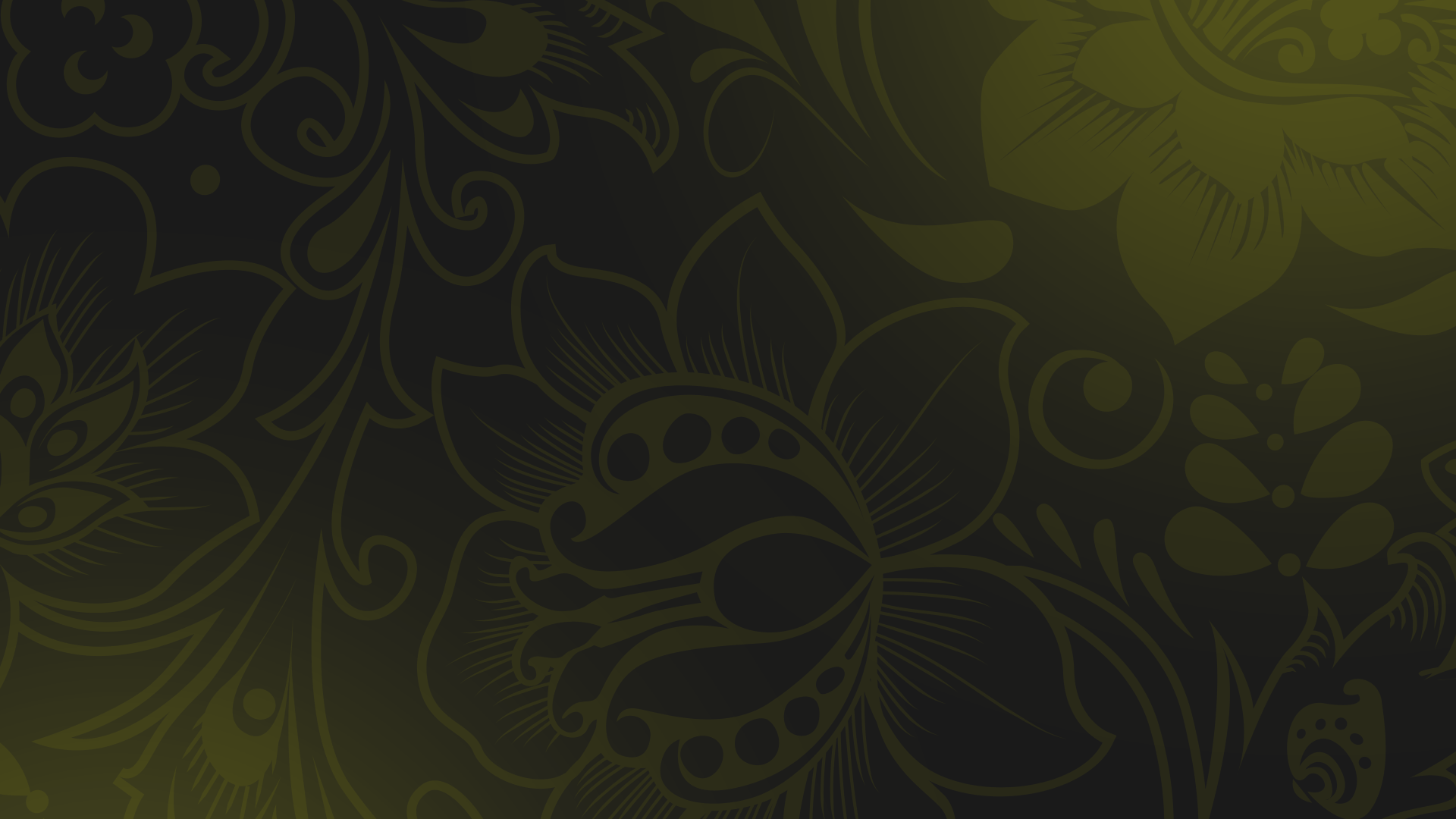 Последствия Венгерского восстания
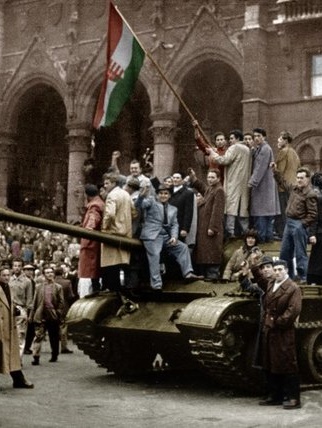 1
Продолжение курса СССР 
на «закручивание гаек».
Пересмотр критики сталинизма в СССР.
2
3
Ужесточение политики СССР 
в отношении соцлагеря.
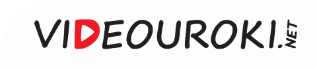 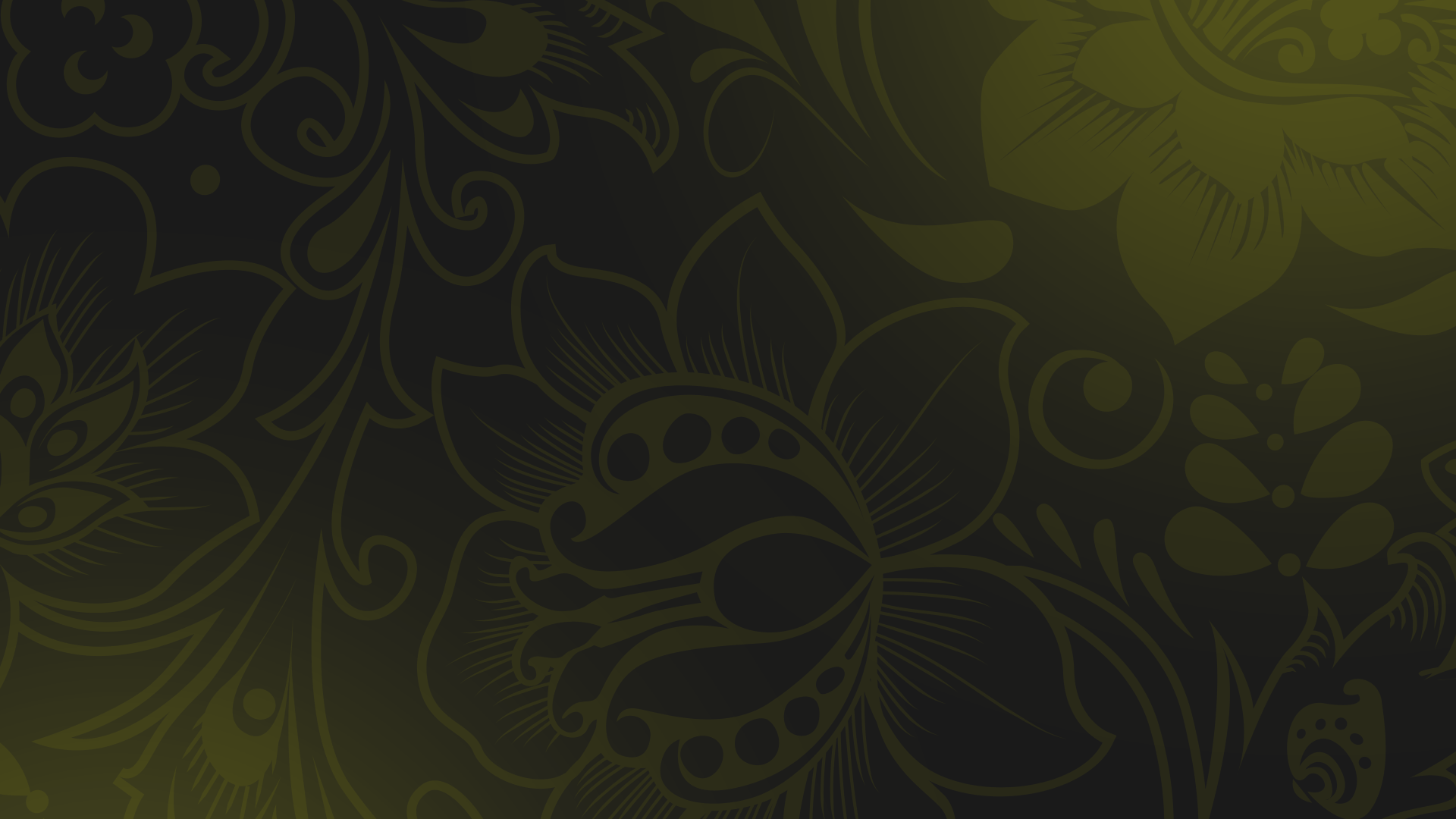 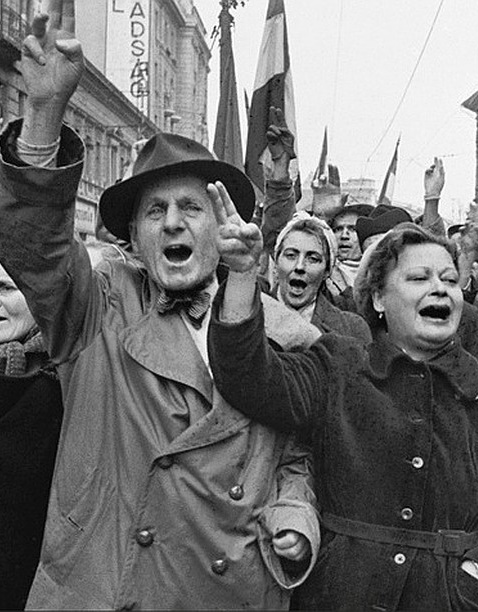 На совещаниях представителей коммунистических и рабочих партий в Москве событиям в Польше и Венгрии была дана резко негативная оценка.
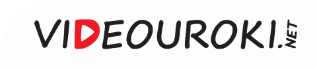 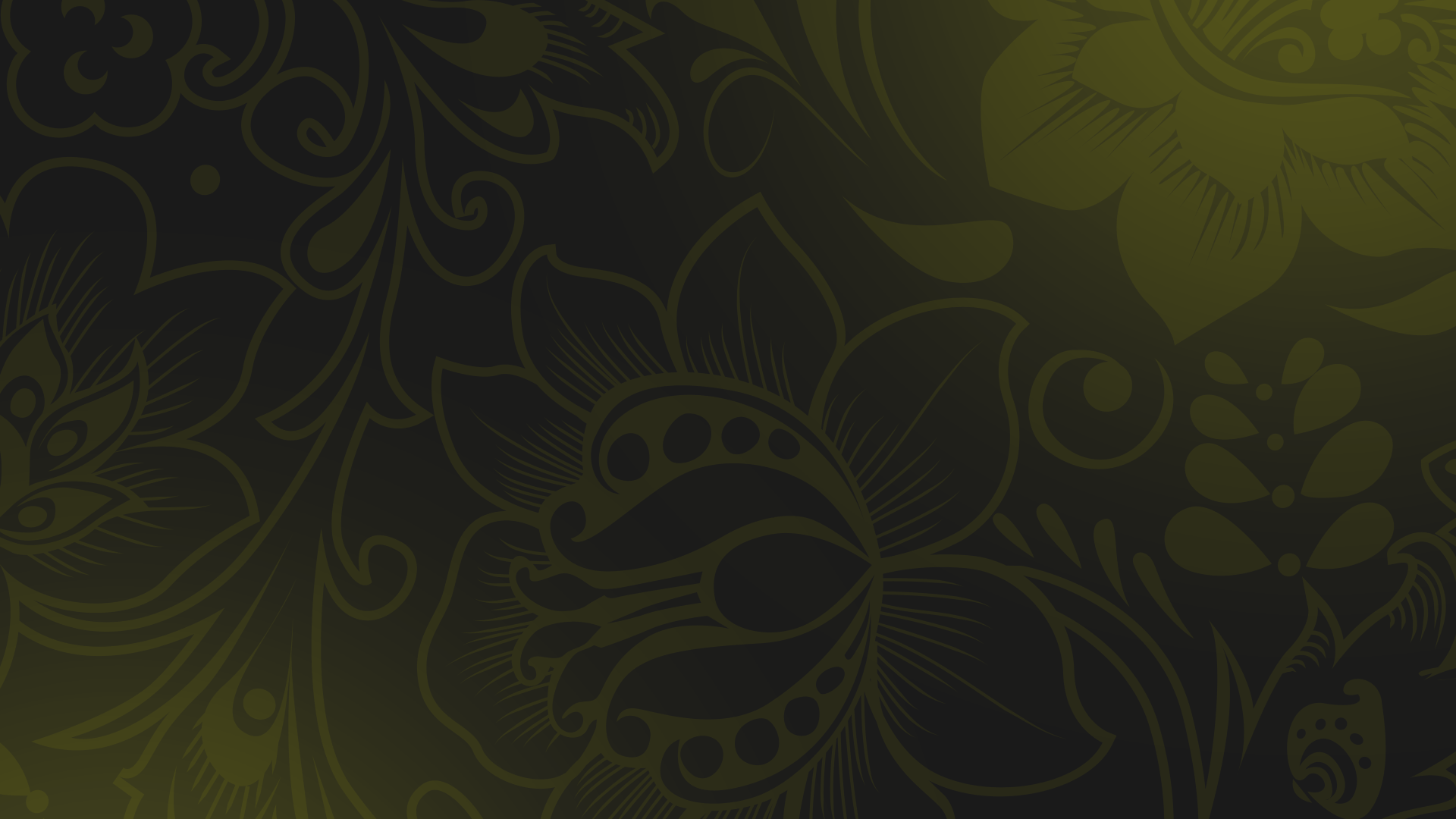 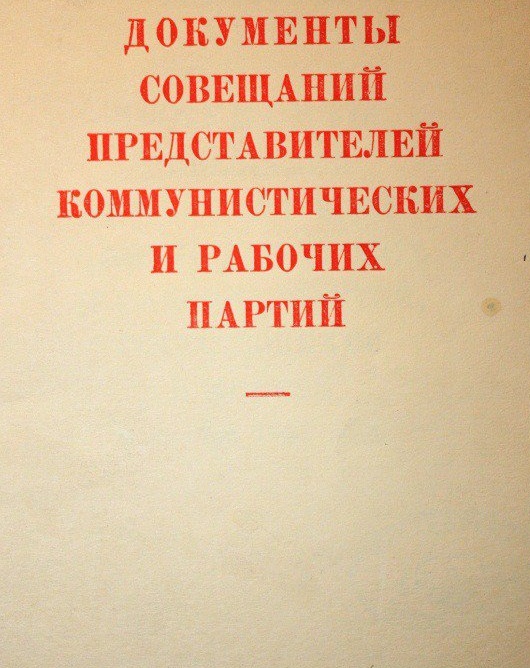 В документах Московских совещаний была отмечена особая роль СССР и его опыта построения социализма.
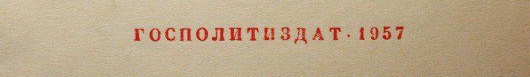 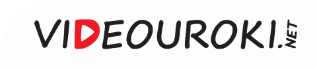 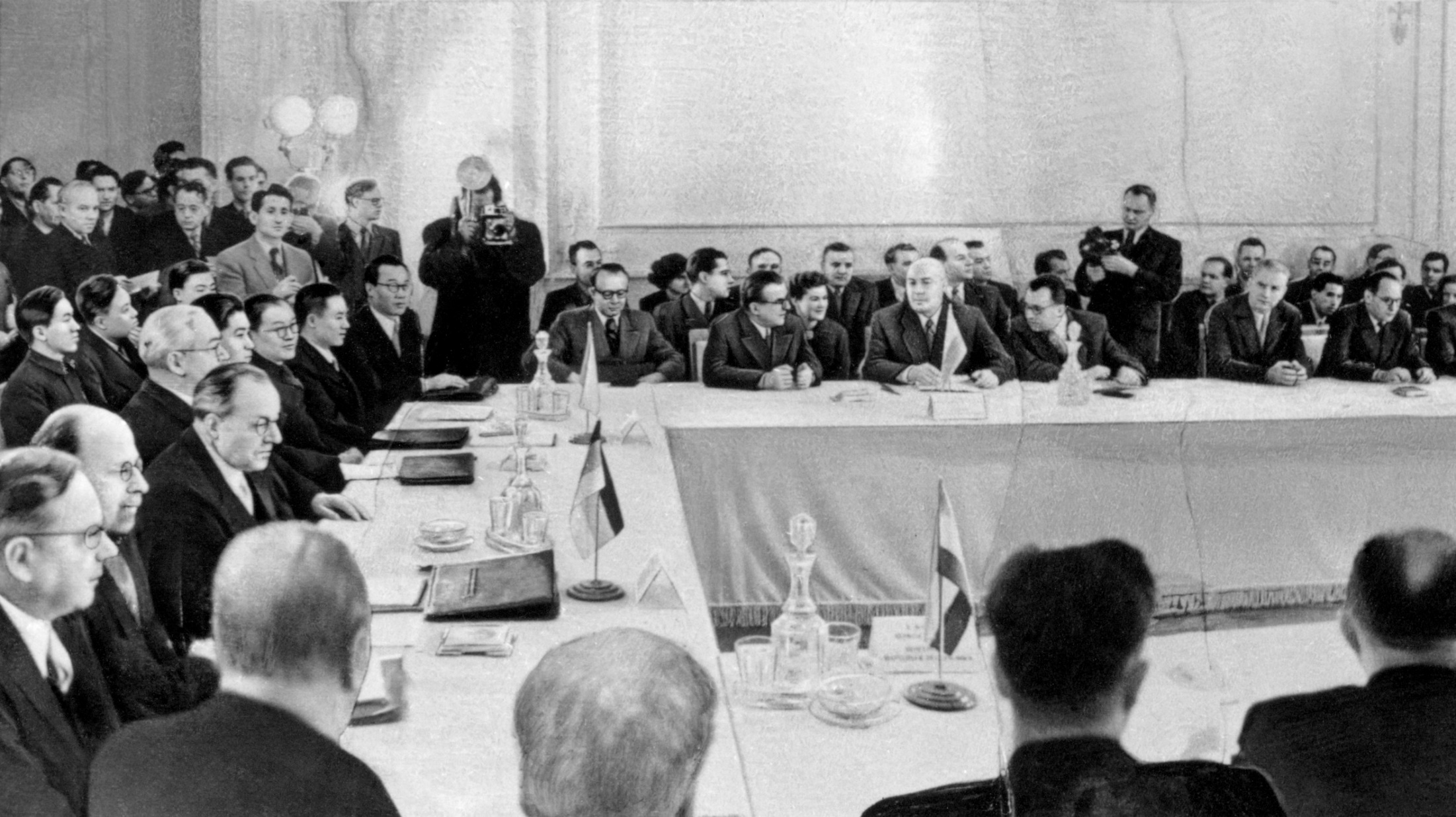 В мае 1955 года социалистические страны заключили военно-политический союз.
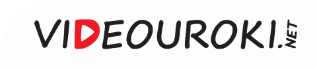 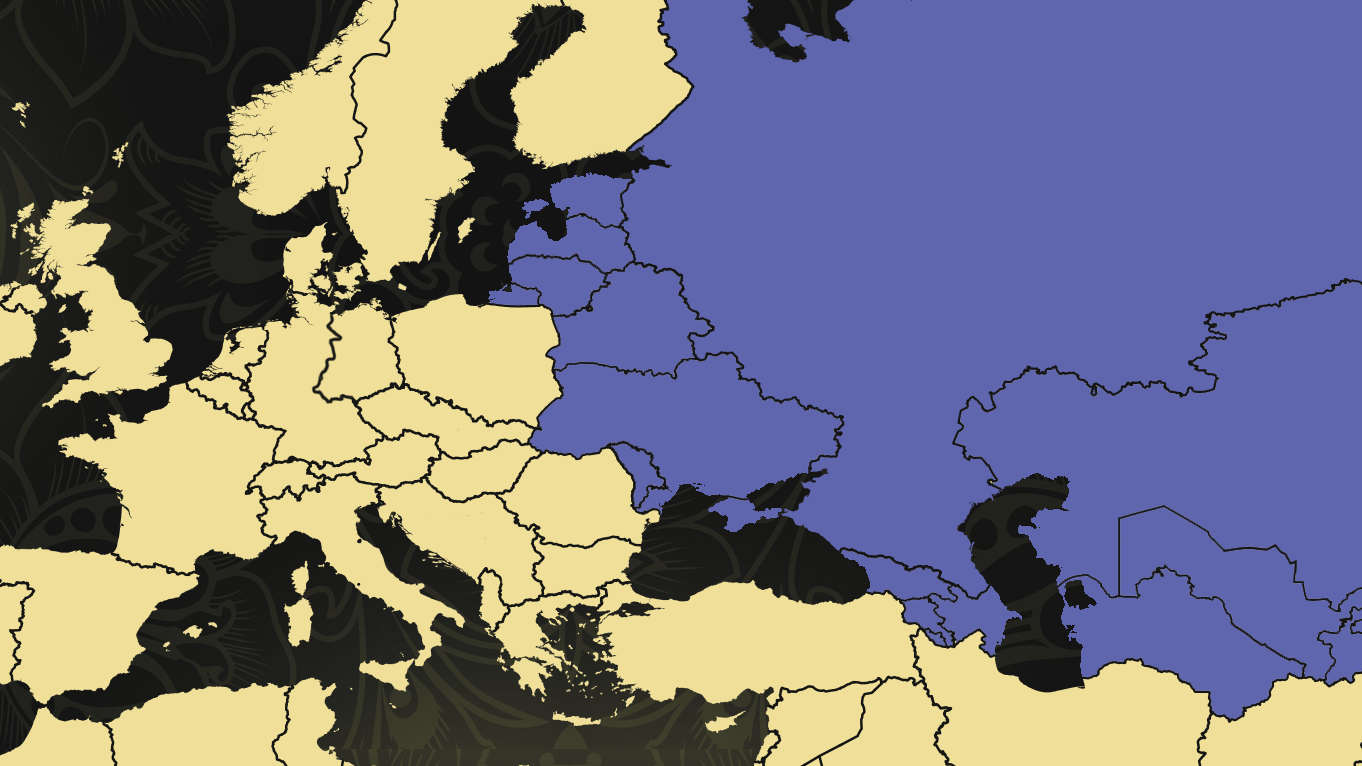 ГДР
СССР
ПНР
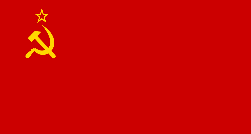 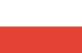 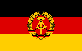 ЧССР
ВНР
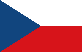 РНР
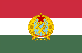 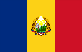 НРБ
НРА
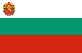 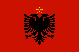 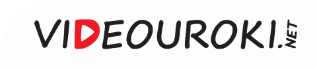 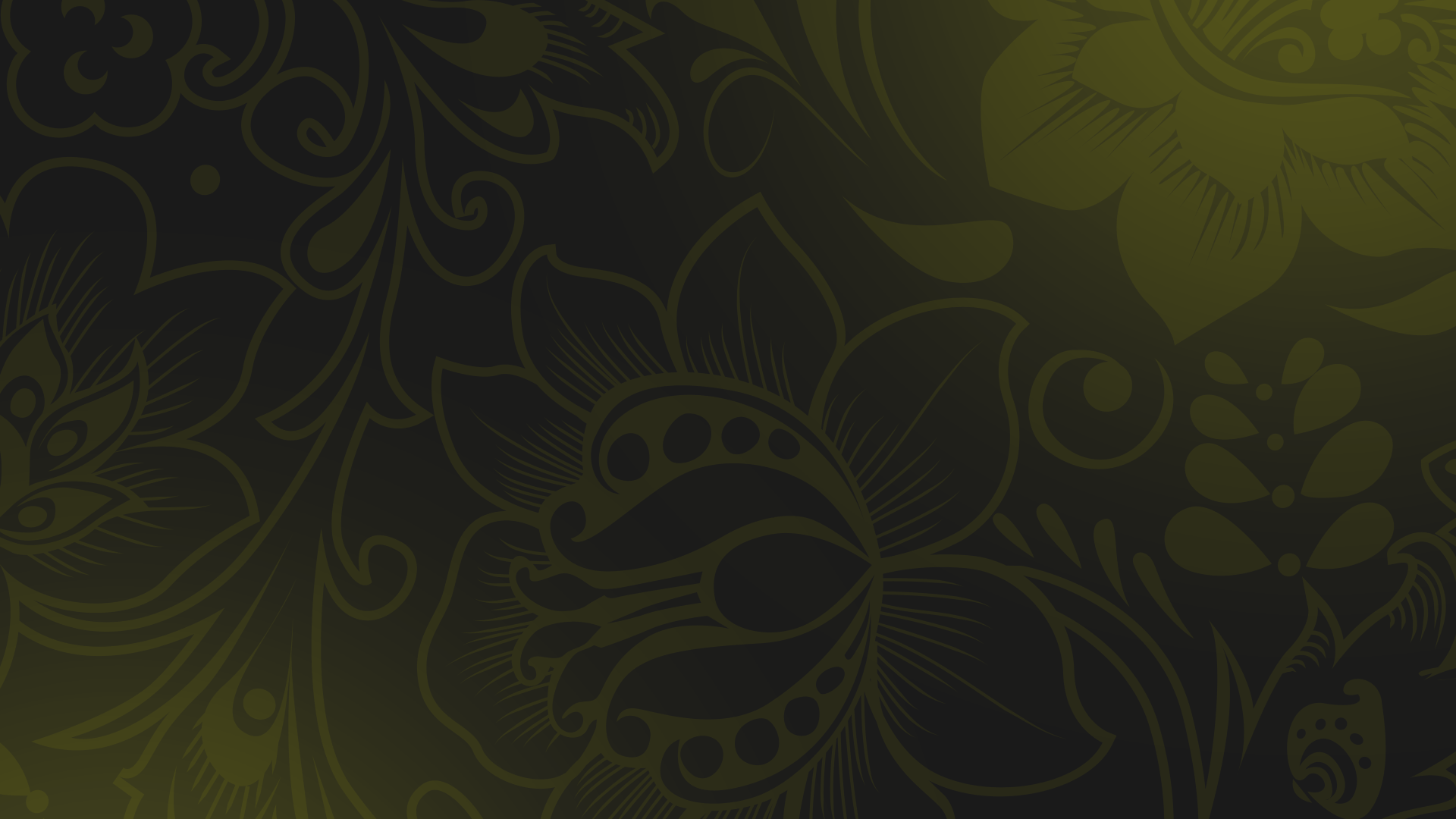 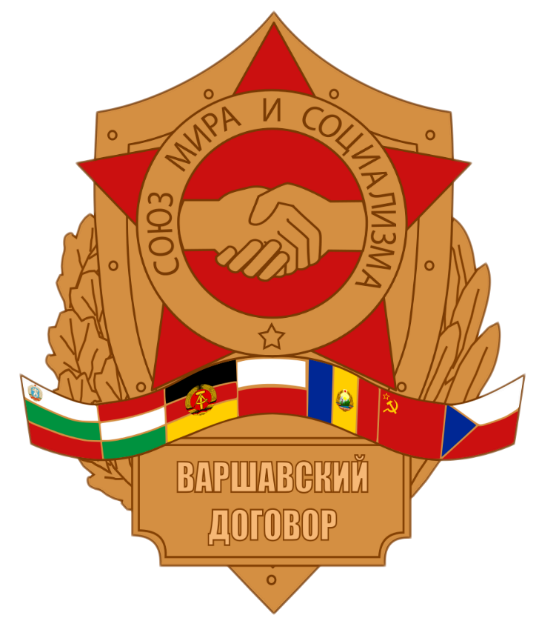 Варшавский договор
1
2
Создание объединённых вооружённых сил.
Выработка единой стратегии обороны.
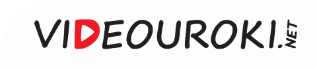 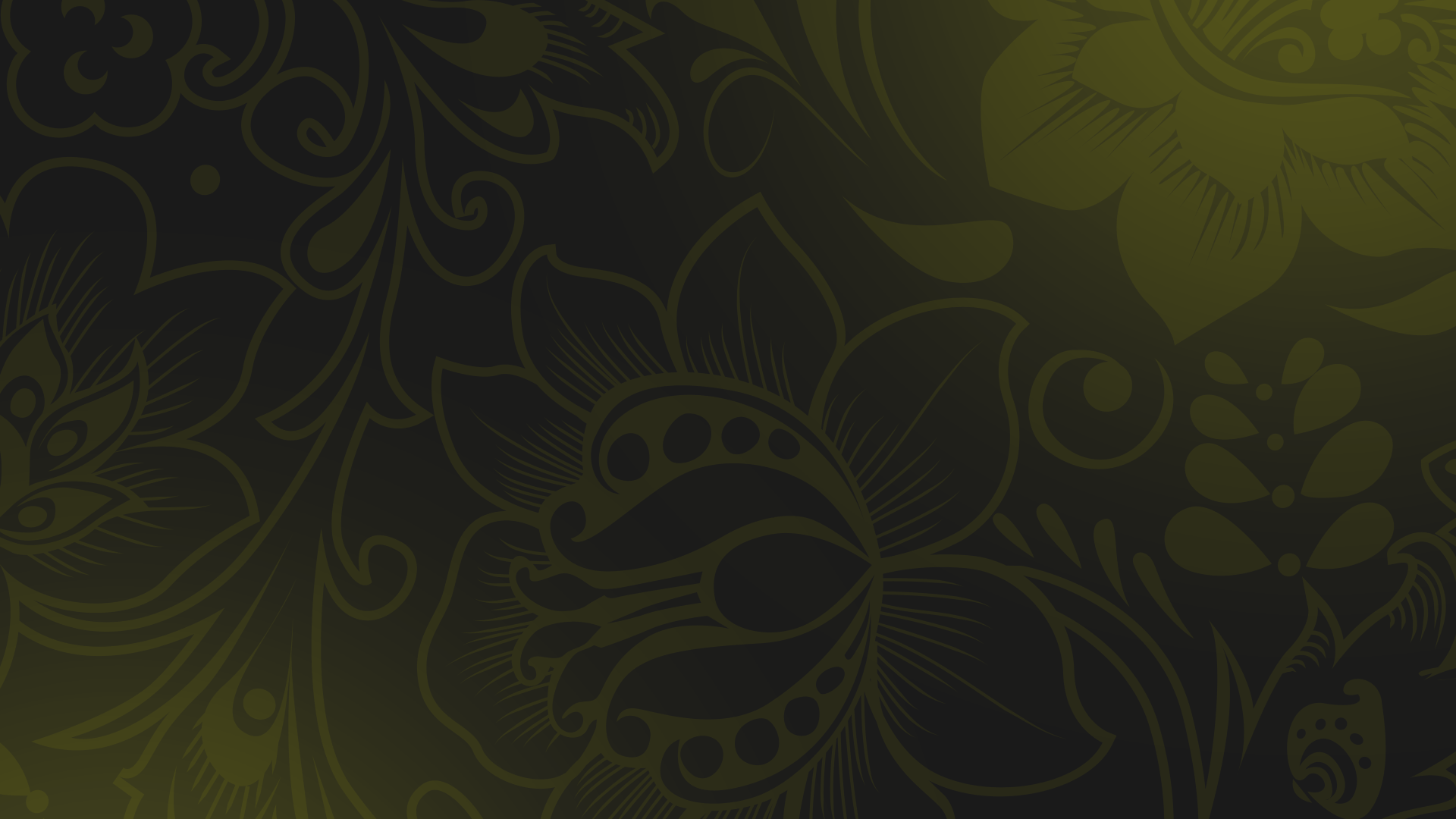 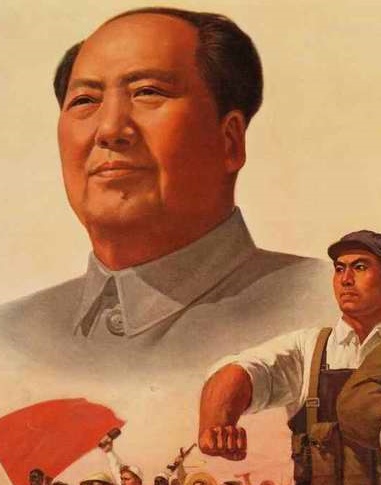 После XX съезда КПСС отчётливо проявились претензии Китая на роль второго центра мирового коммунистического движения.
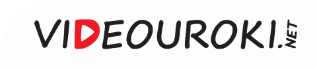 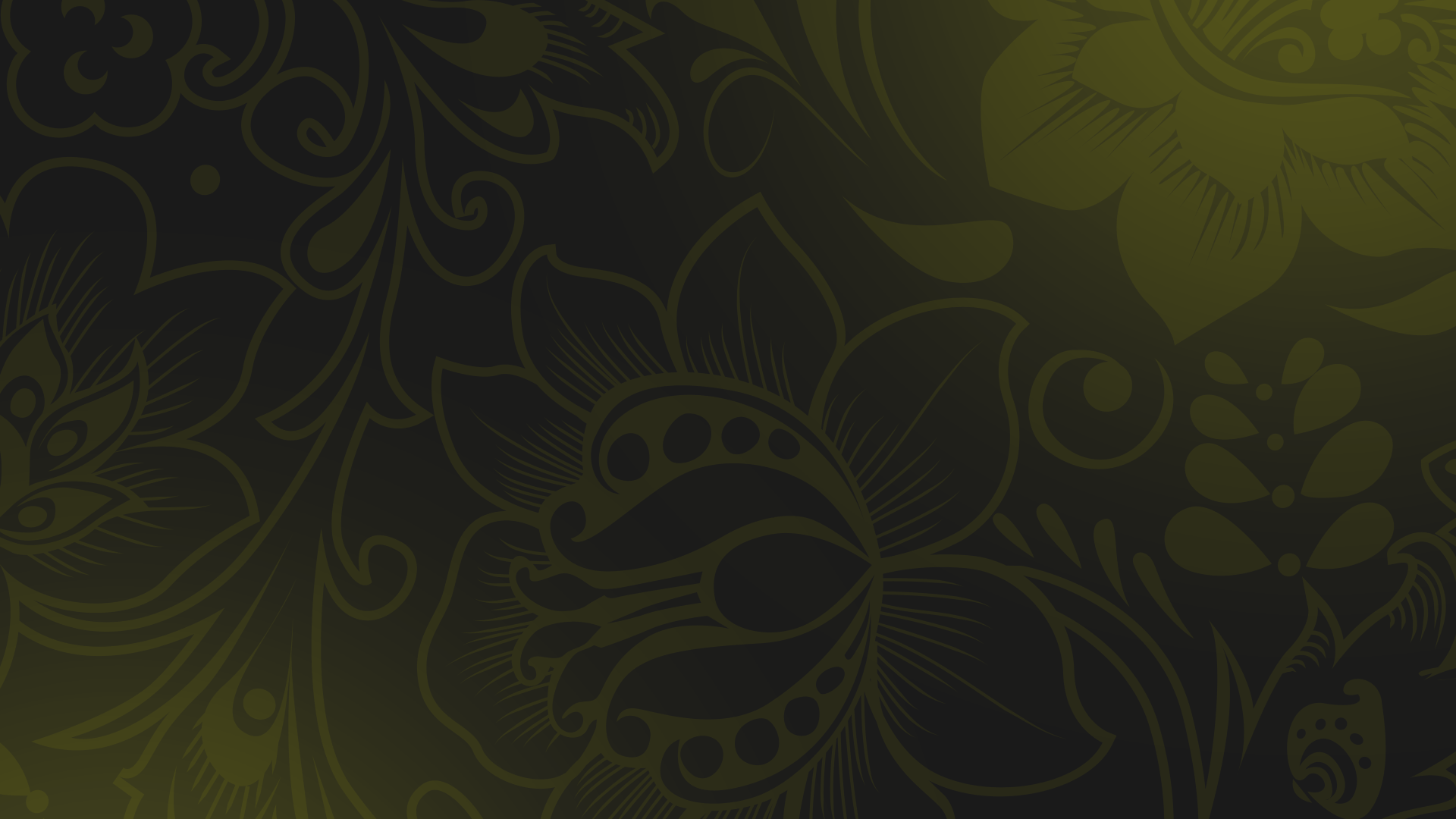 Разделение соцлагеря
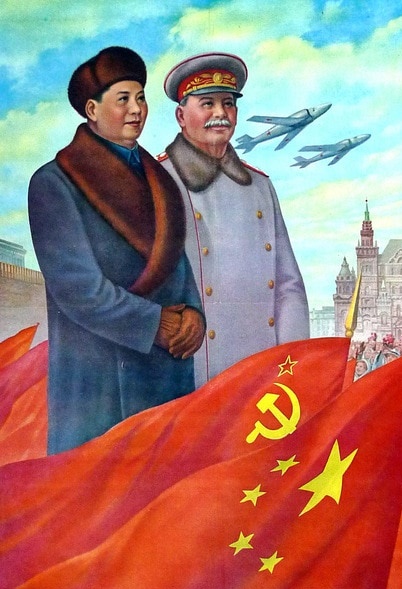 В Китае критика культа личности Сталина была воспринята весьма болезненно.
1
Осуждение сталинизма было негативно принято в Албании, КНДР и, отчасти, в Румынии.
2
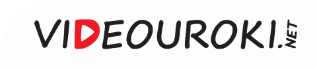 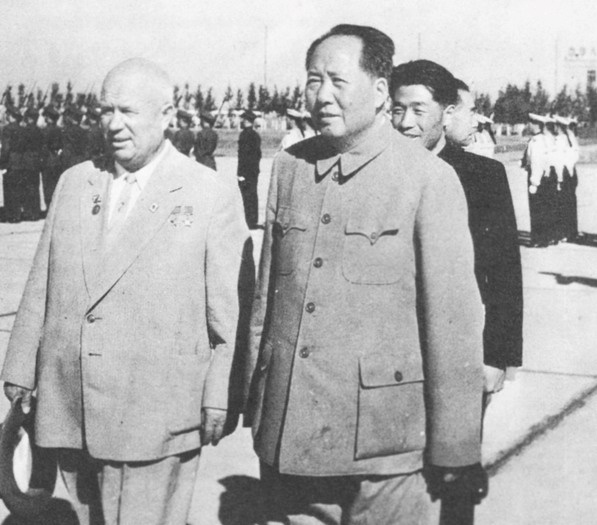 После мирного разрешения Карибского кризиса разделение сторон в соцлагере приобрело окончательный вид.
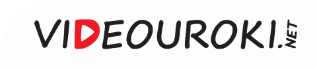 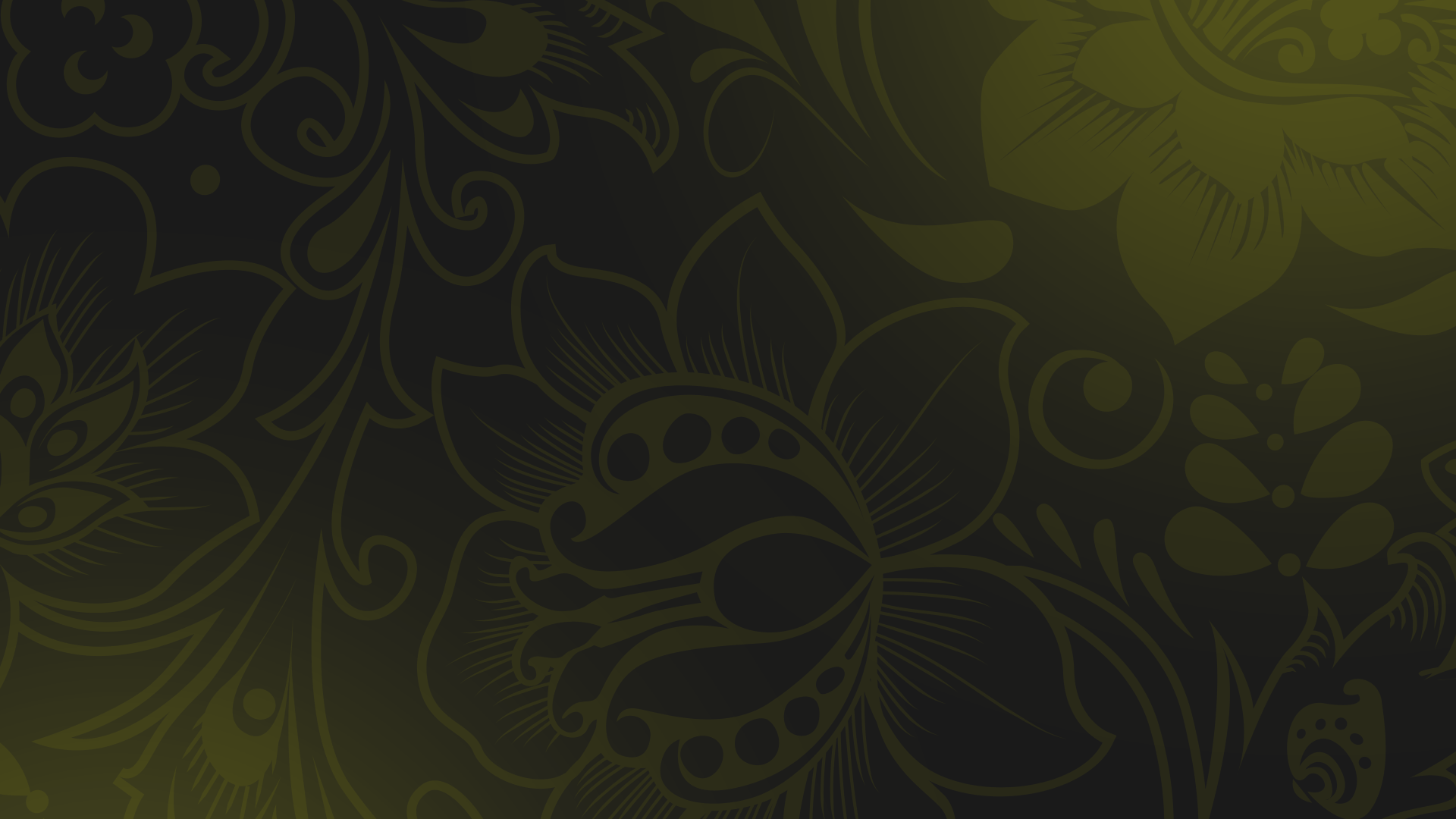 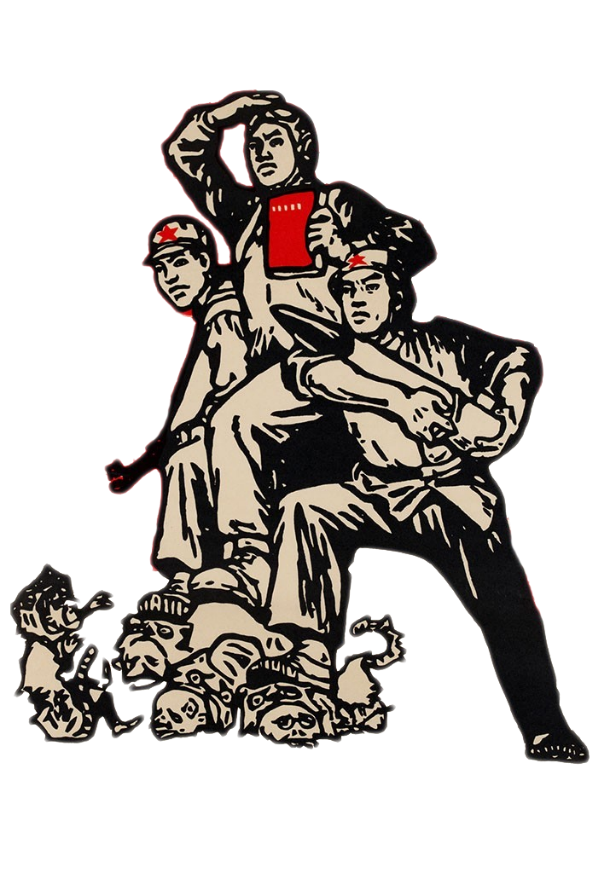 Политика Китая в отношении СССР
1
2
Критика «советского ревизионизма».
Претензии на ряд советских территорий.
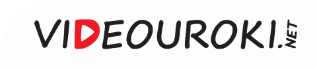 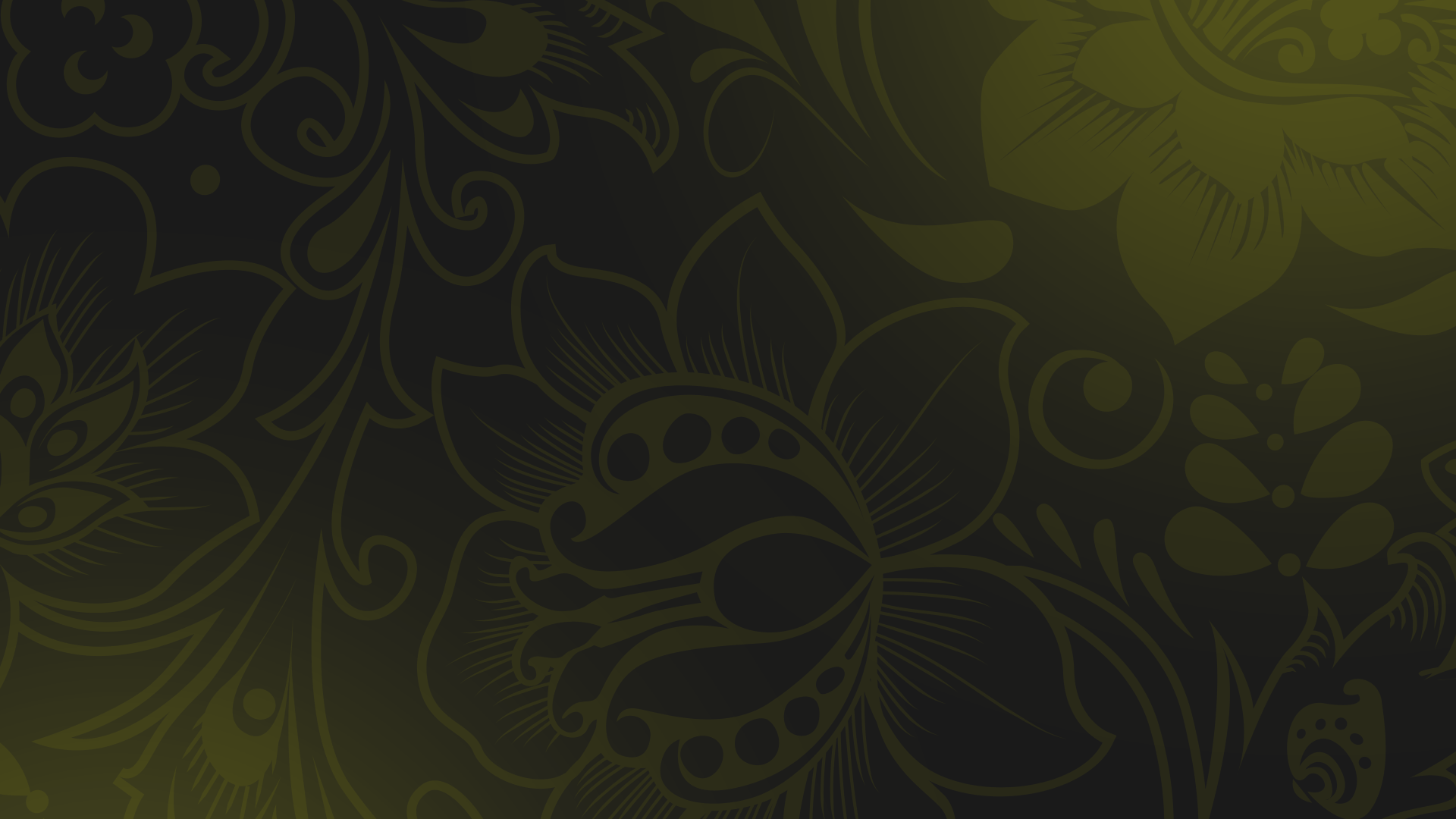 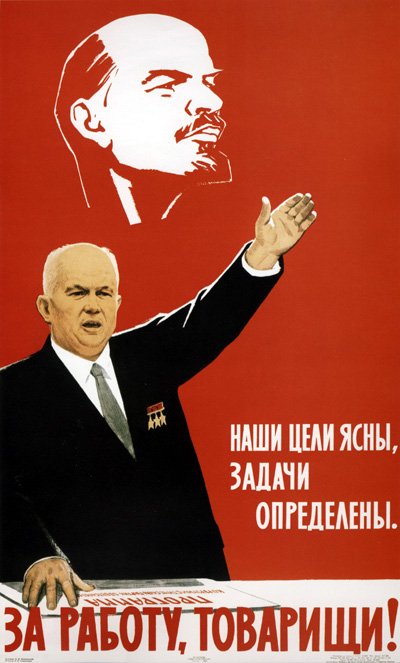 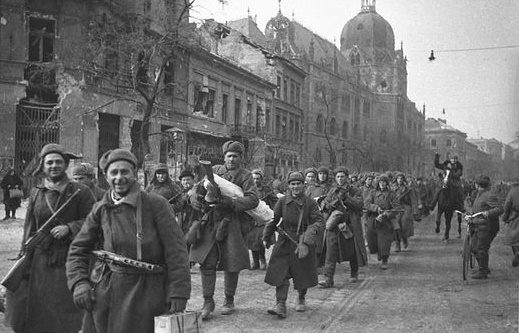 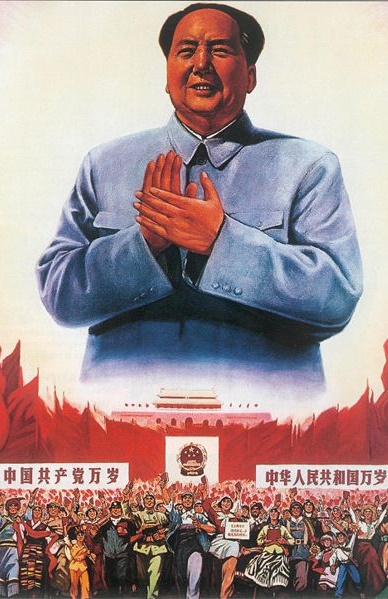 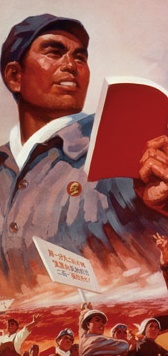 Противостояние КПСС и КПК
Попытки решить спор между СССР и КНРо том, «чей путь к коммунизму более правильный» ни к чему не привели.
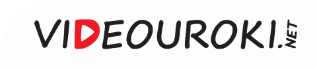 Внешняя политика СССР
Послевоенный экономический кризис
Меры СССР по вовлечению освободившихся стран 
в сферу своего влияния
Распад колониальных империй
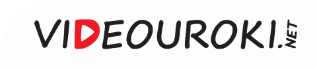 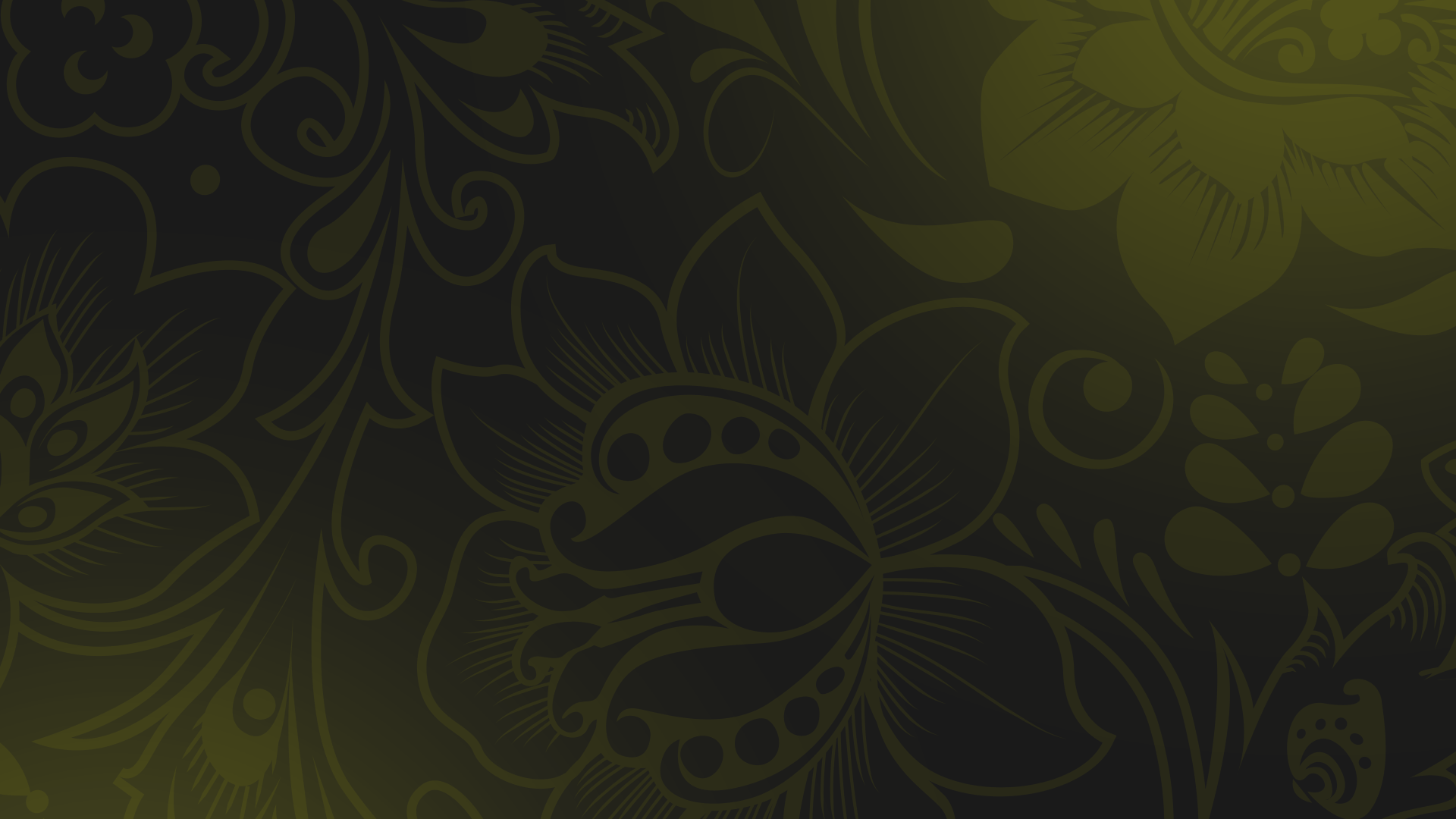 Мировой революционный процесс
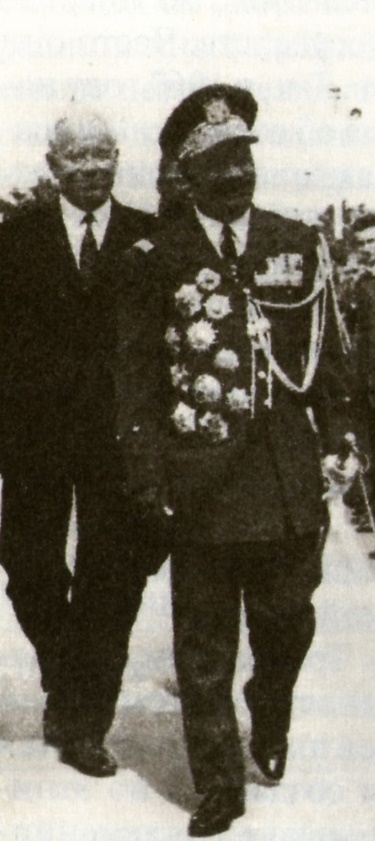 1
Национально-освободительные
движения.
2
Мировая система социализма.
3
Мировое коммунистическое и рабочее движение.
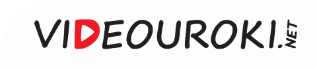 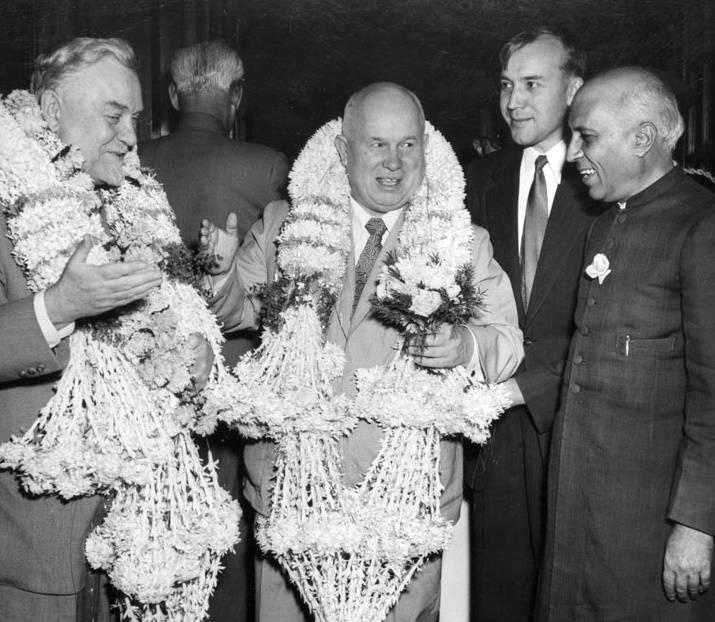 В 1955 году Хрущёв и Булганин совершили государственные визиты в Индию, Бирму, Афганистан.
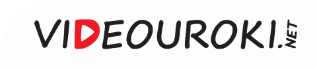 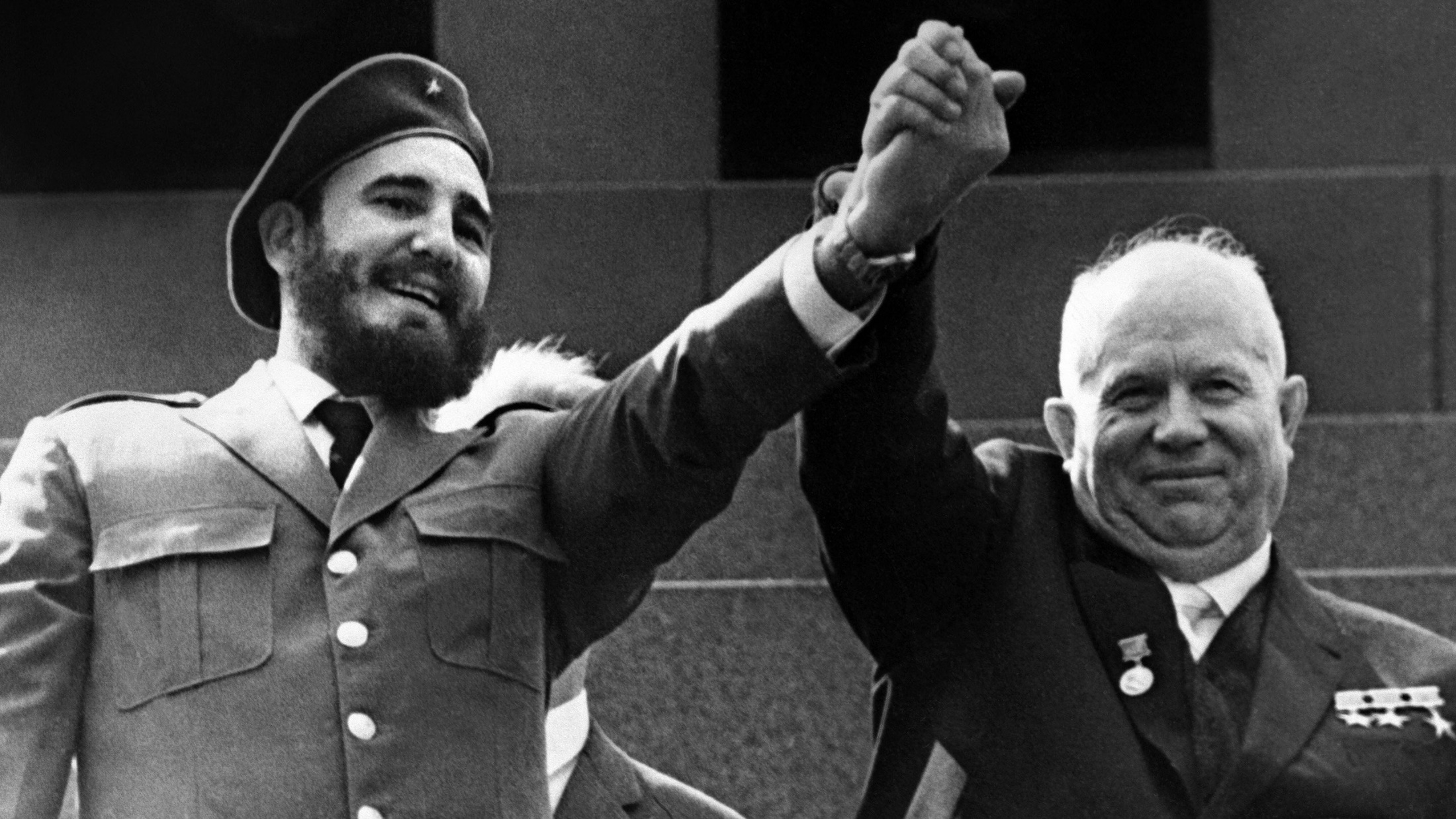 В 1957–1964 годах советские дипломаты провели переговоры с лидерами более чем 30 развивающихся стран.
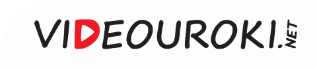 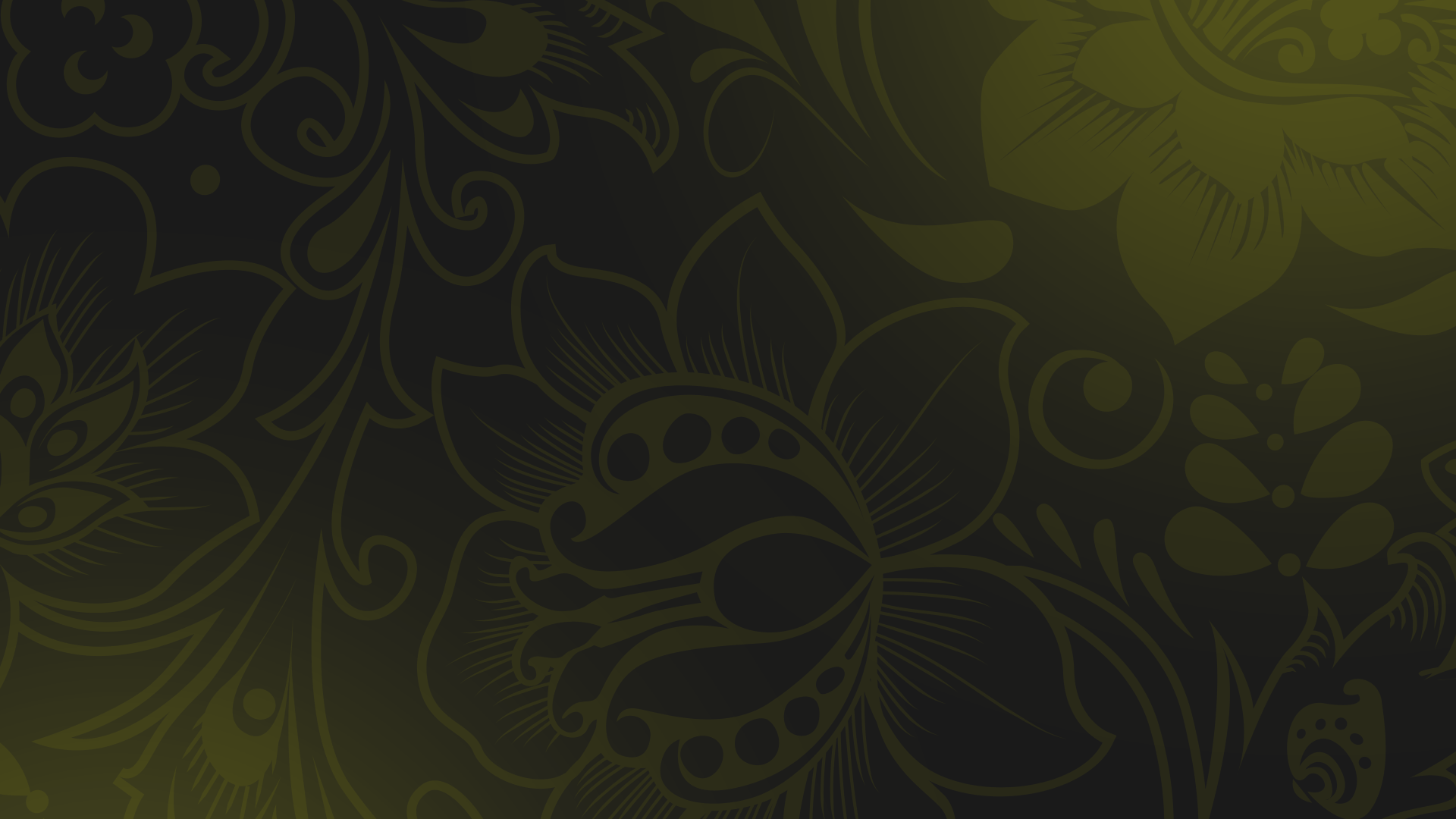 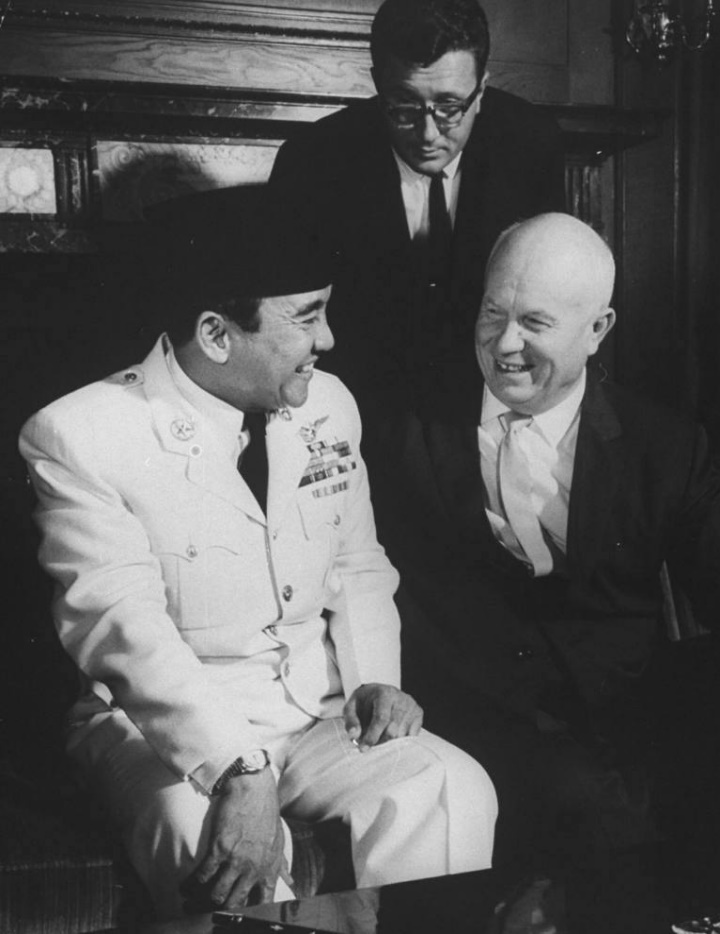 СССР стремился направить развивающиеся страны если не по социалистическому, то хотя бы по «некапиталистическому» пути.
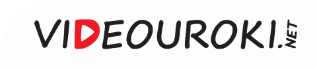 Отношения СССР и Запада
1
2
3
Выгодные кредиты, безвозмездная помощь, вооружение для дружественных режимов от СССР
Более тесная координация действий в борьбе против «советской экспансии» западных стран
Ещё большее усиление противостояние США и СССР
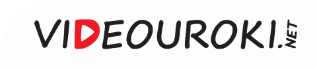 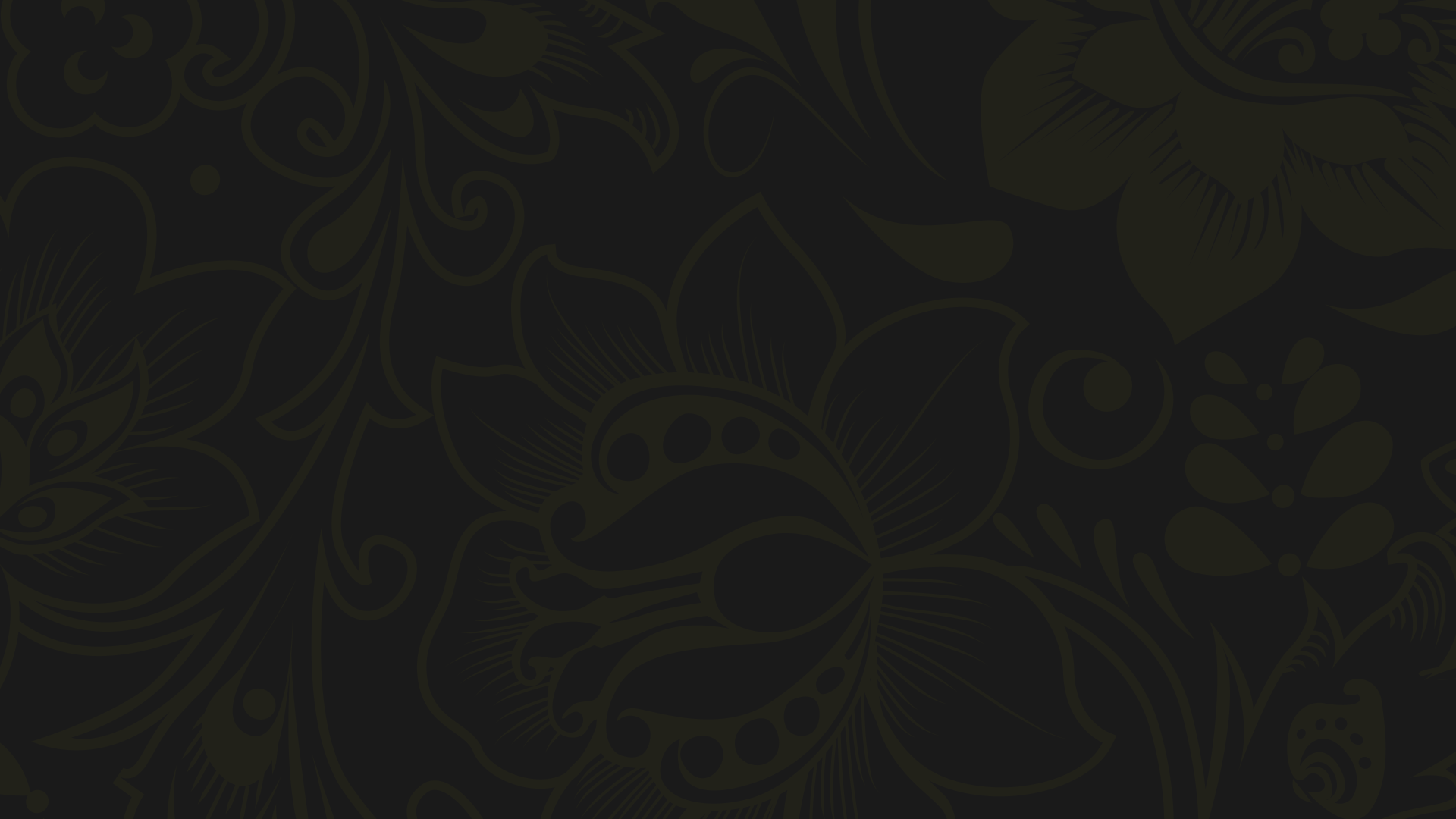 Политика мирного сосуществования в 1950-х — первой половине 1960-х годов
В основе новой стратегии внешней политики СССР лежала идея мирного сосуществования двух систем.
1
2
Отношения СССР с Западом велись с позиции силы. после Карибского кризиса в них наступила разрядка.
3
СССР поддерживал и охранял установившиеся режимы в государствах соцлагеря.
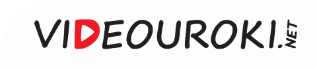 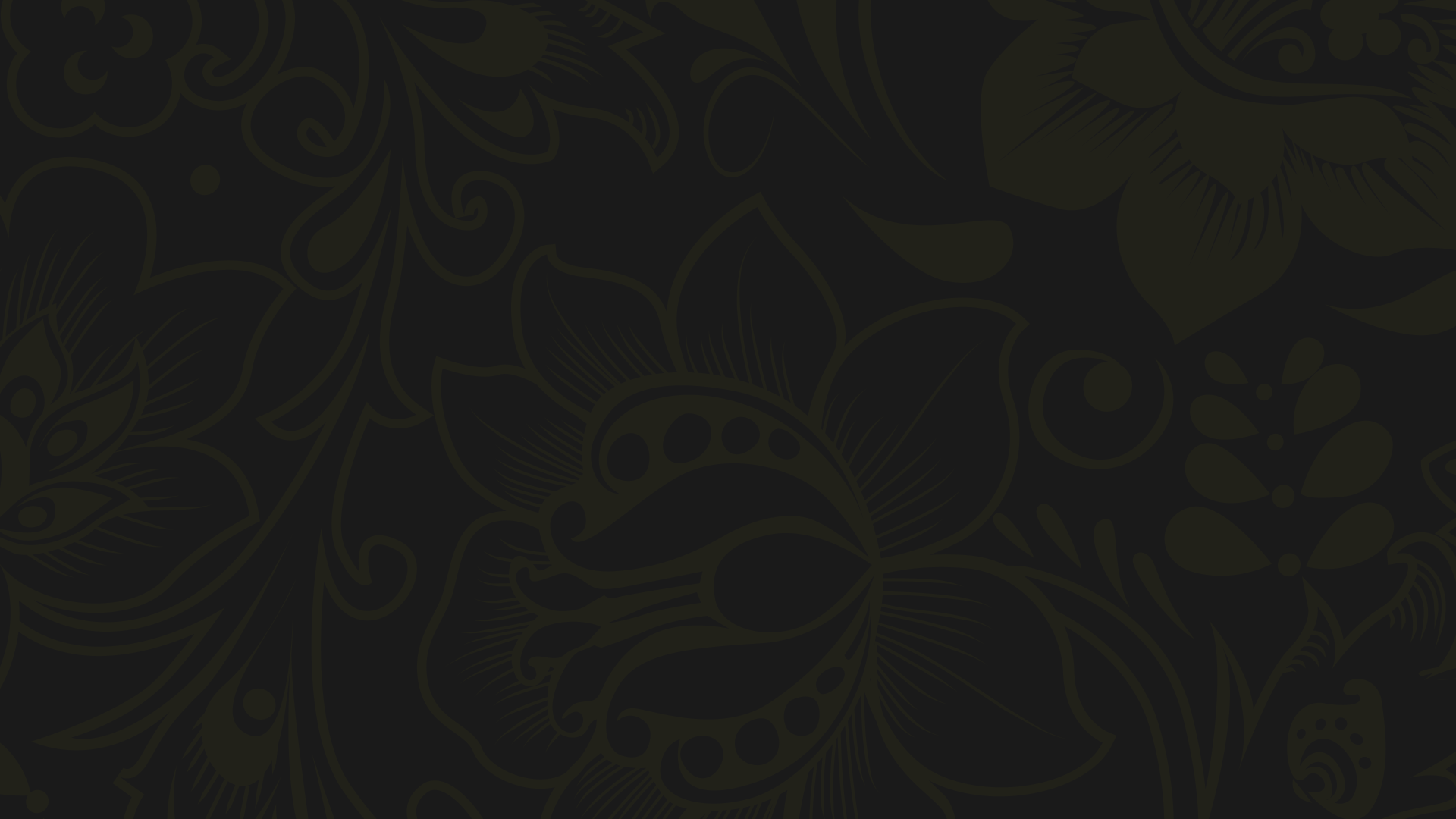 Политика мирного сосуществования в 1950-х — первой половине 1960-х годов
Во второй половине 1950-х годов началось открытое противостояния СССР и КНР.
4
СССР стремился направить страны «третьего мира» по социалистическому пути развития.
5
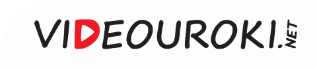